Calculus
M 10 September 2012
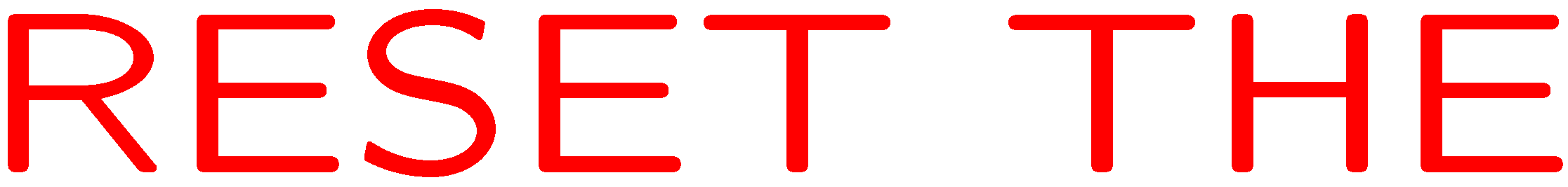 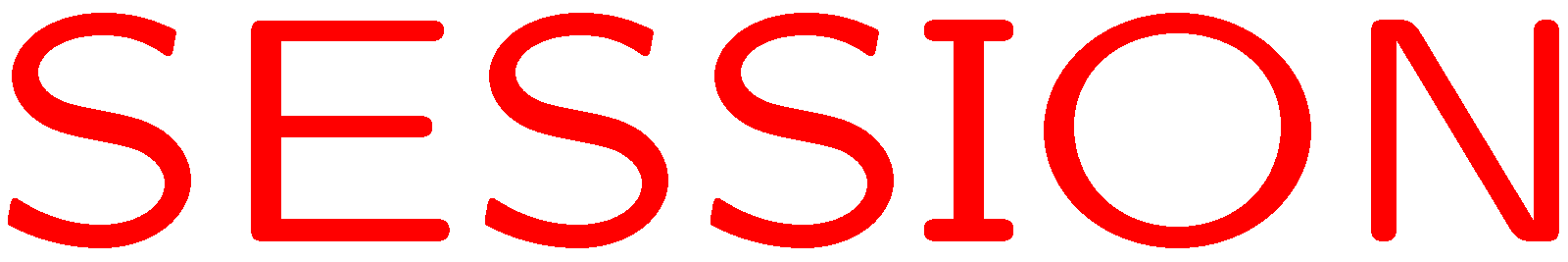 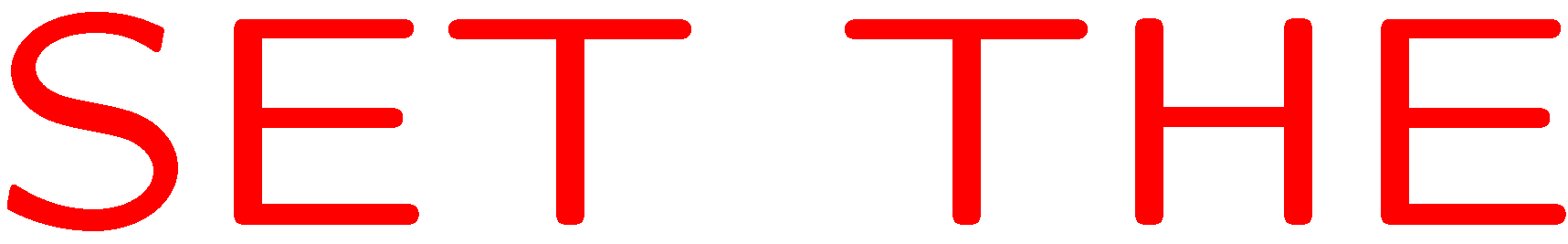 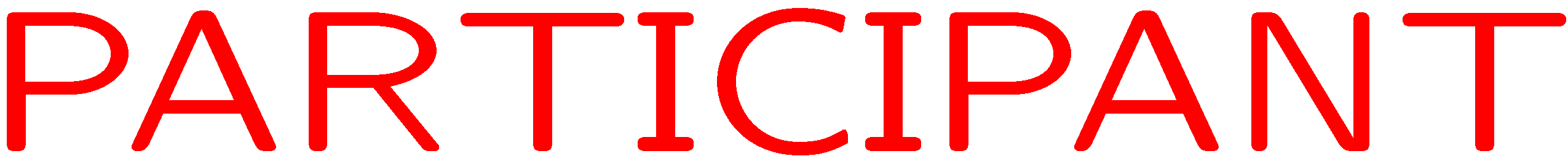 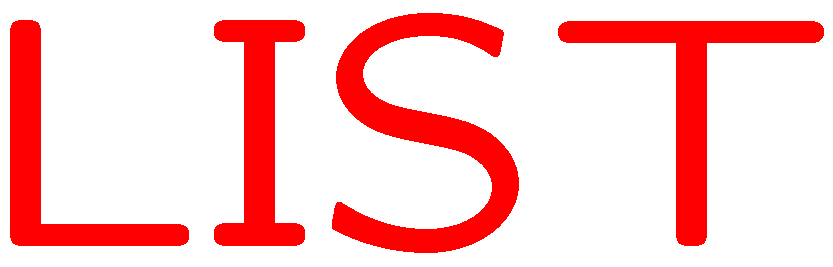 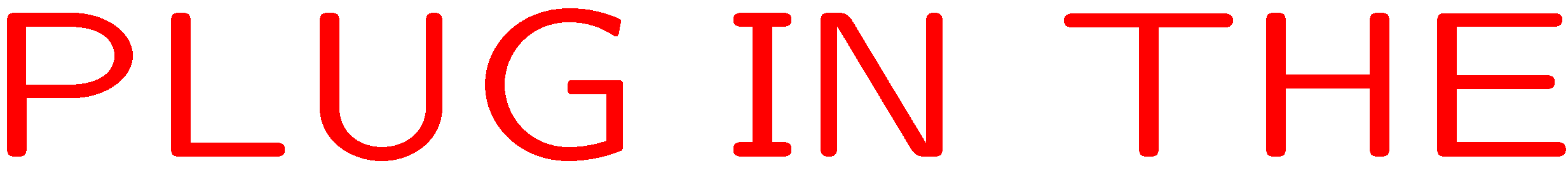 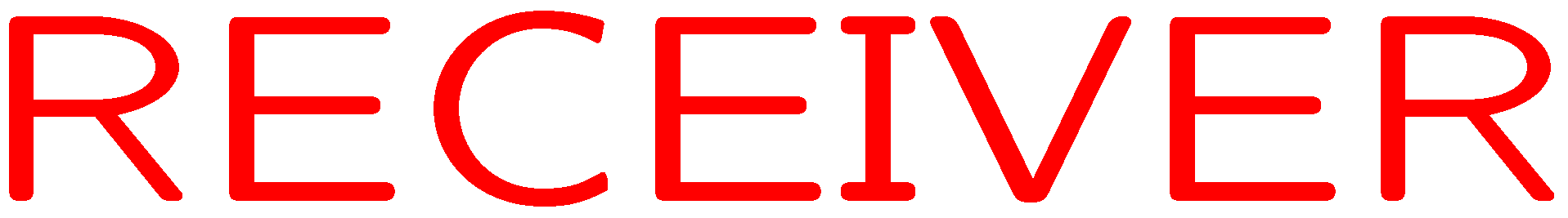 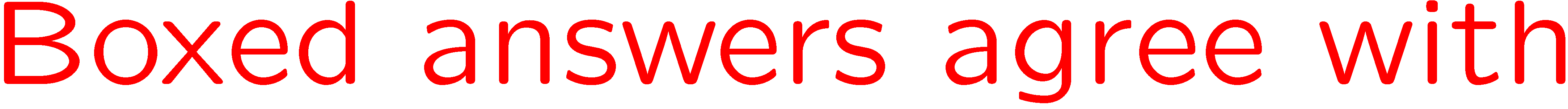 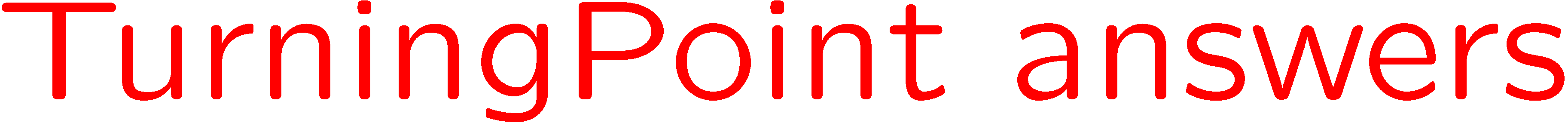 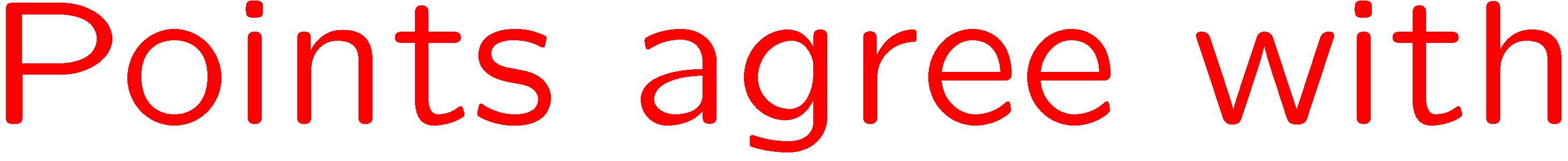 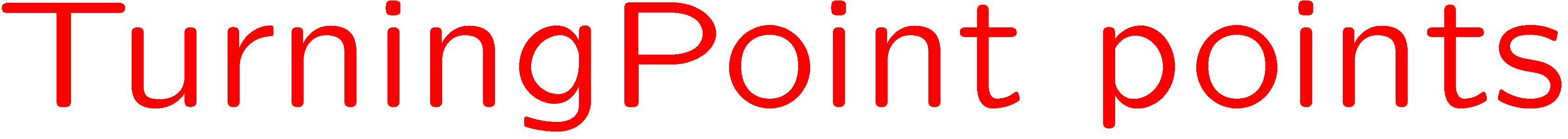 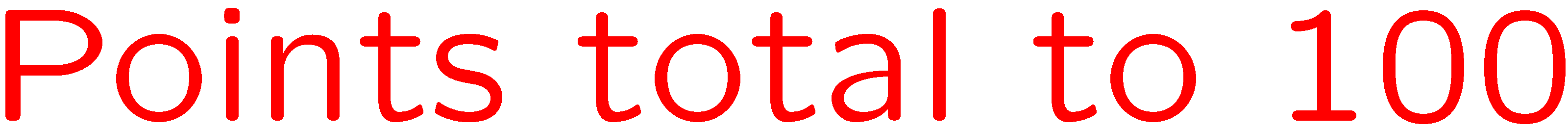 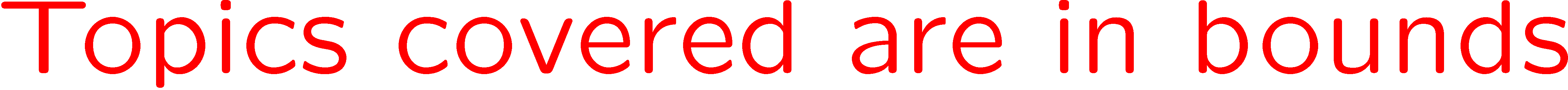 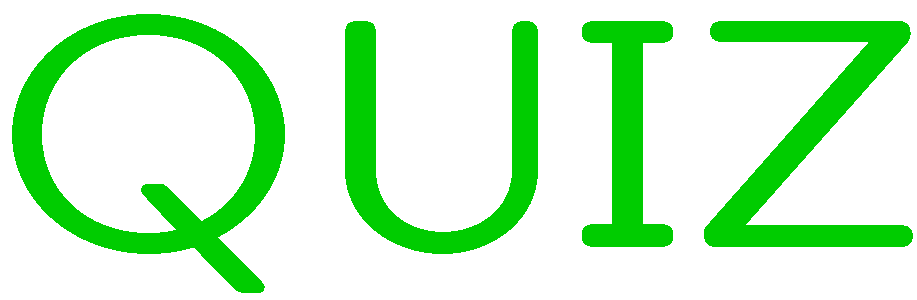 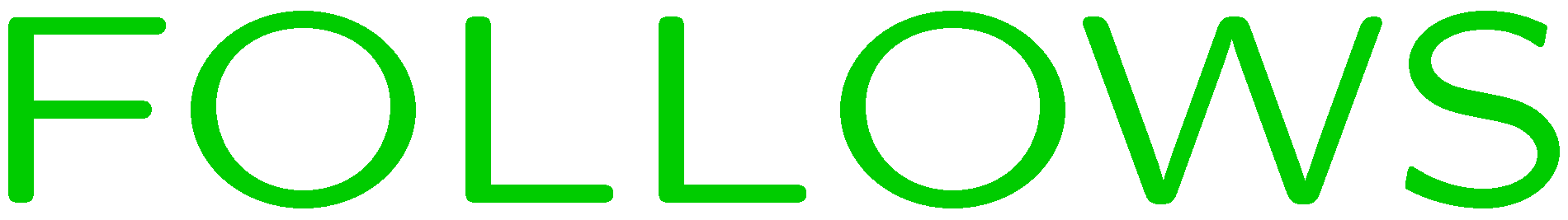 0 of 5
1+1=
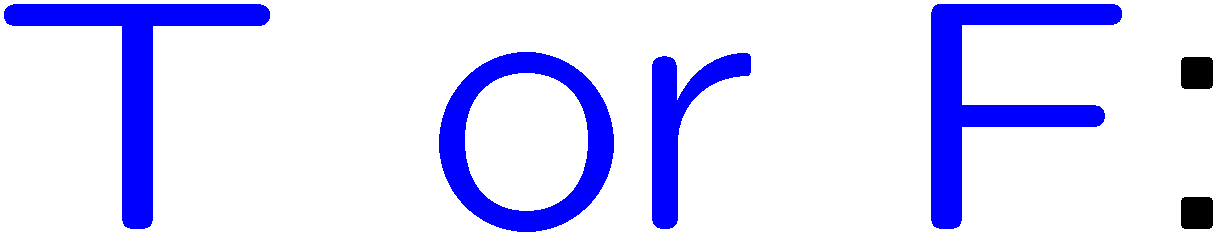 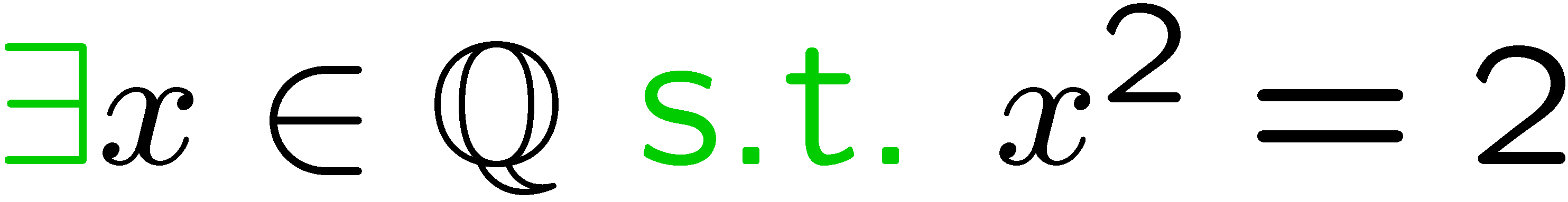 1
2
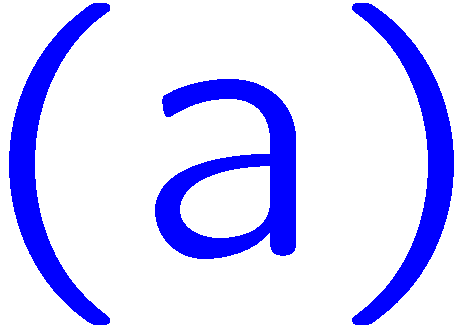 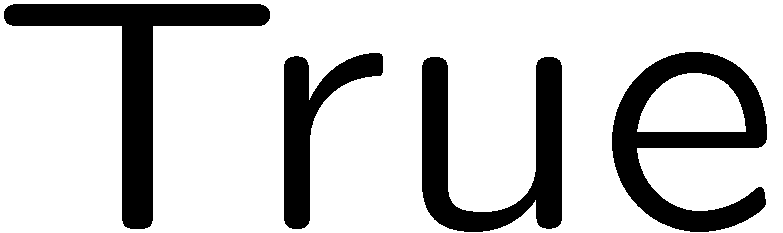 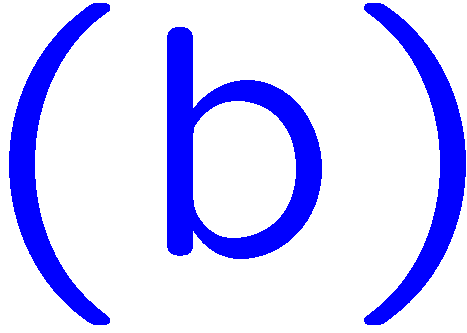 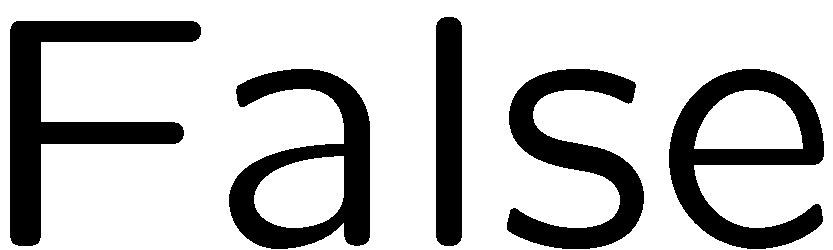 5
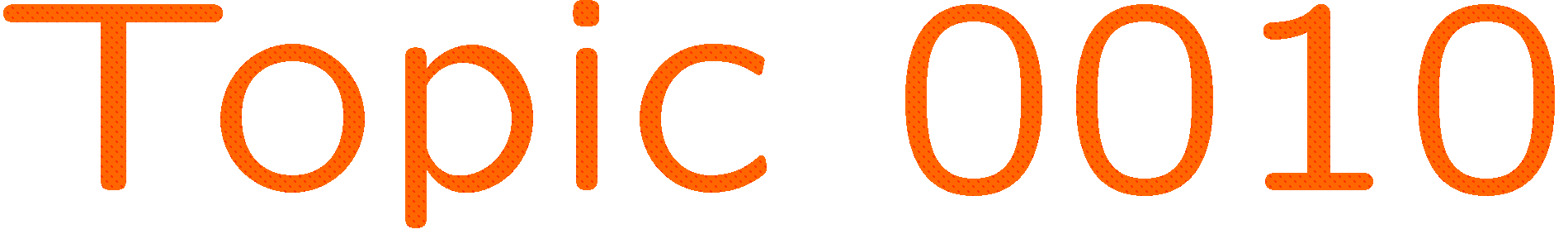 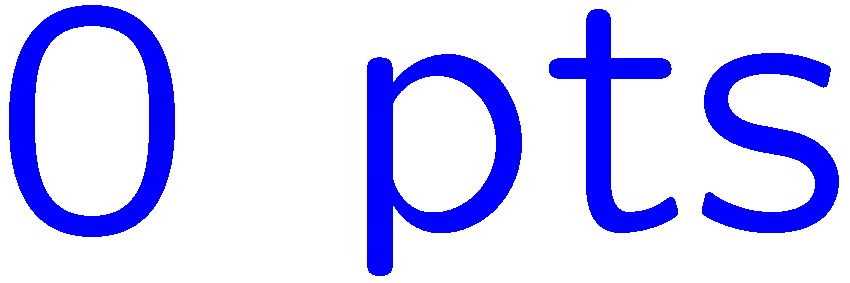 0 of 5
1+1=
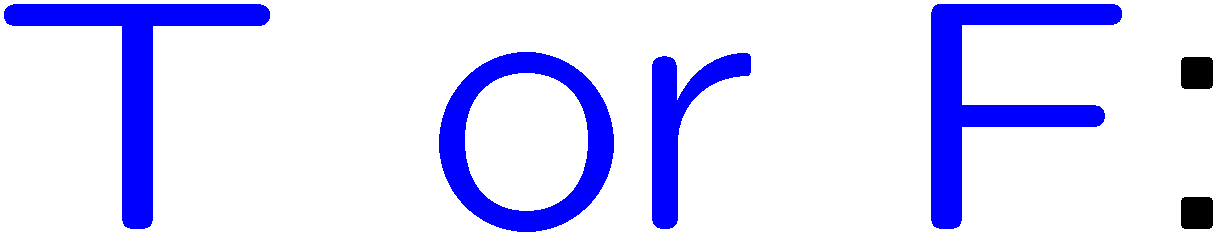 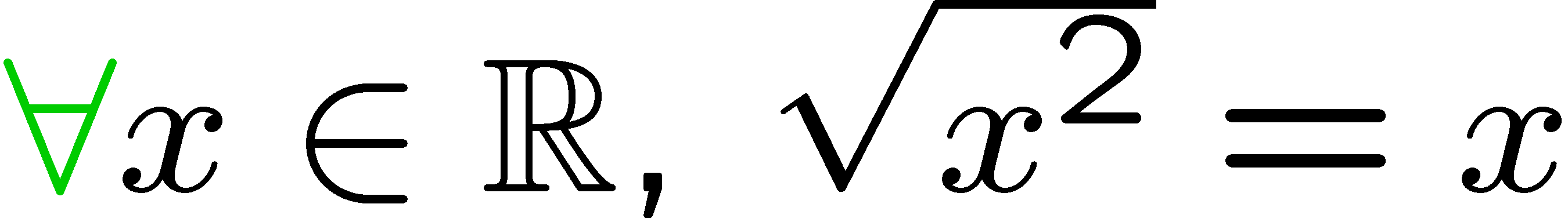 1
2
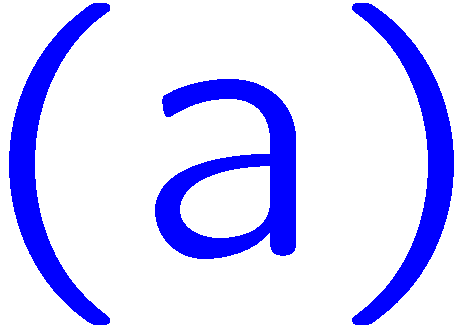 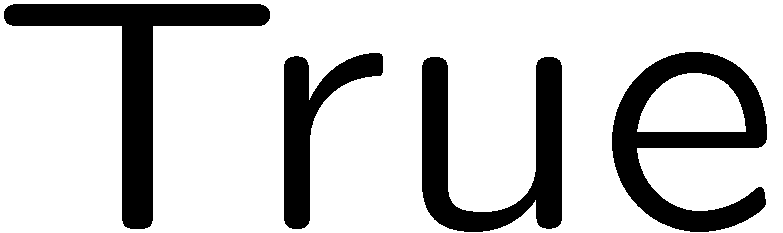 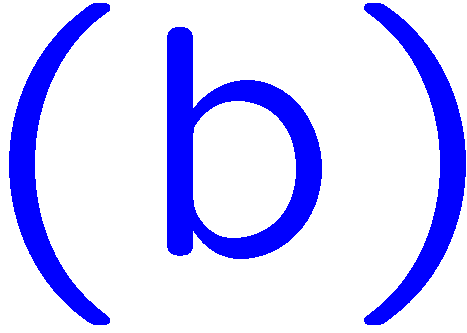 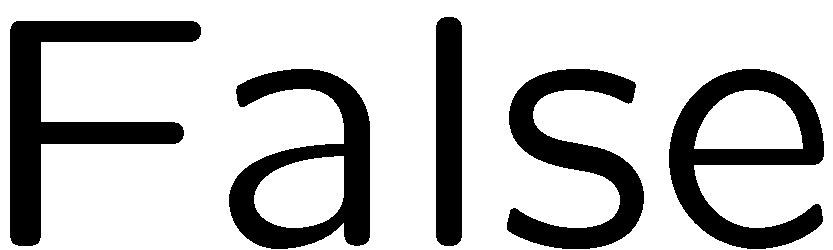 6
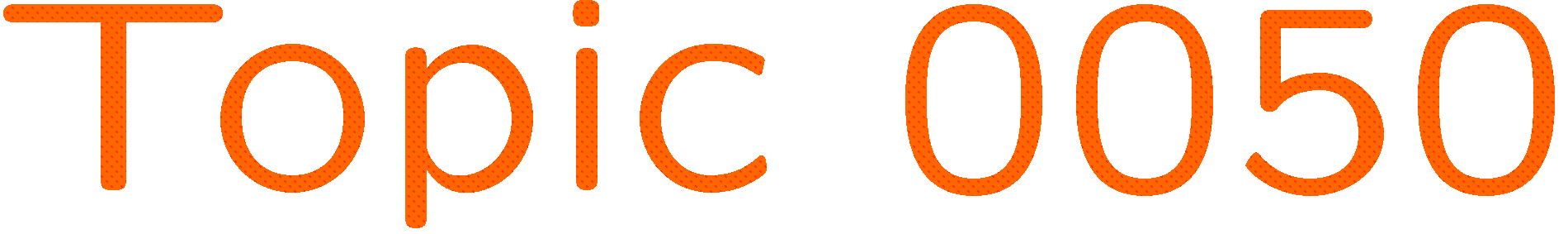 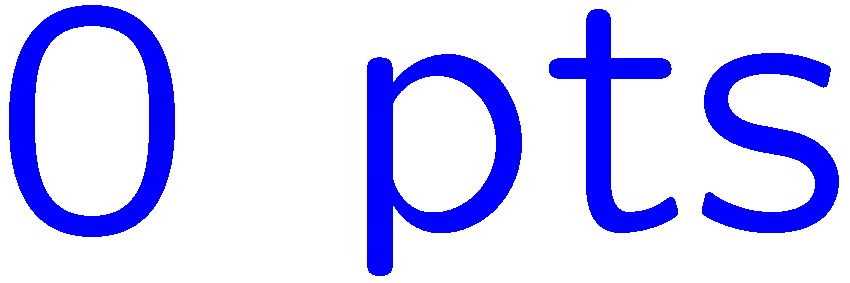 0 of 5
1+1=
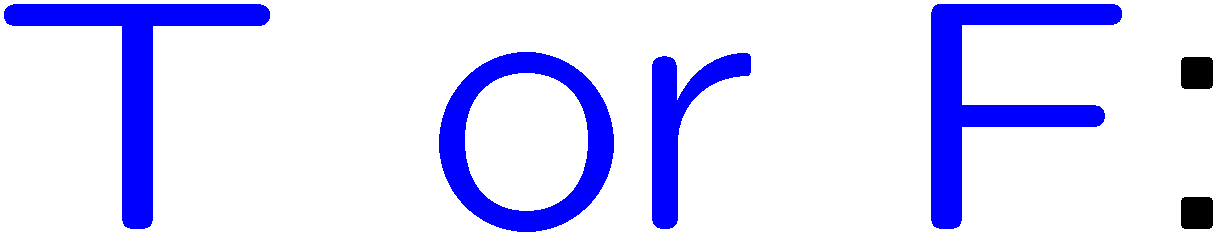 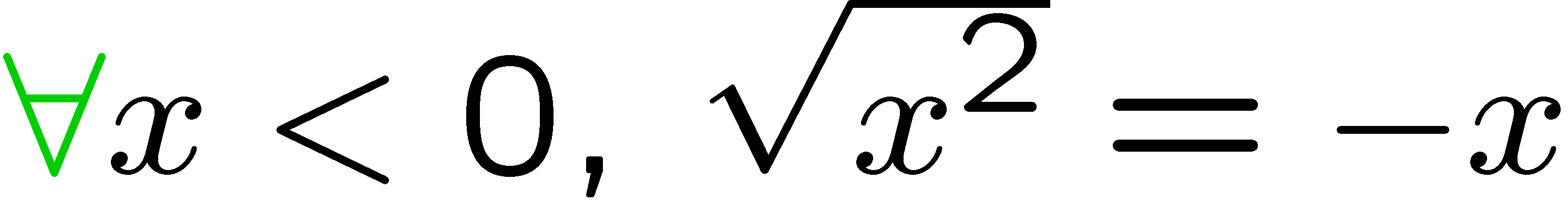 1
2
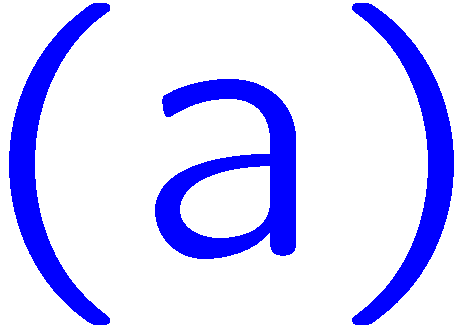 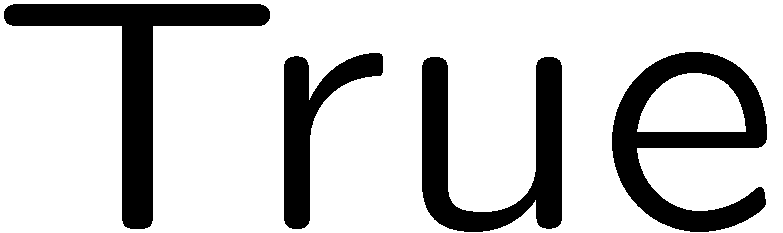 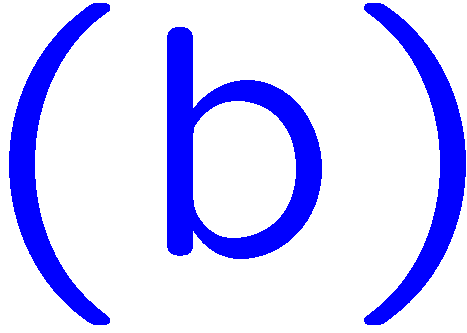 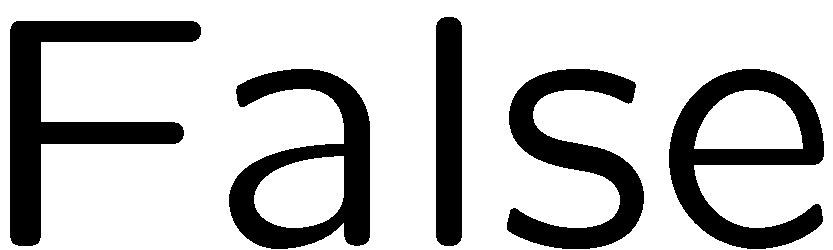 7
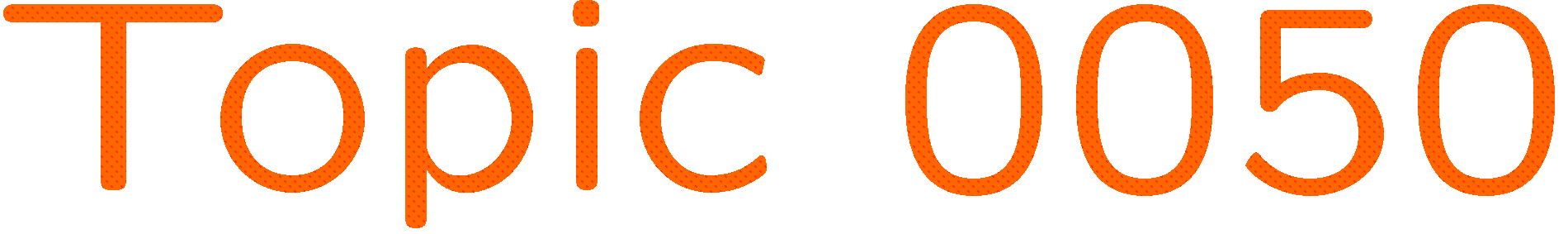 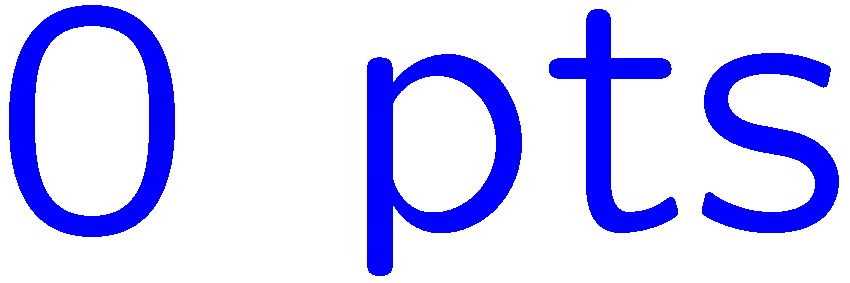 0 of 5
1+1=
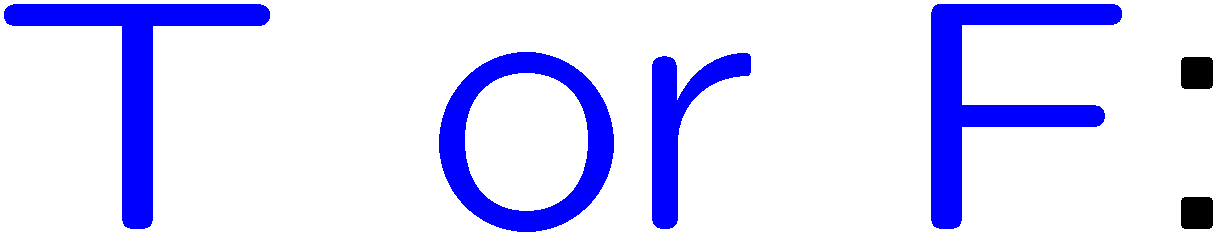 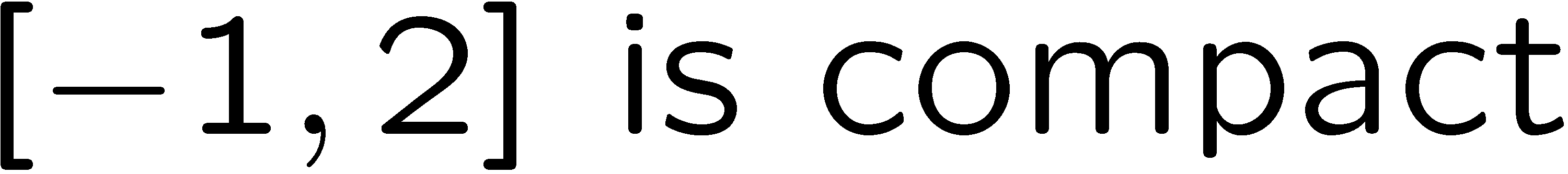 1
2
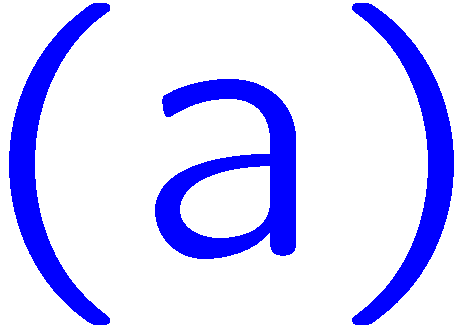 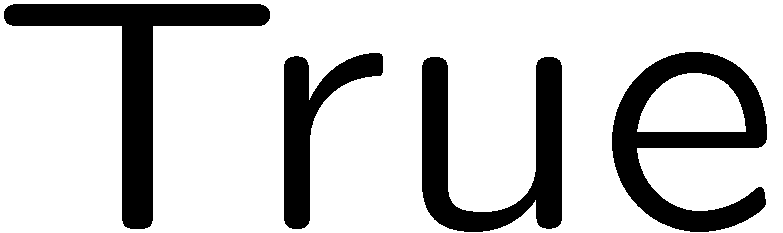 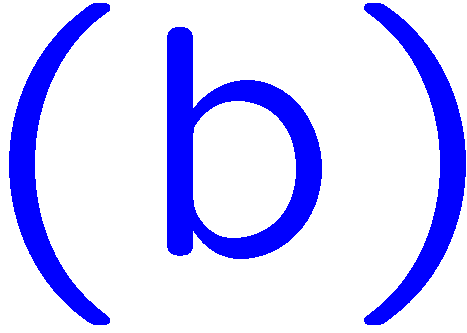 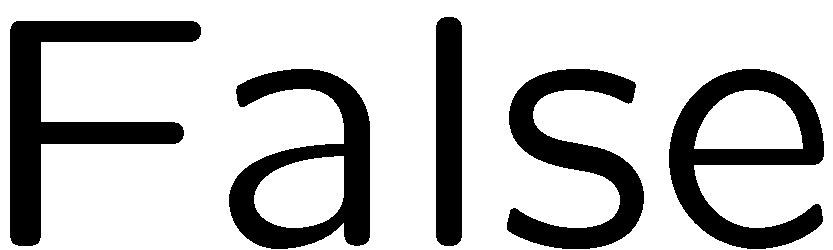 8
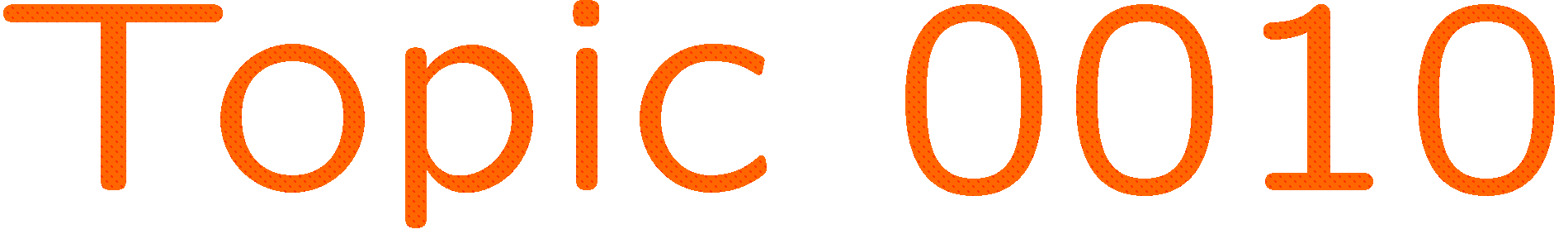 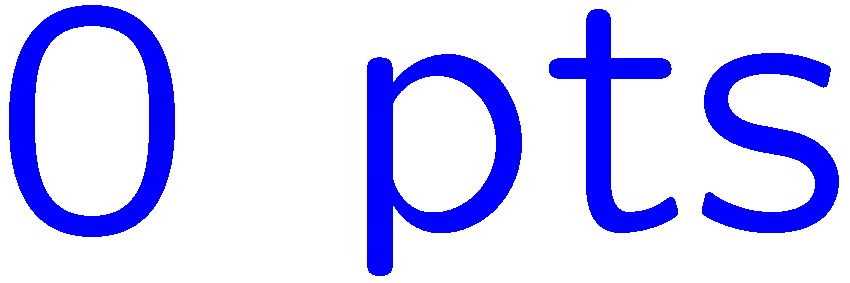 0 of 5
1+1=
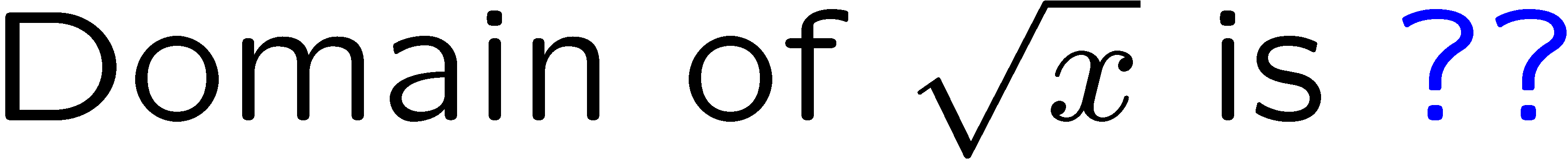 1
2
3
4
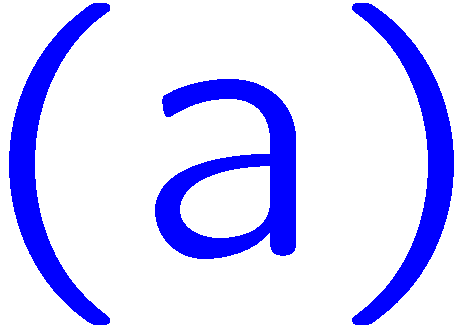 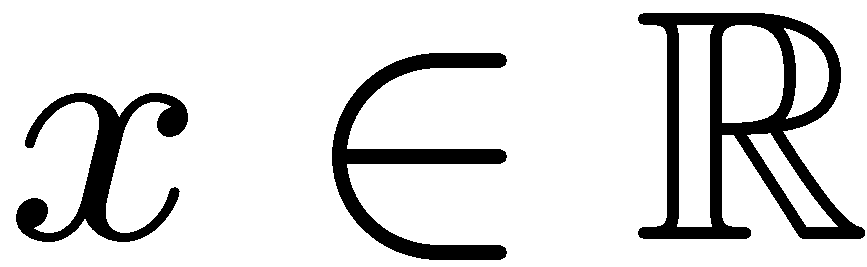 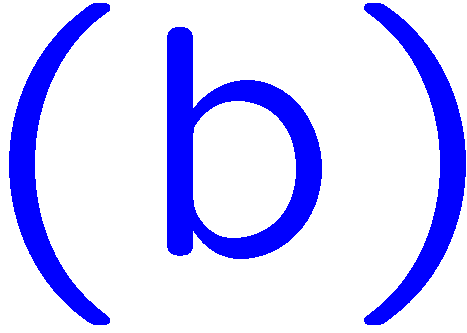 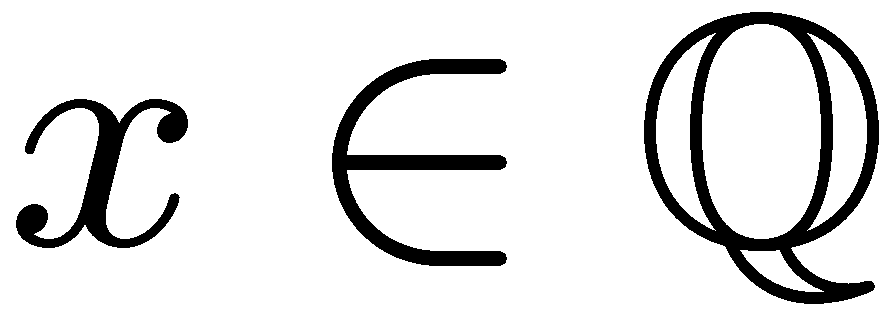 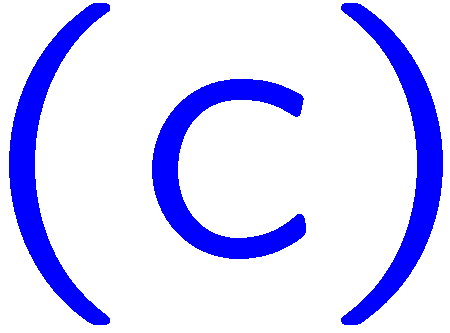 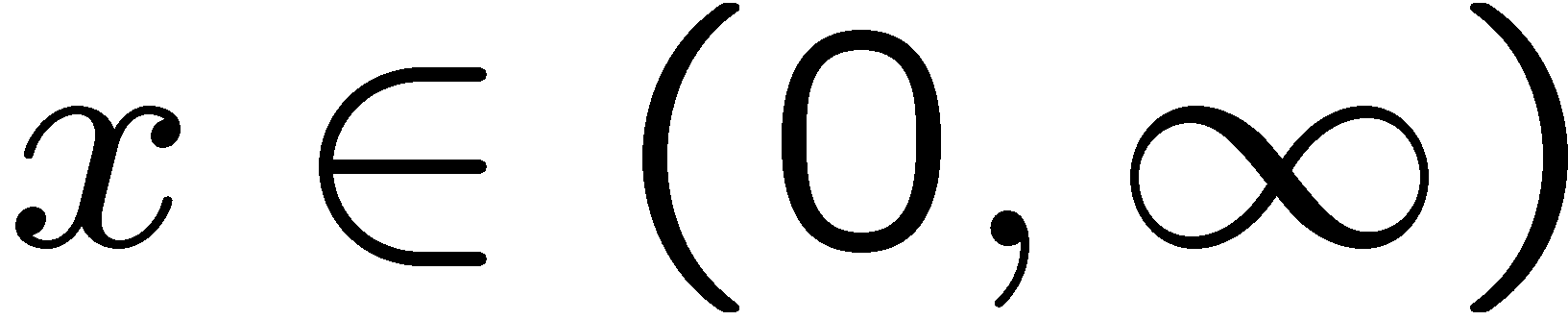 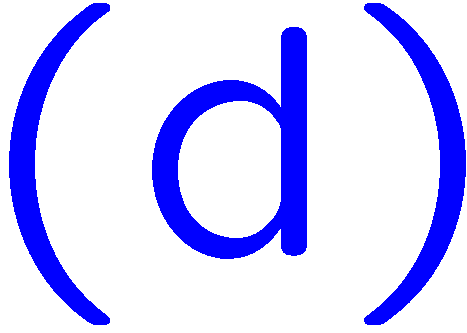 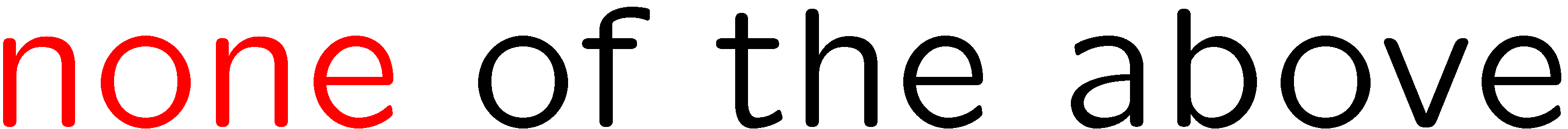 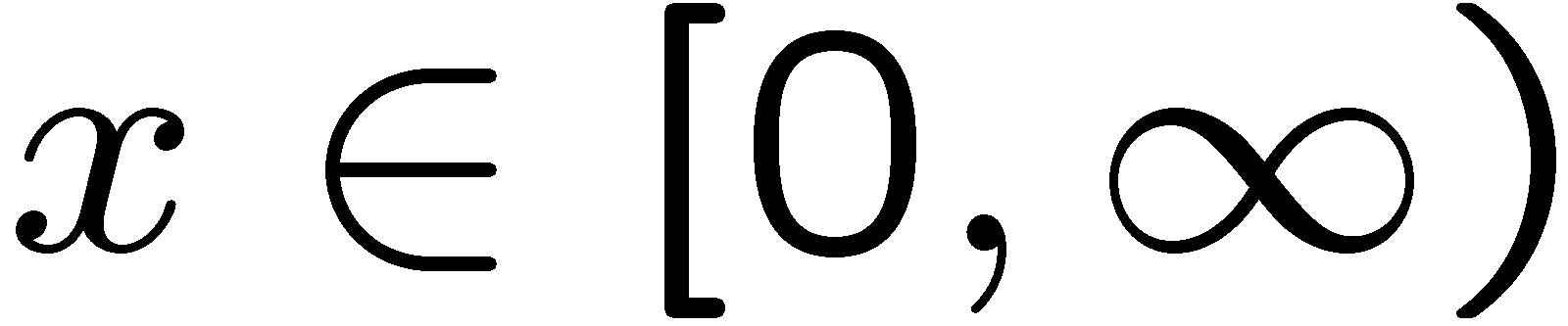 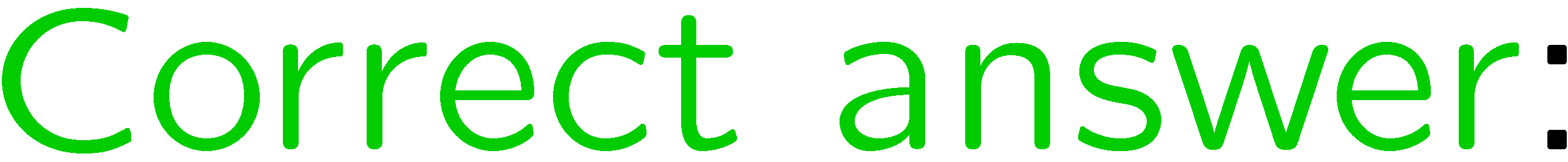 9
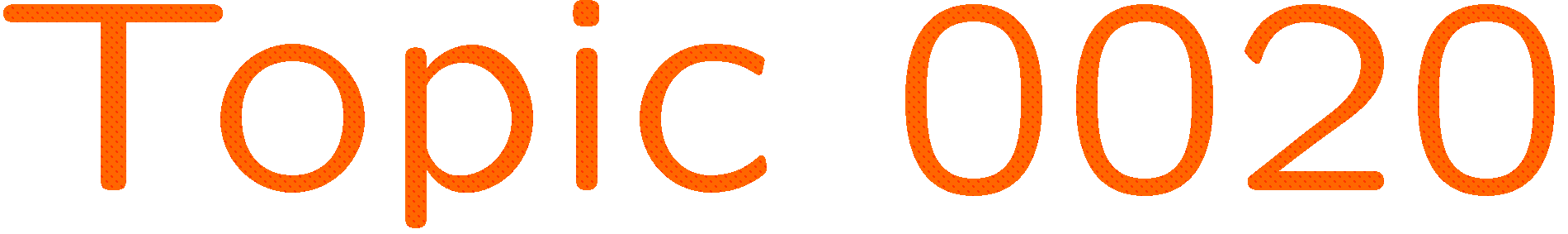 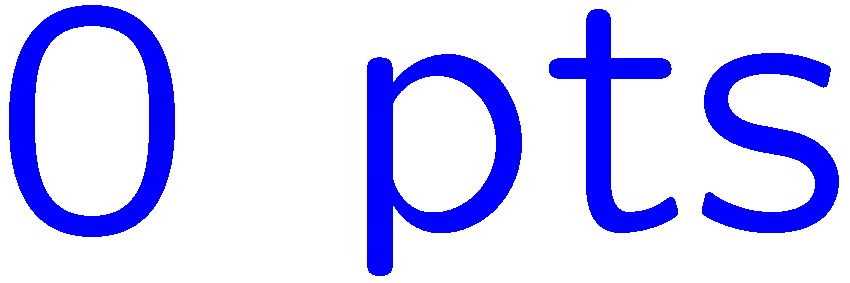 0 of 5
1+1=
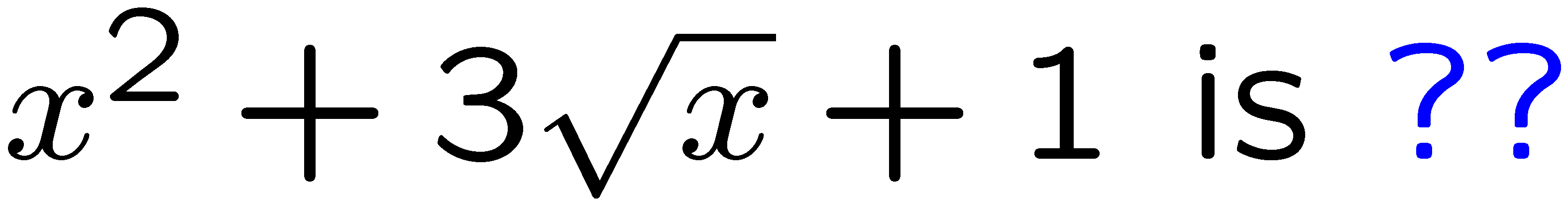 1
2
3
4
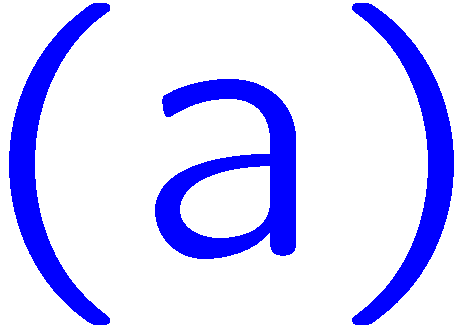 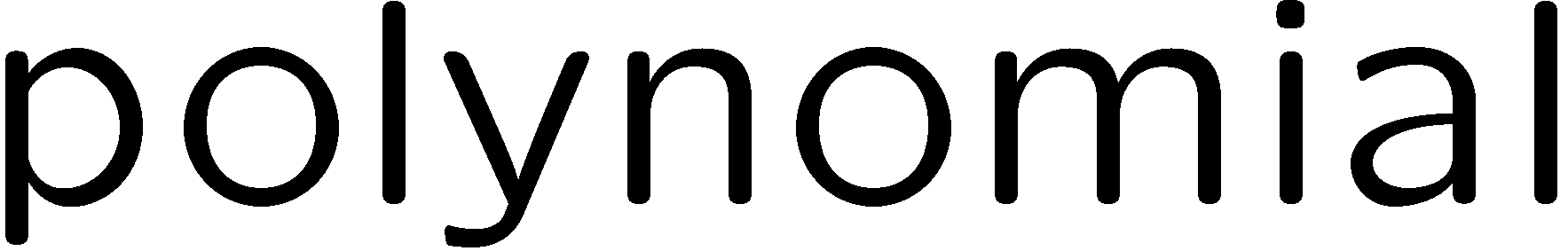 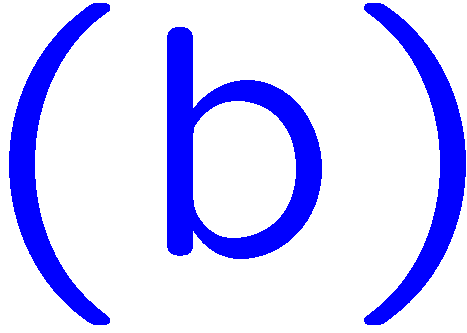 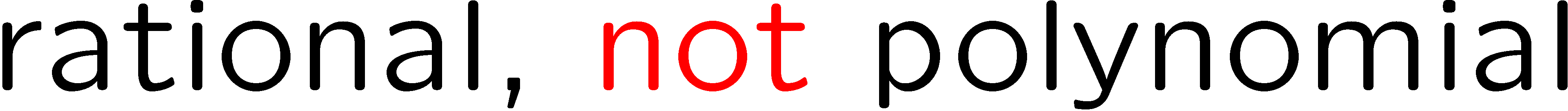 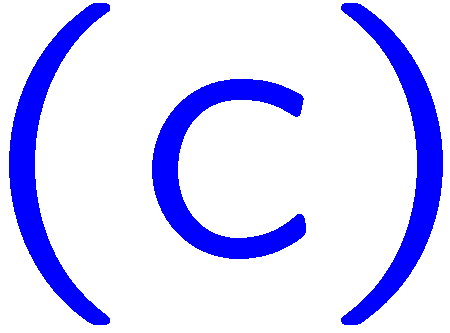 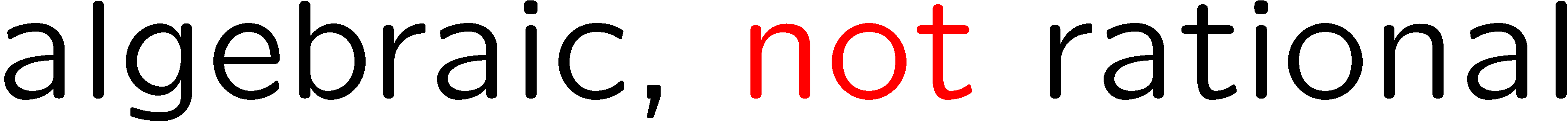 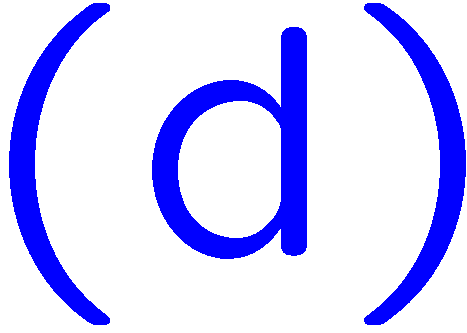 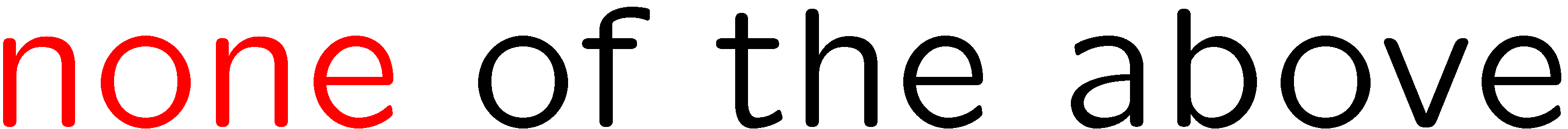 10
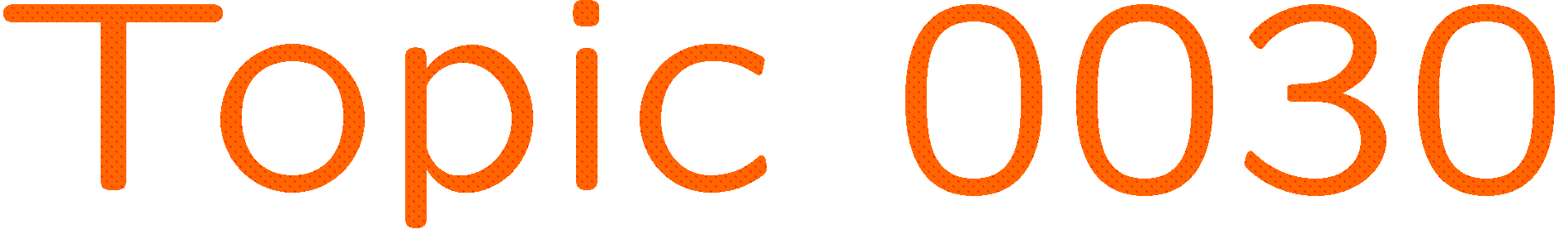 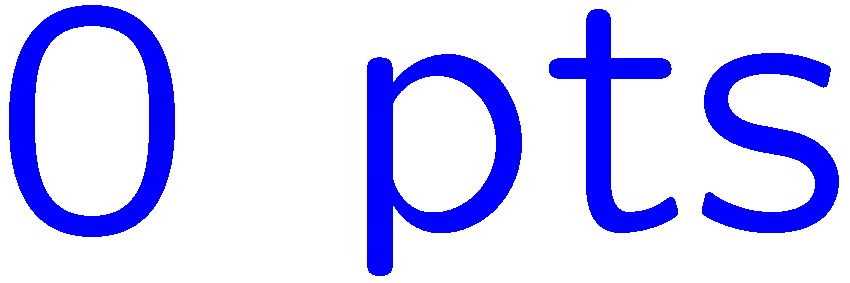 0 of 5
1+1=
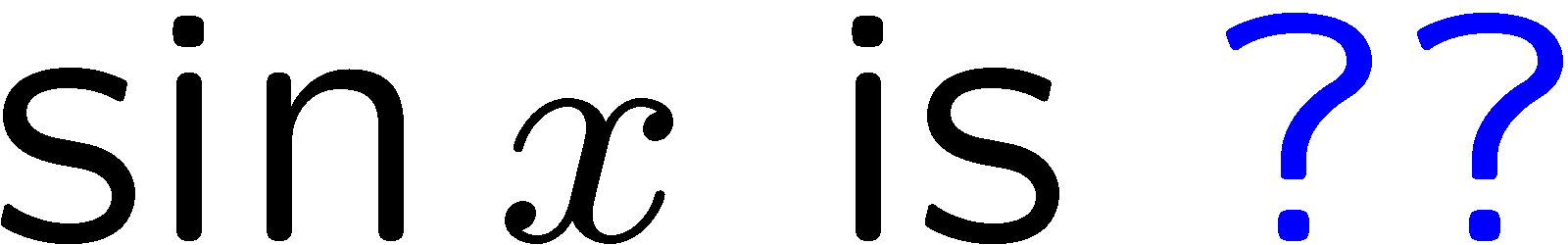 1
2
3
4
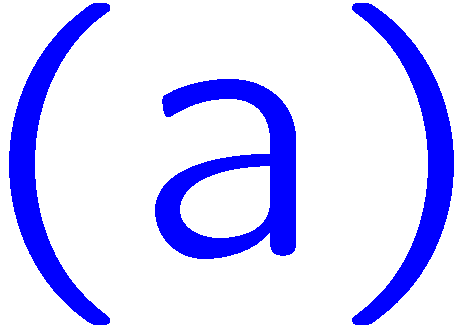 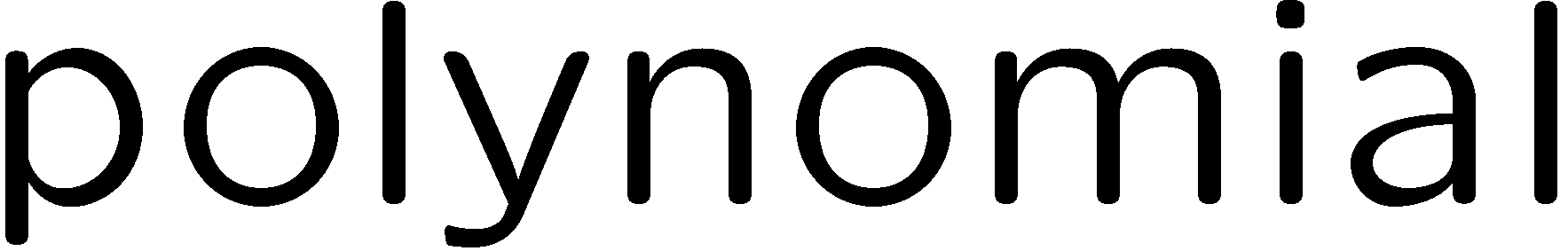 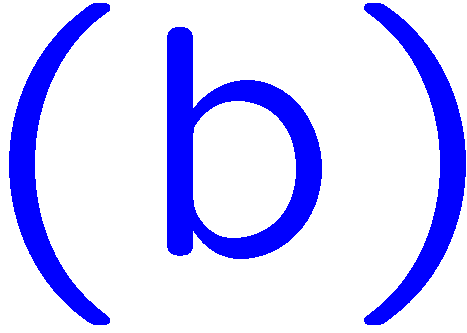 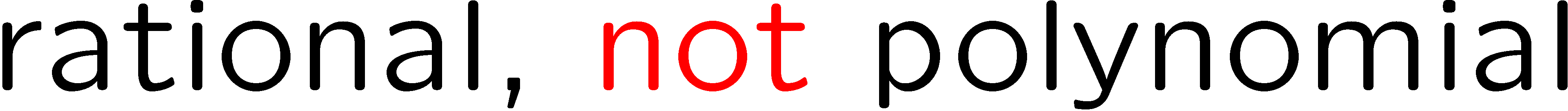 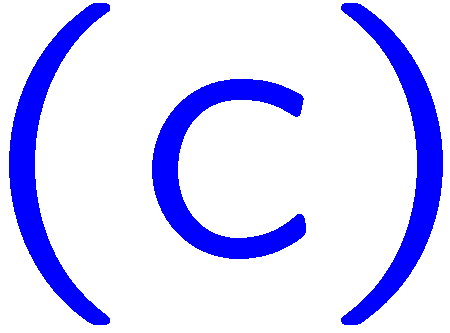 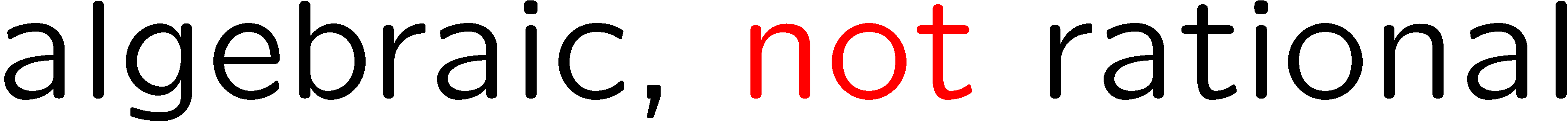 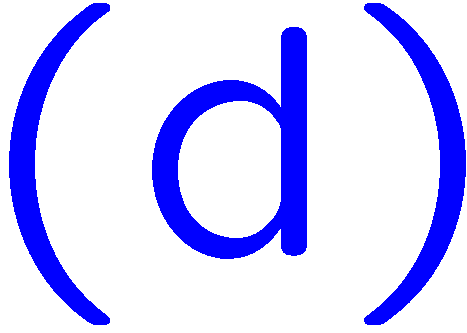 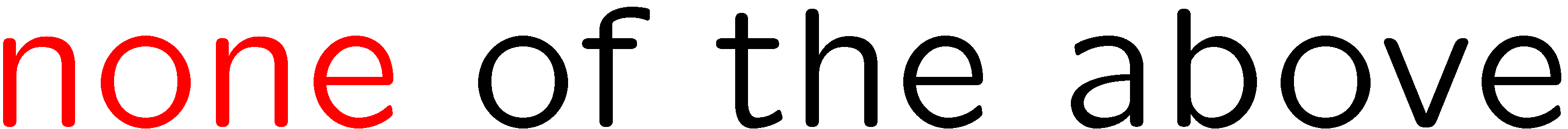 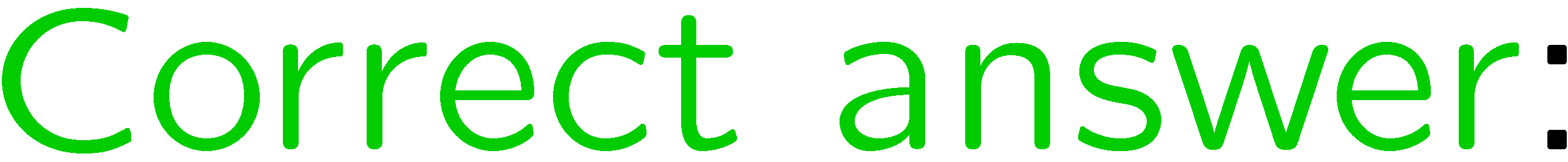 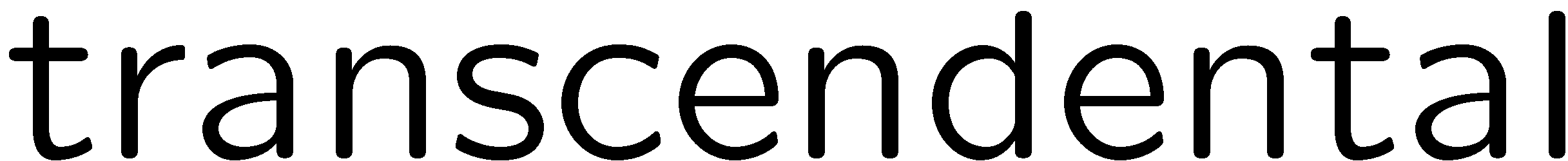 11
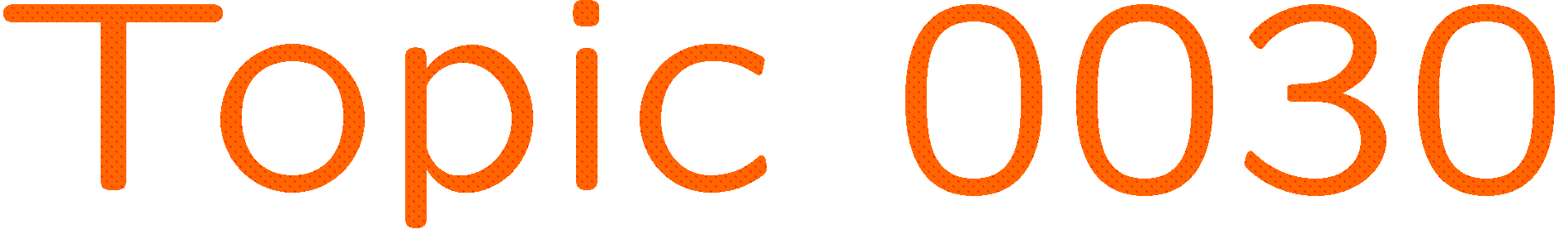 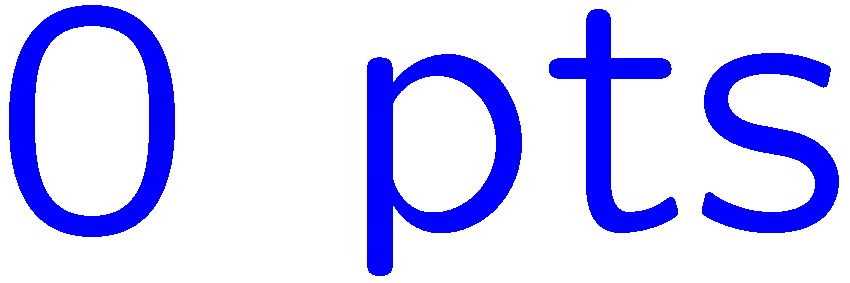 0 of 5
1+1=
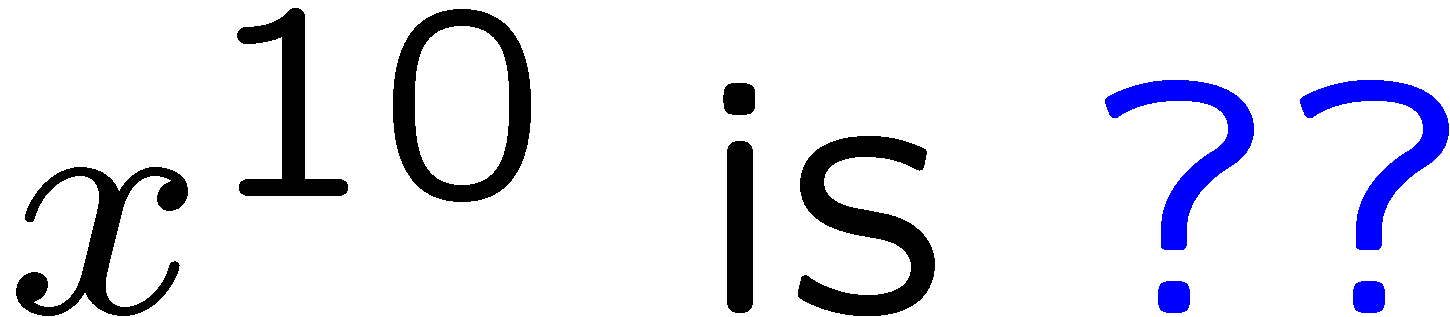 1
2
3
4
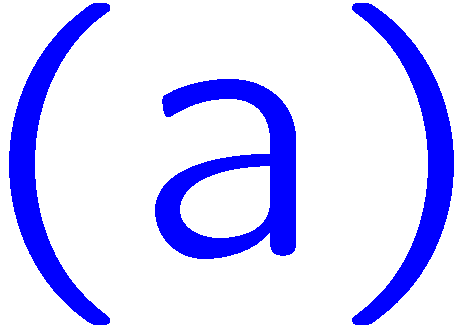 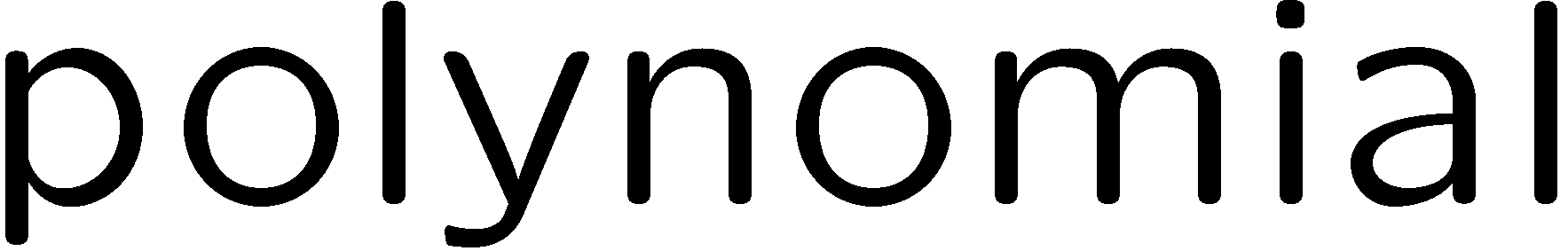 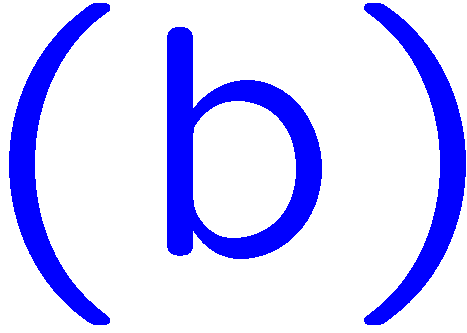 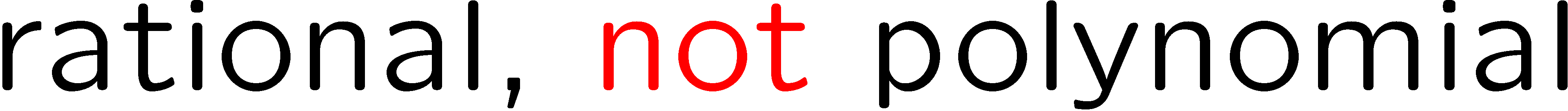 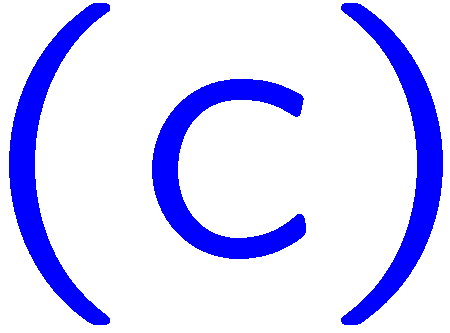 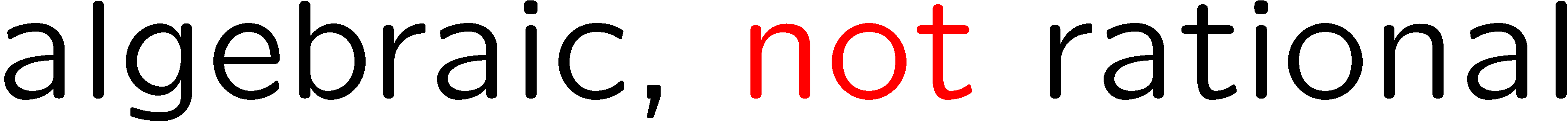 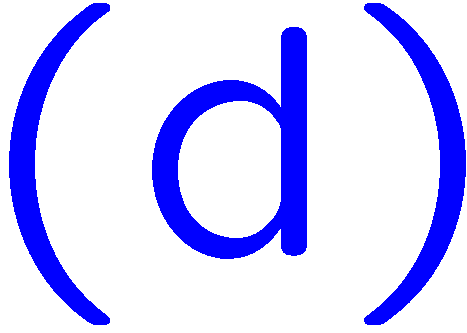 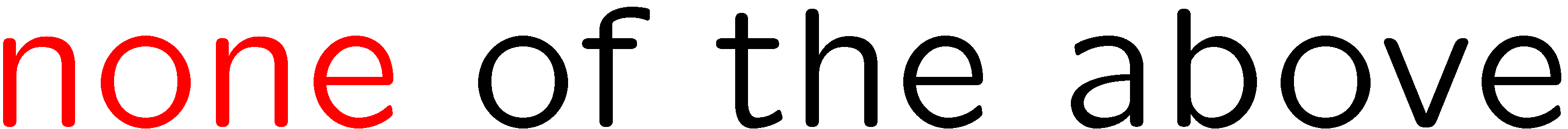 12
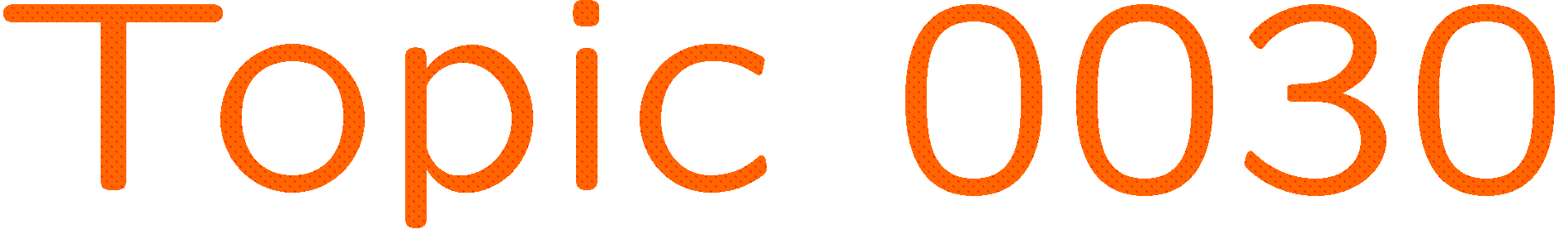 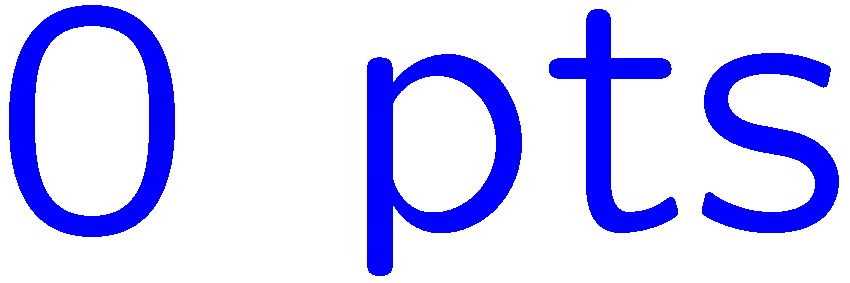 0 of 5
1+1=
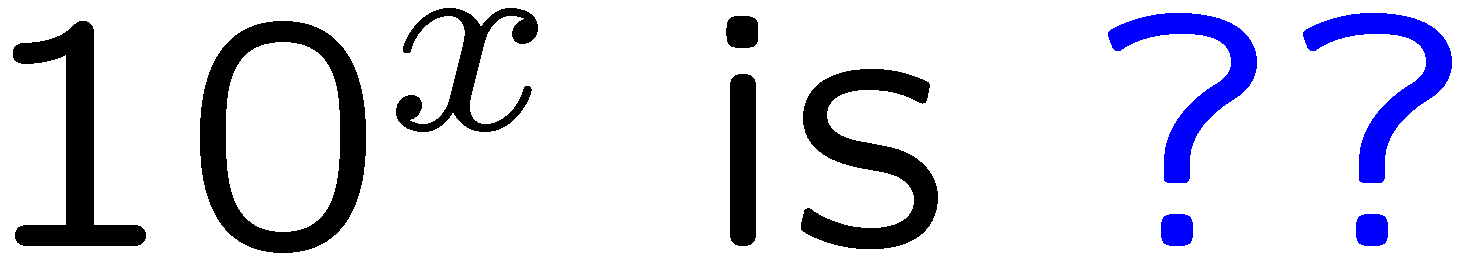 1
2
3
4
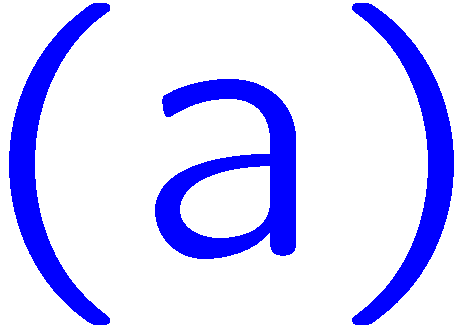 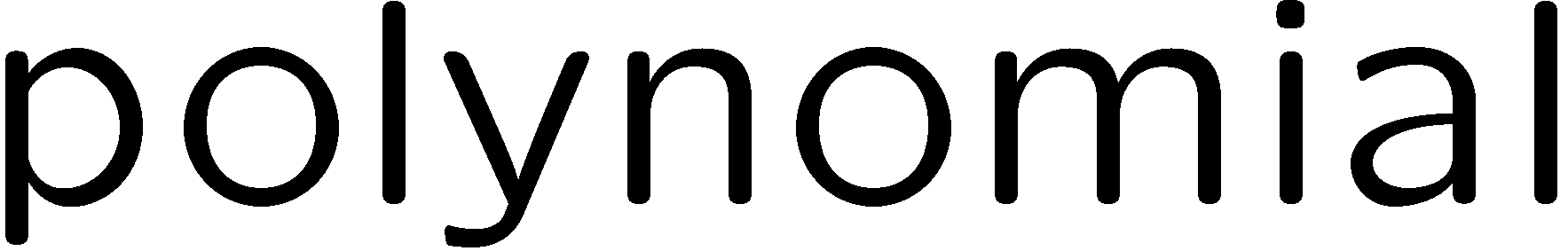 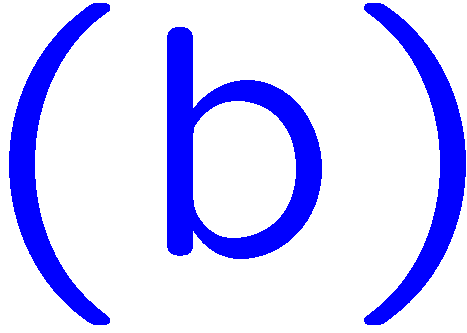 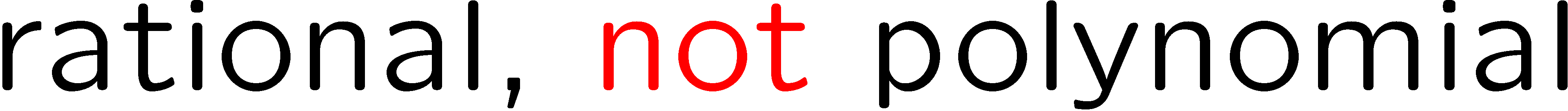 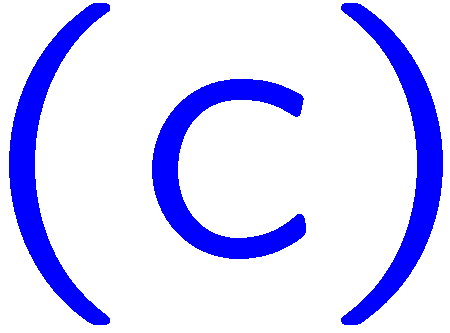 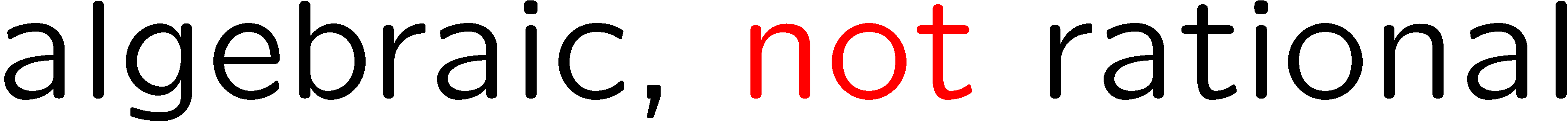 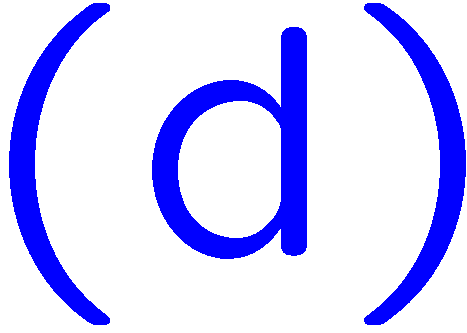 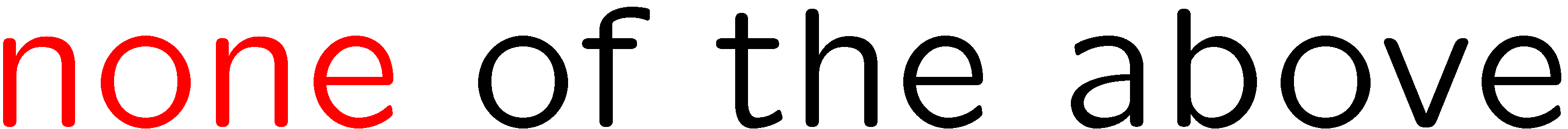 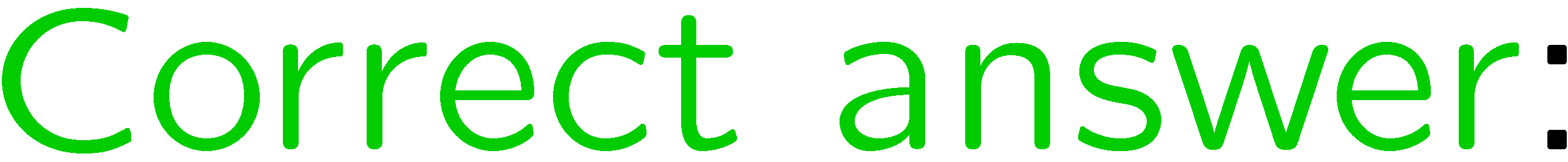 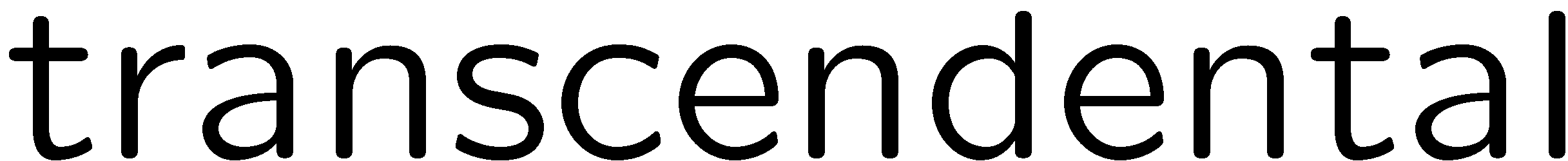 13
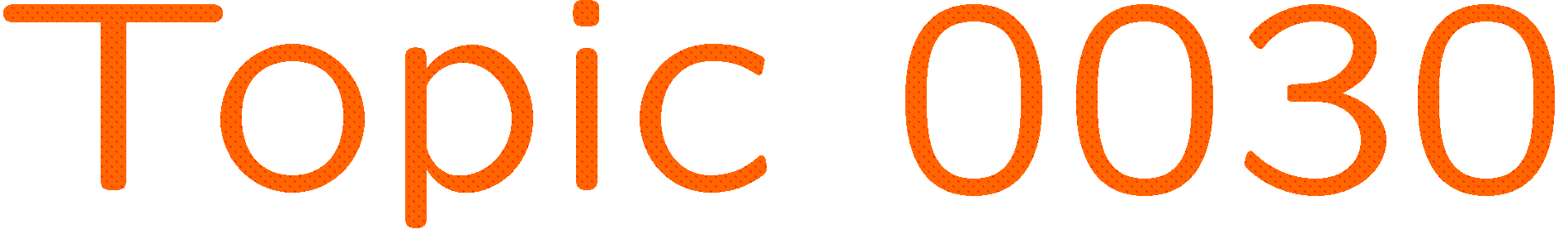 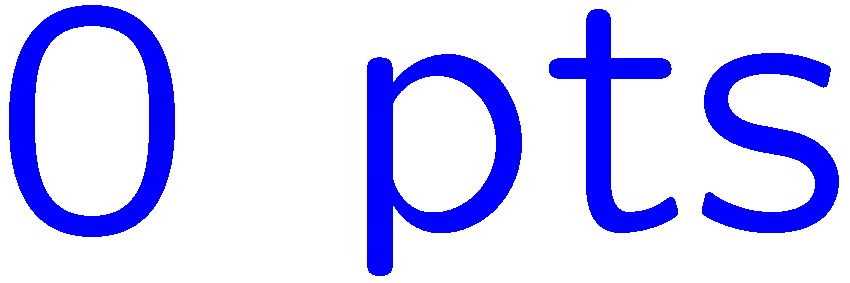 0 of 5
1+1=
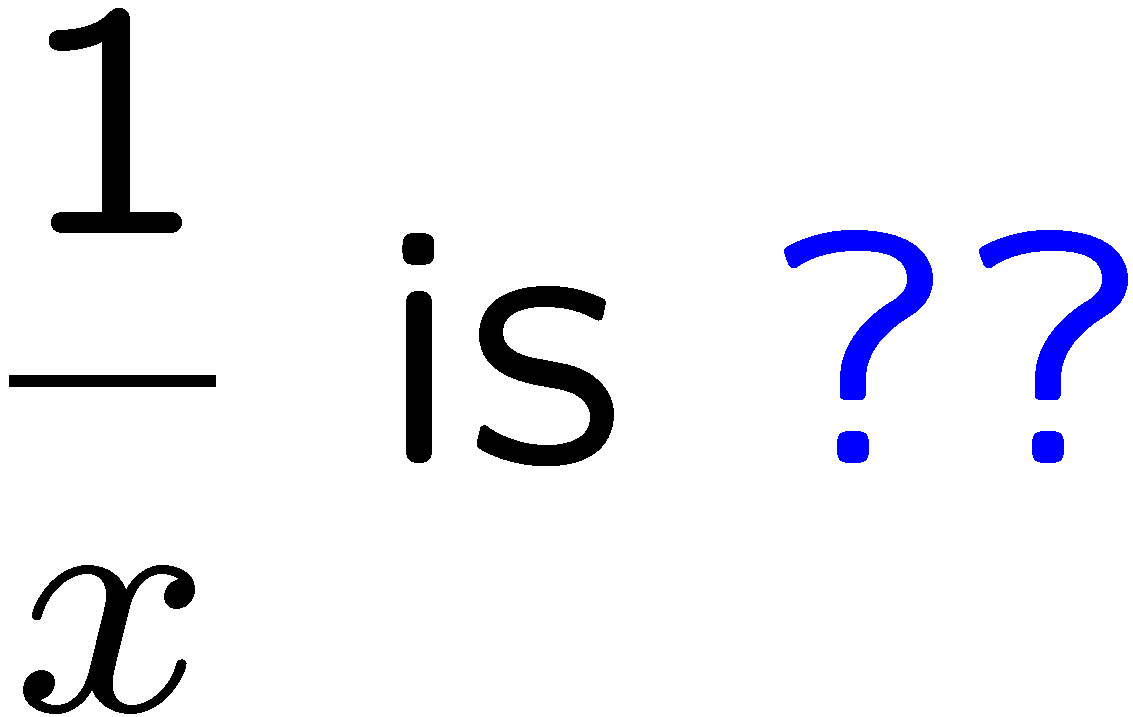 1
2
3
4
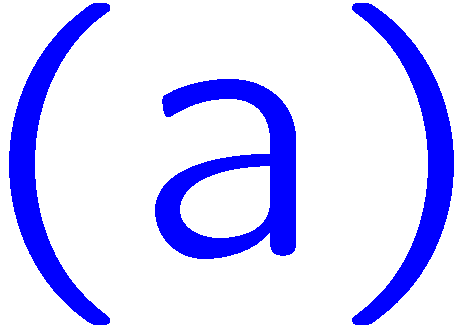 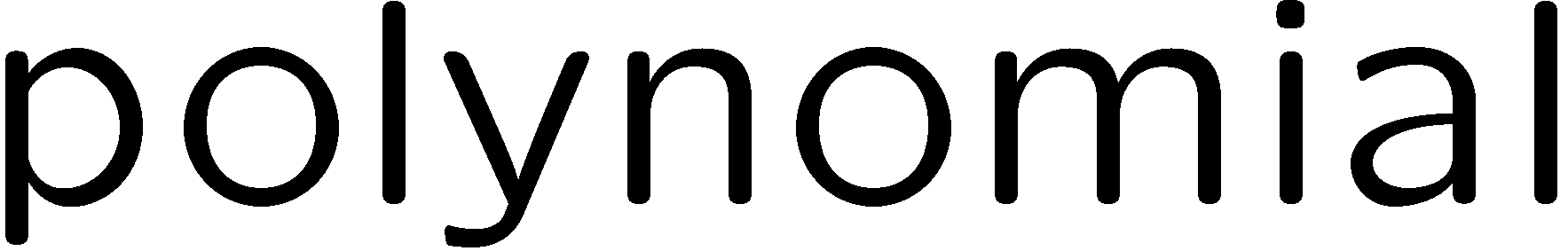 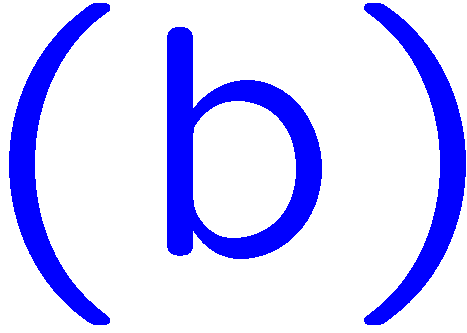 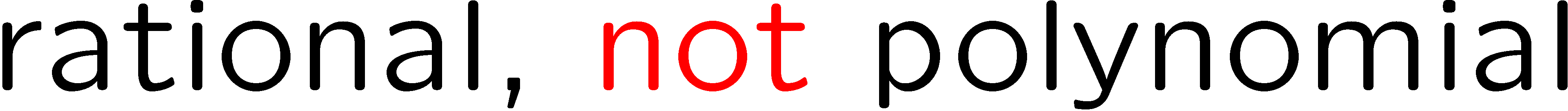 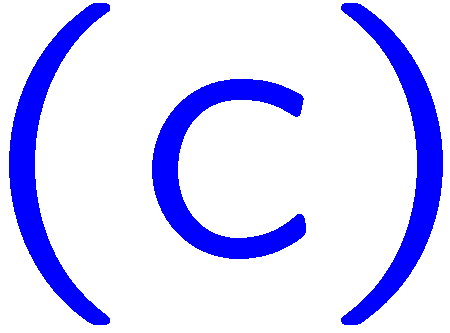 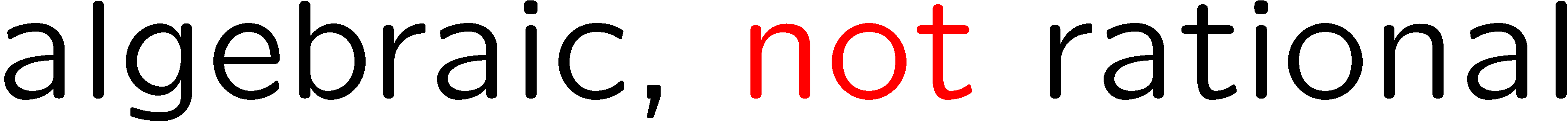 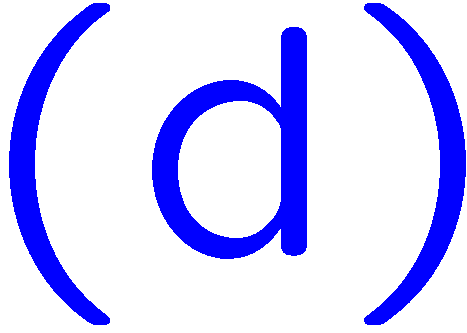 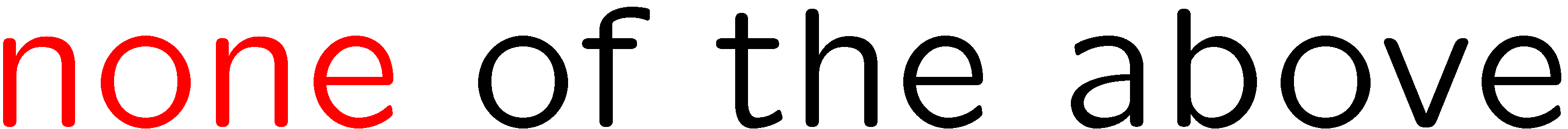 14
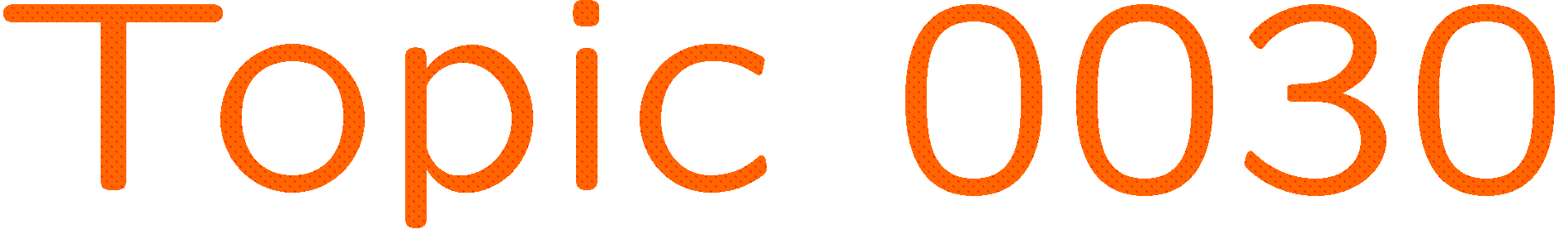 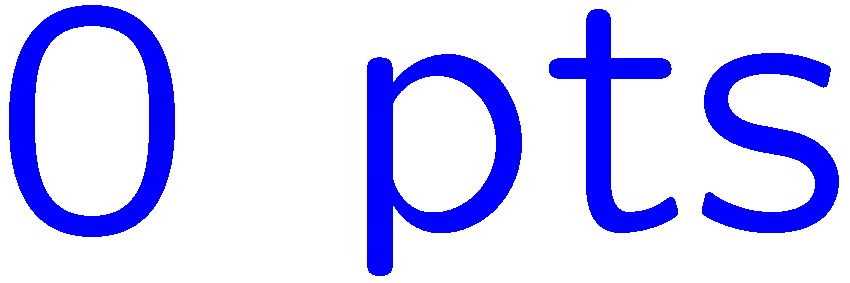 0 of 5
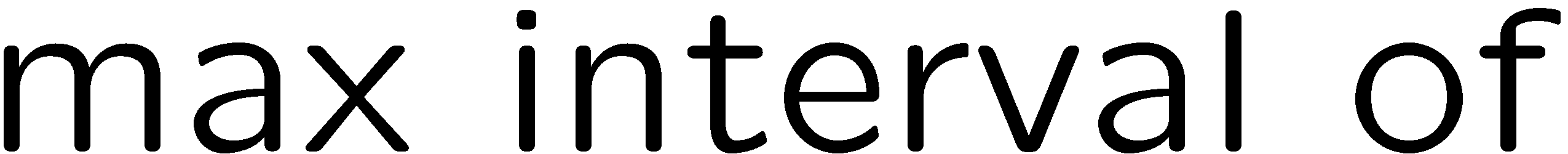 1+1=
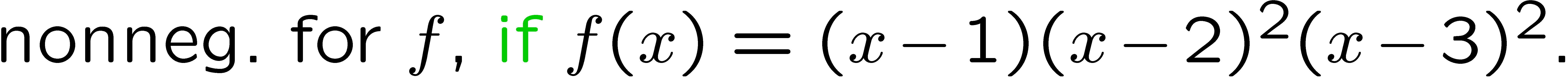 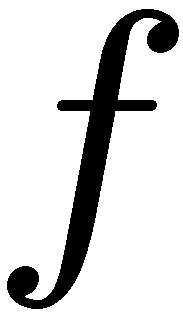 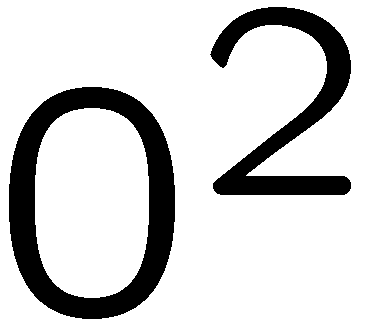 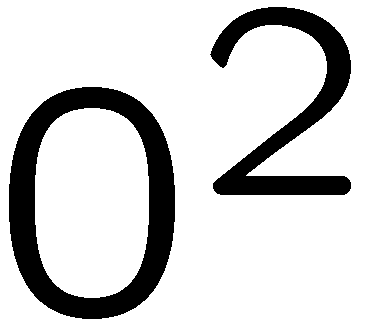 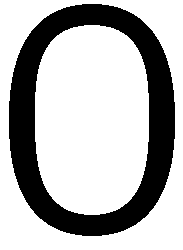 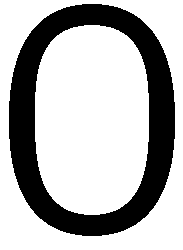 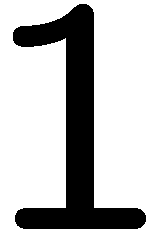 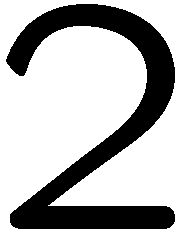 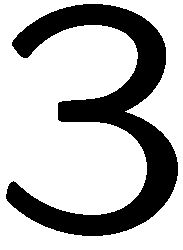 1
2
3
4
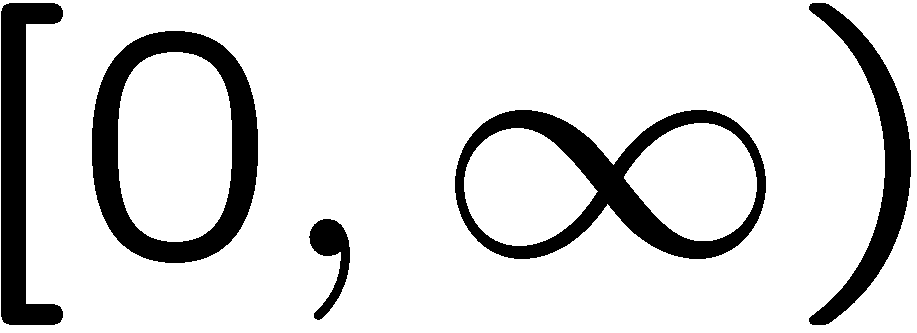 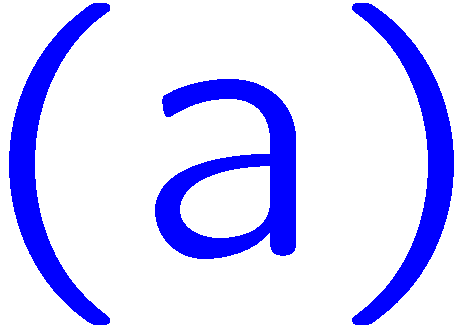 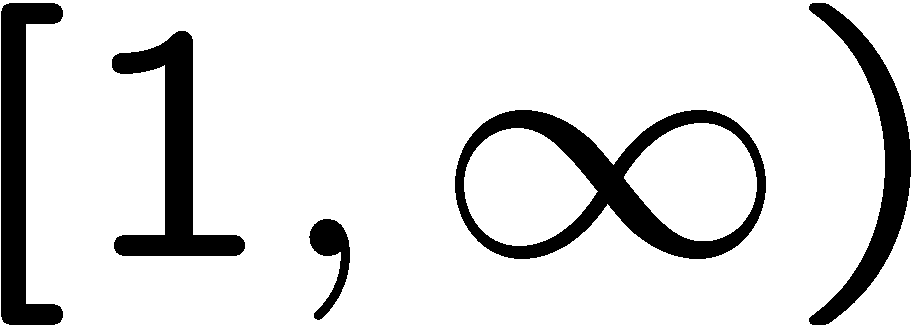 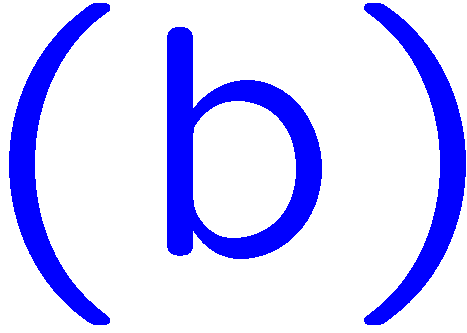 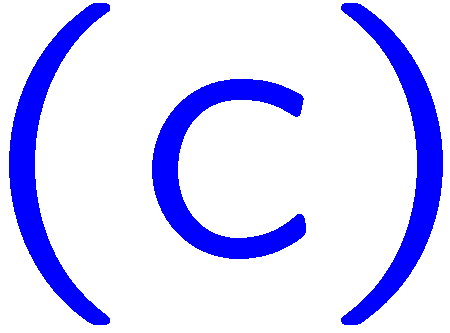 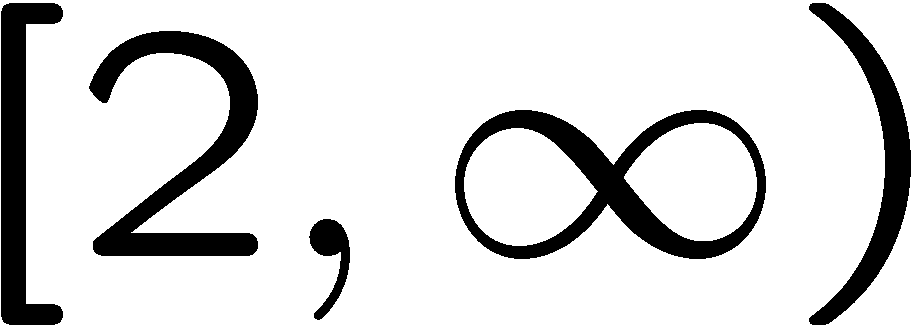 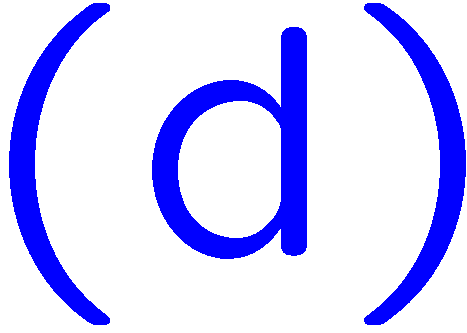 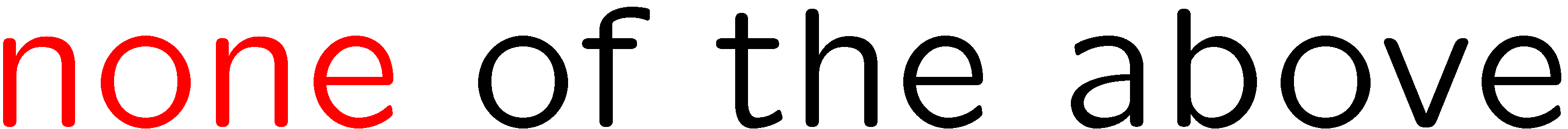 15
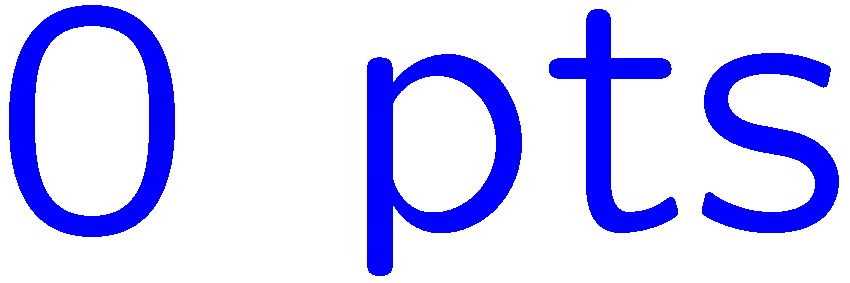 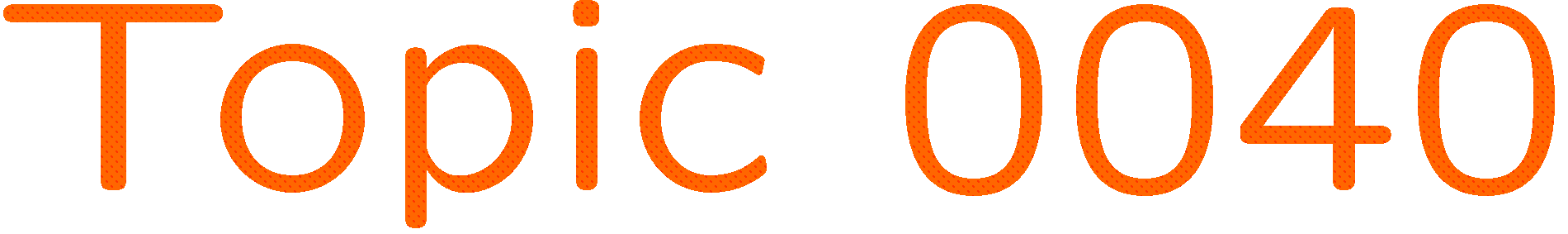 0 of 5
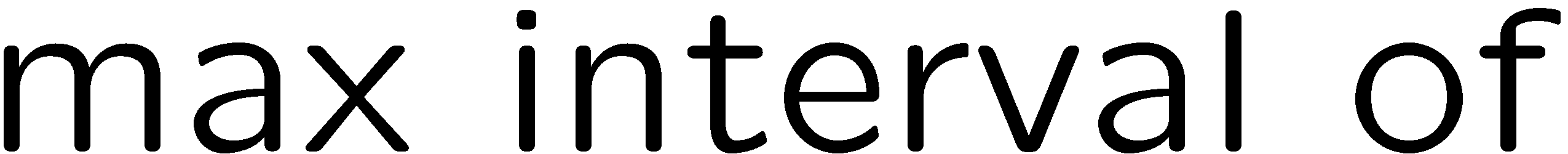 1+1=
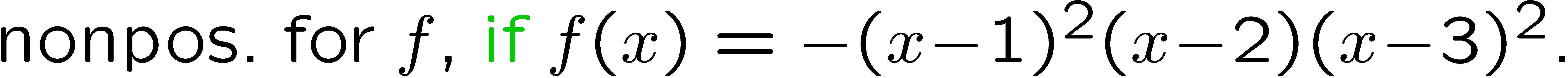 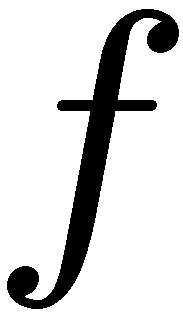 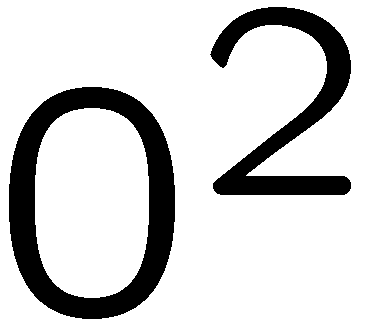 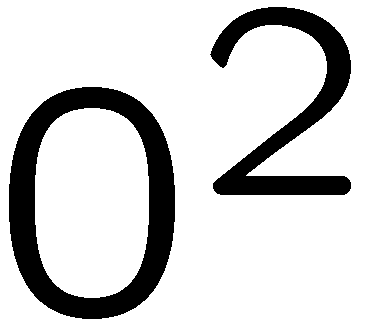 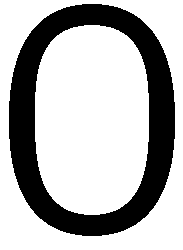 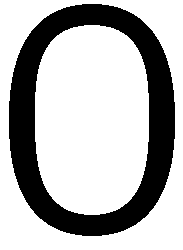 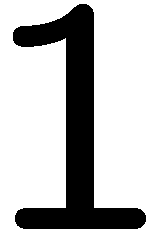 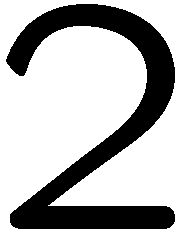 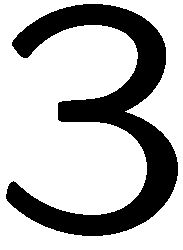 1
2
3
4
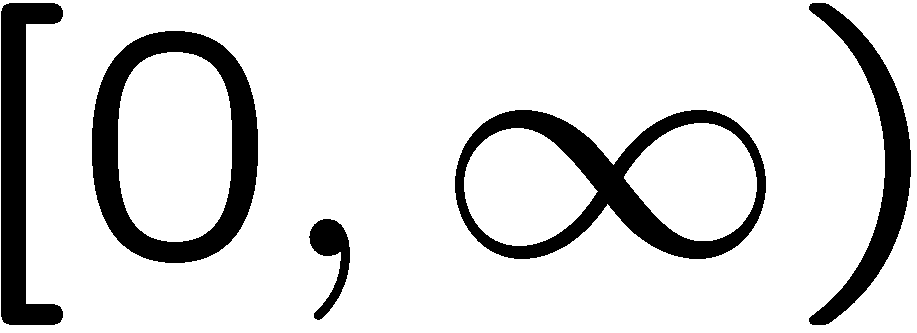 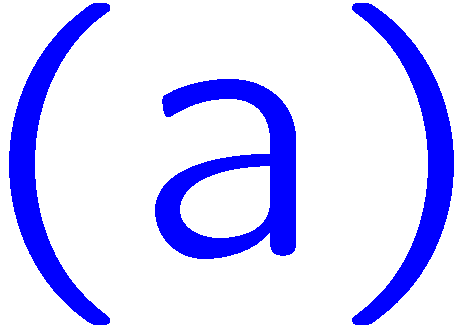 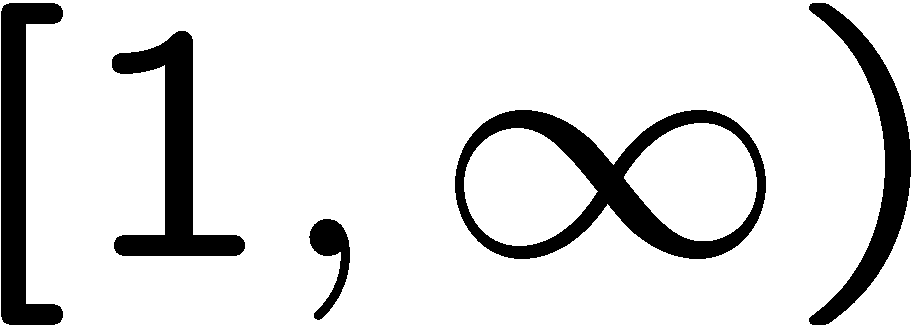 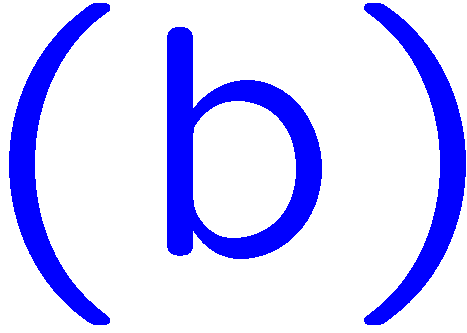 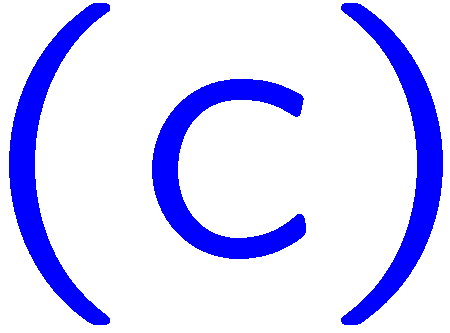 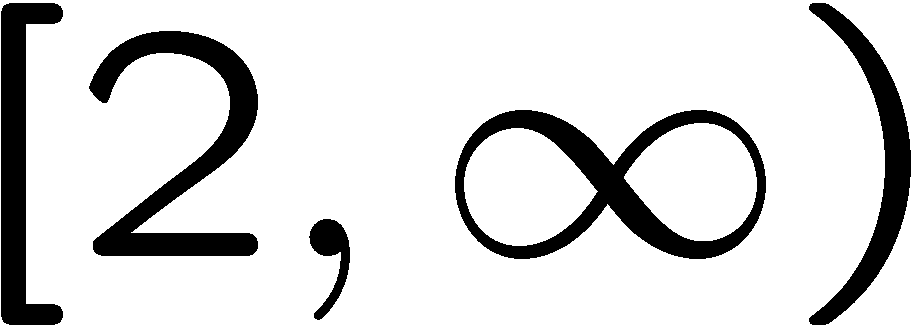 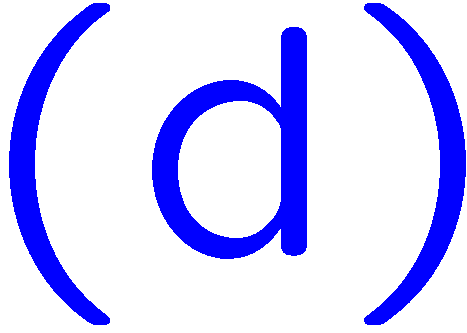 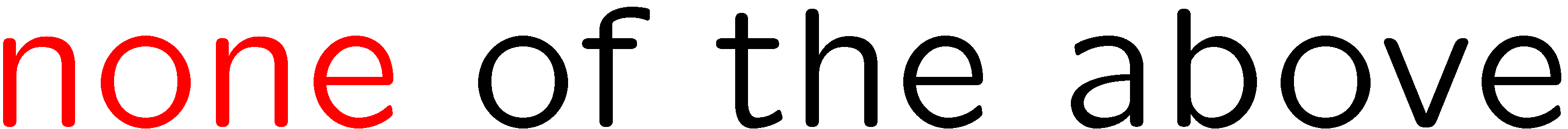 16
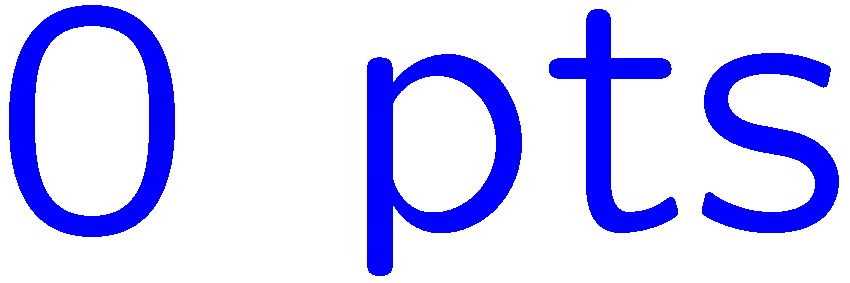 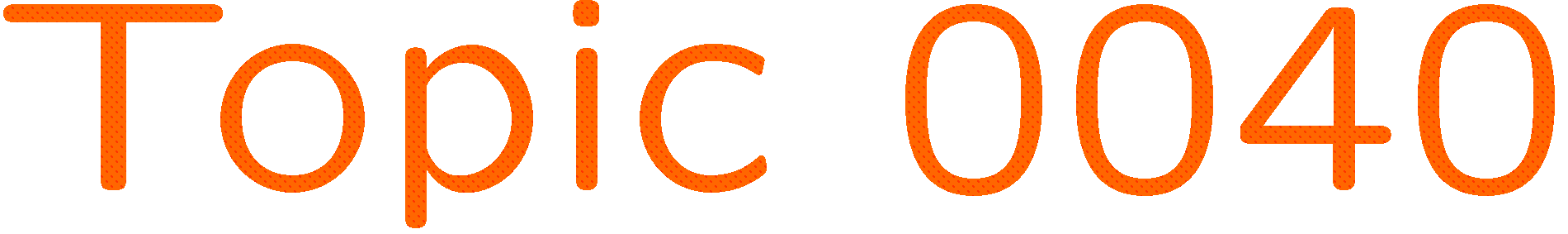 0 of 5
1+1=
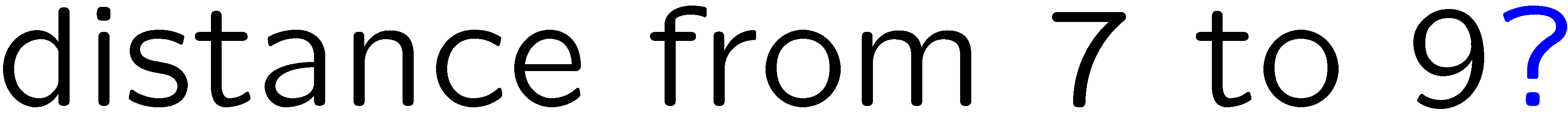 1
2
3
4
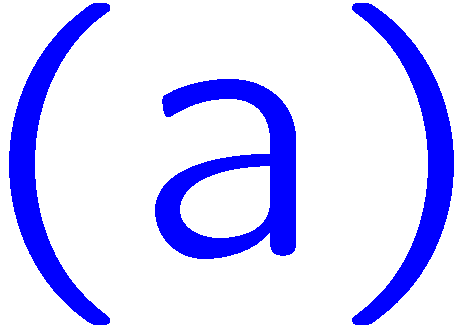 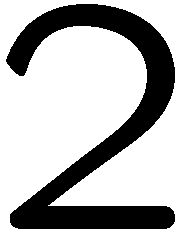 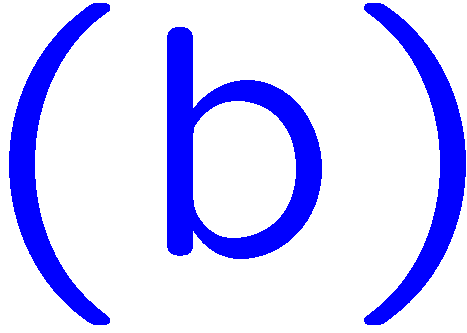 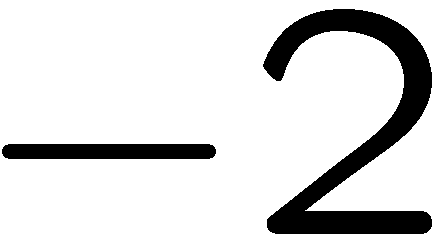 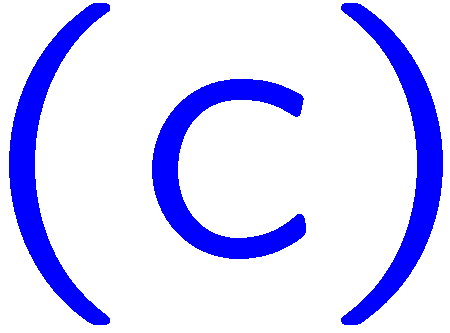 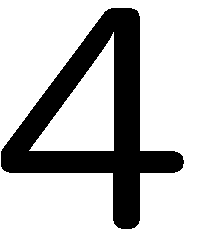 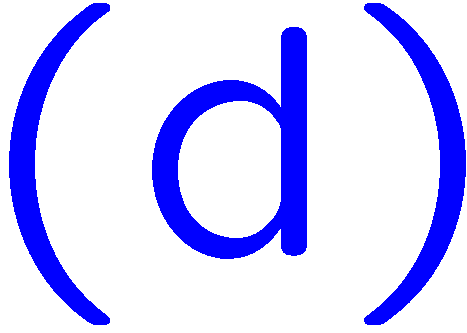 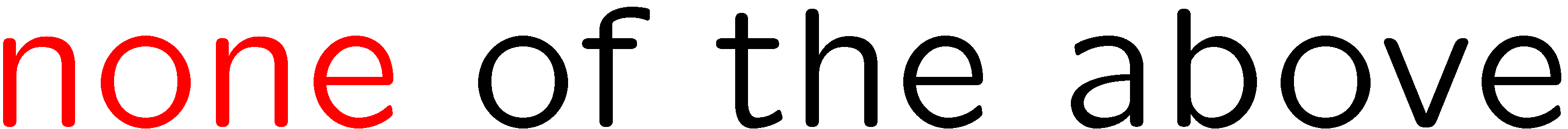 17
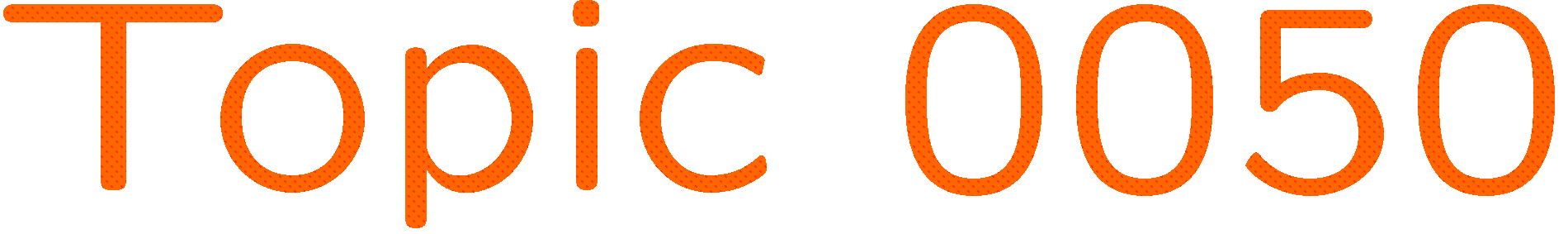 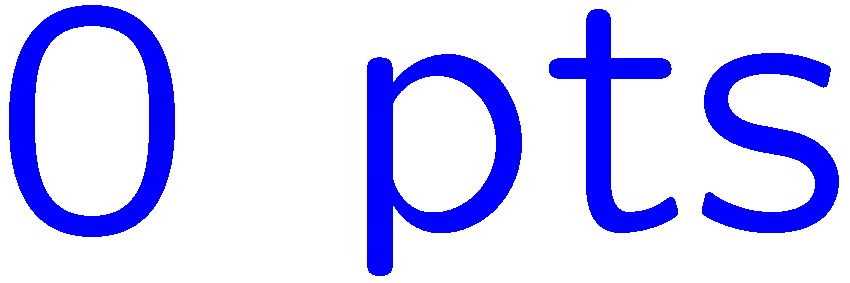 0 of 5
1+1=
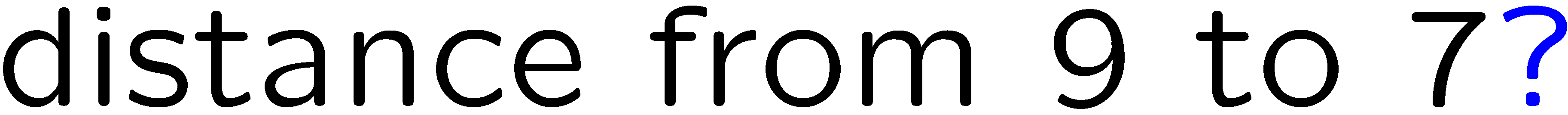 1
2
3
4
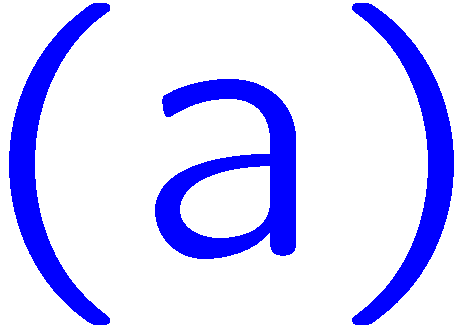 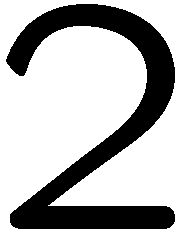 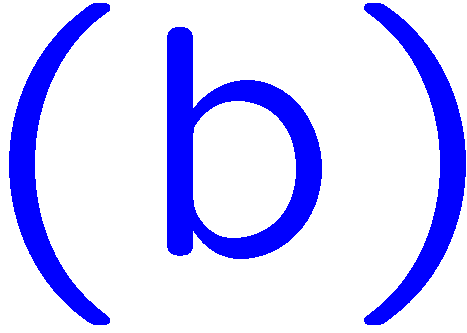 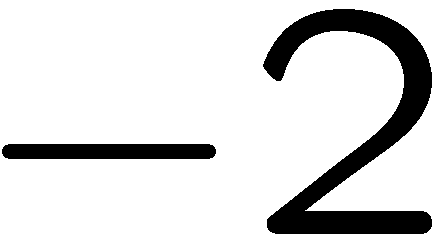 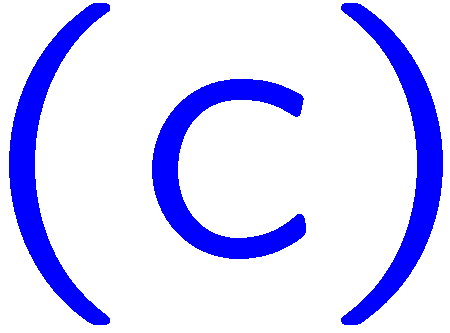 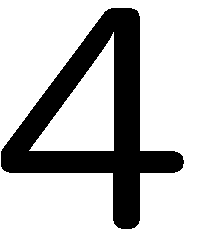 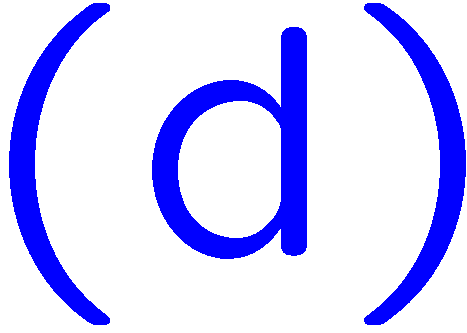 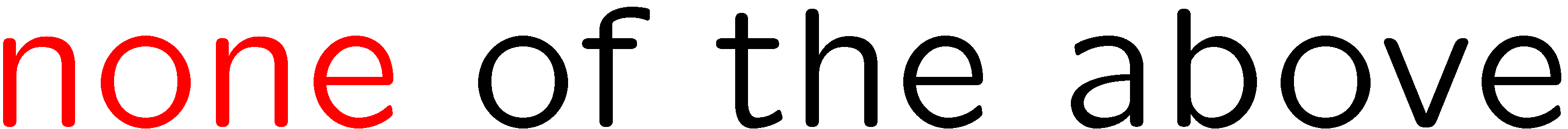 18
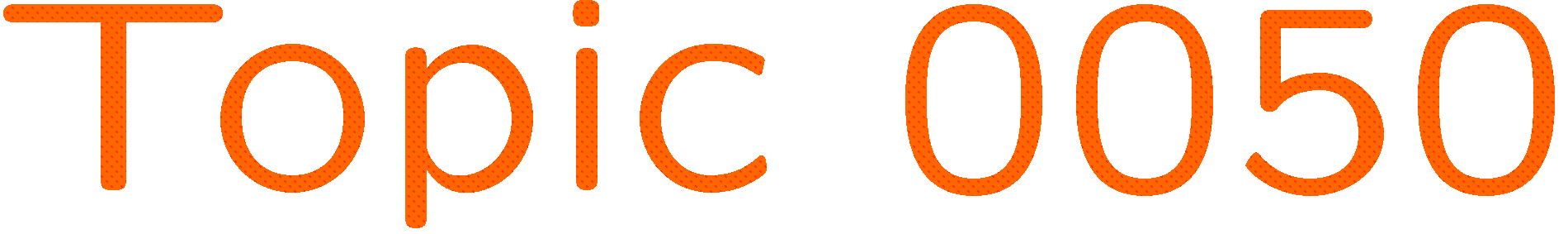 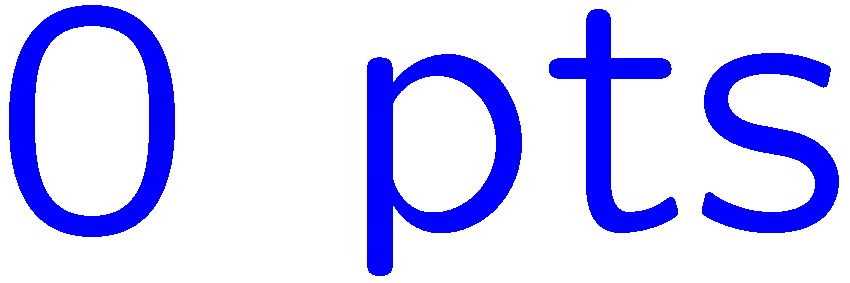 0 of 5
1+1=
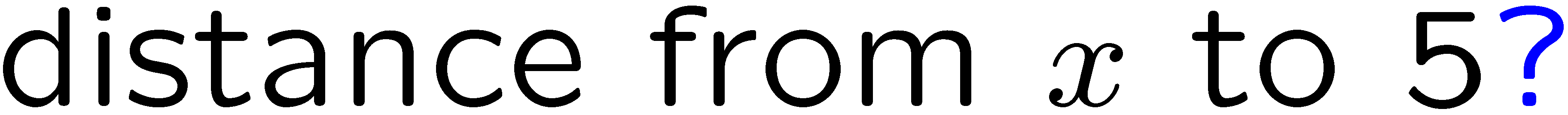 1
2
3
4
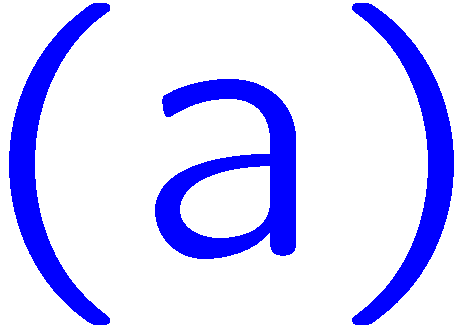 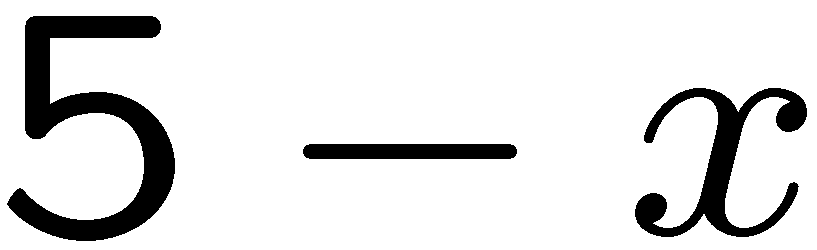 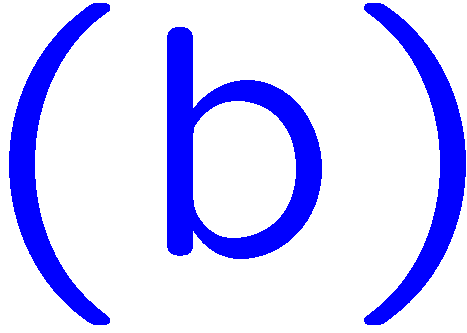 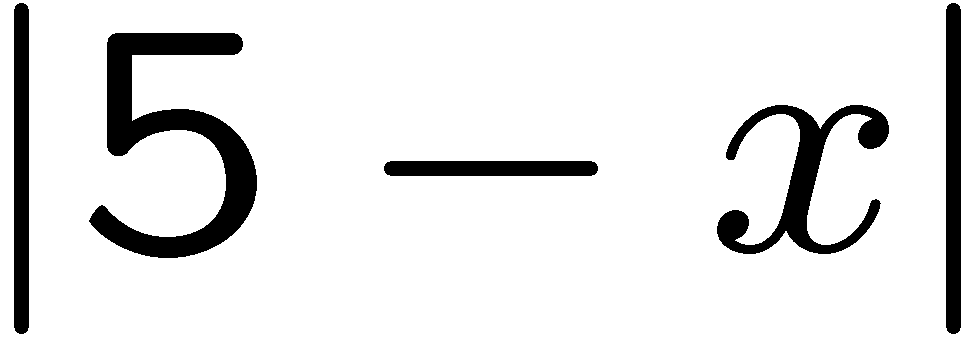 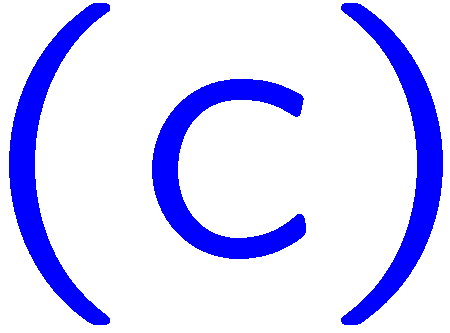 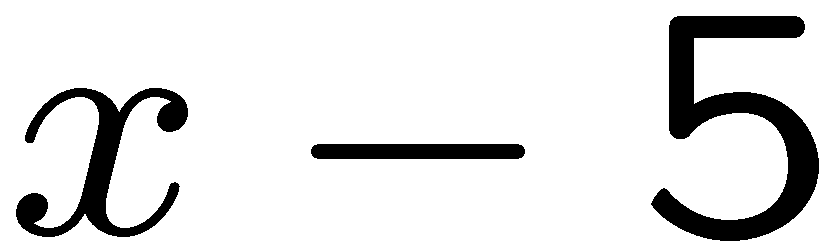 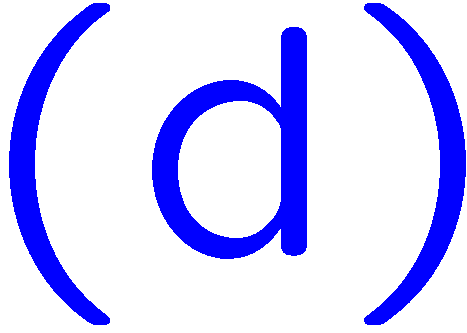 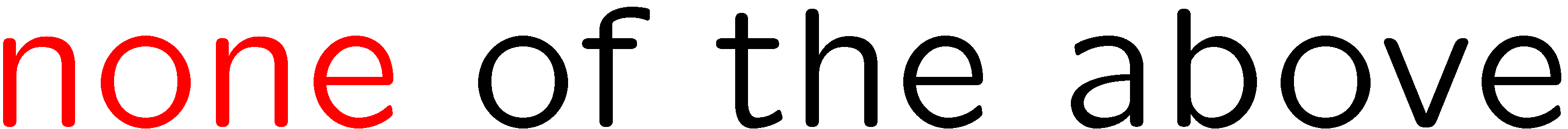 19
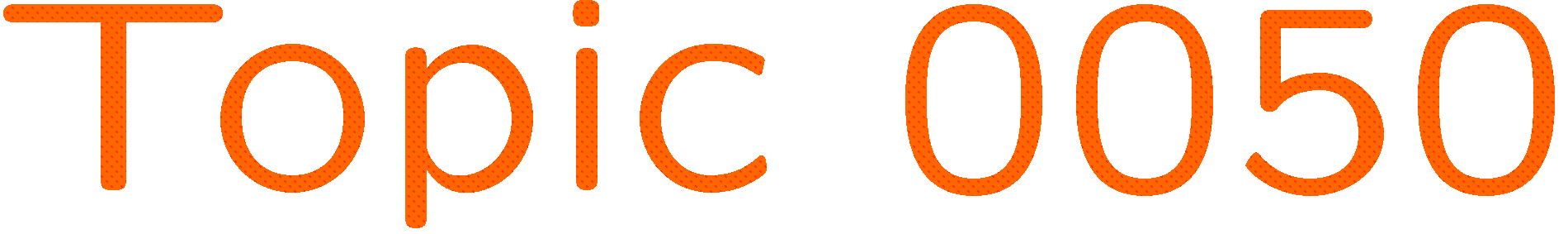 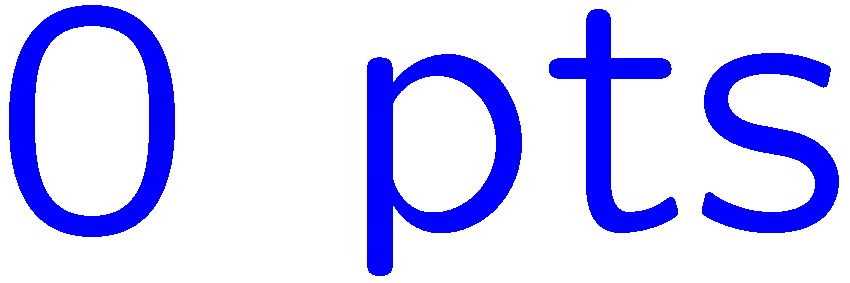 0 of 5
1+1=
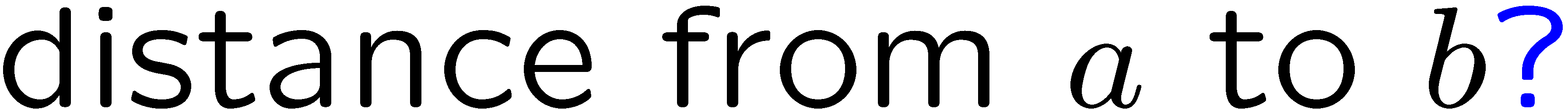 1
2
3
4
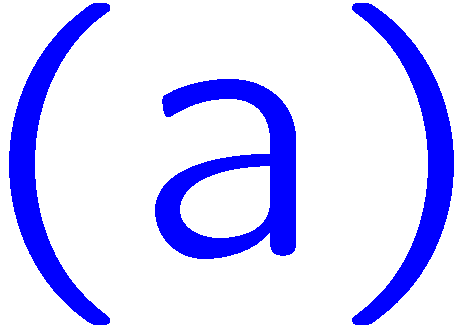 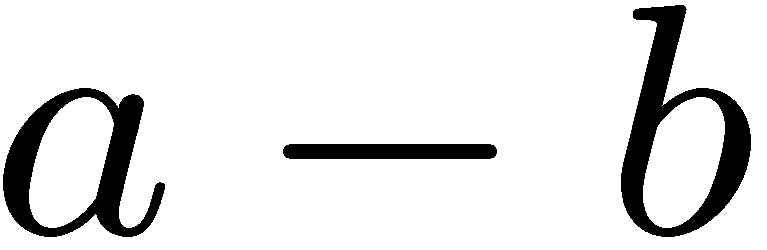 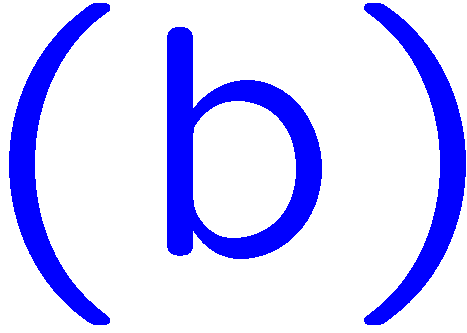 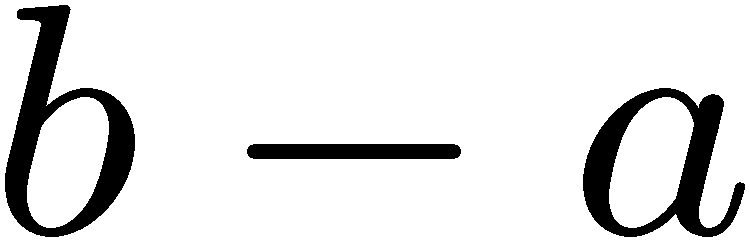 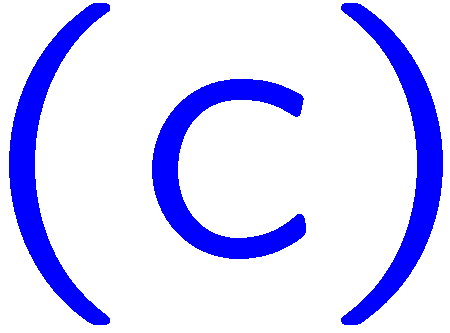 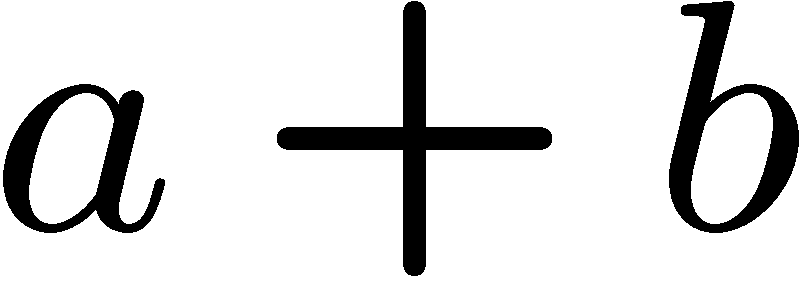 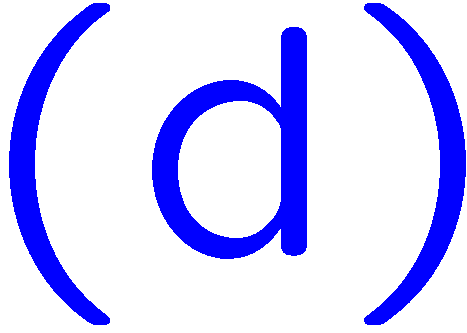 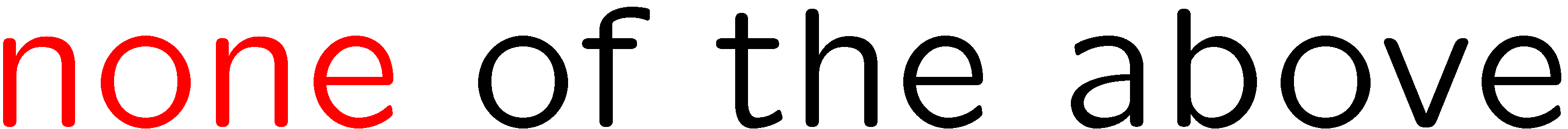 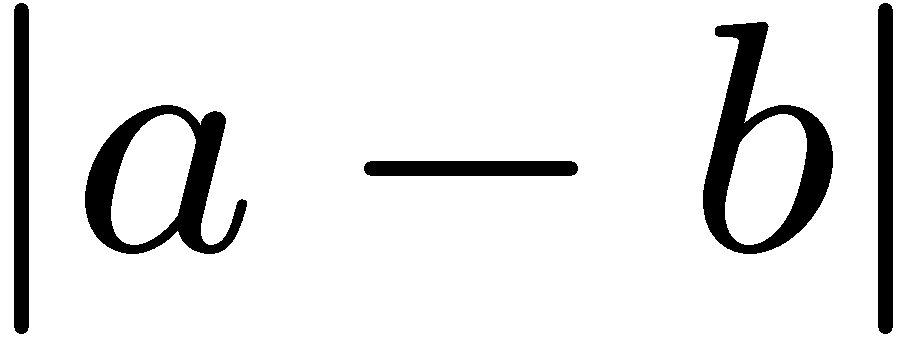 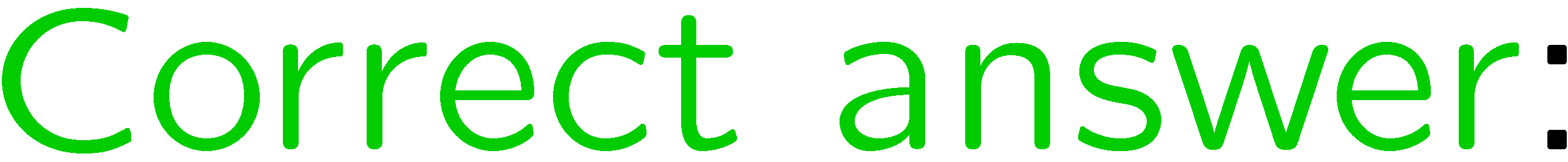 20
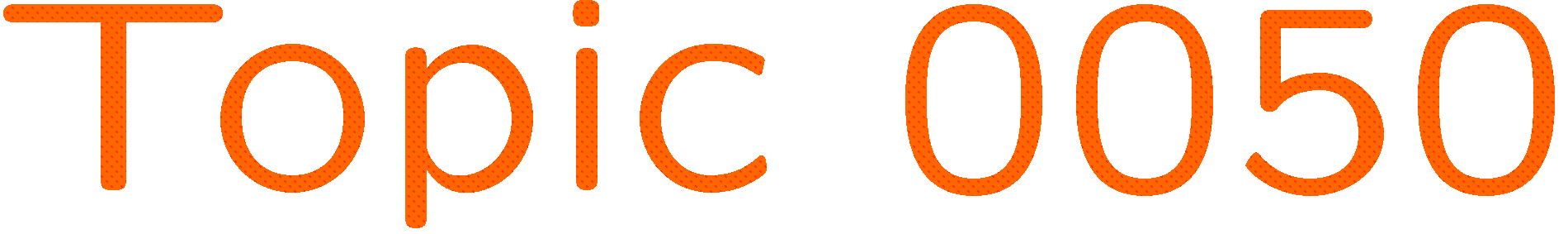 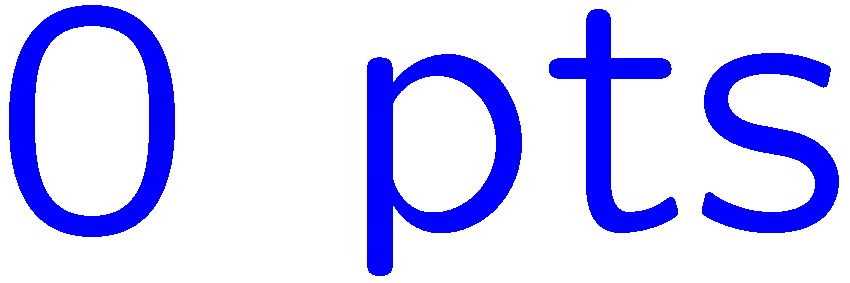 0 of 5
1+1=
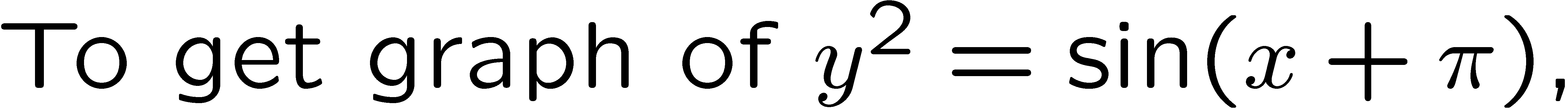 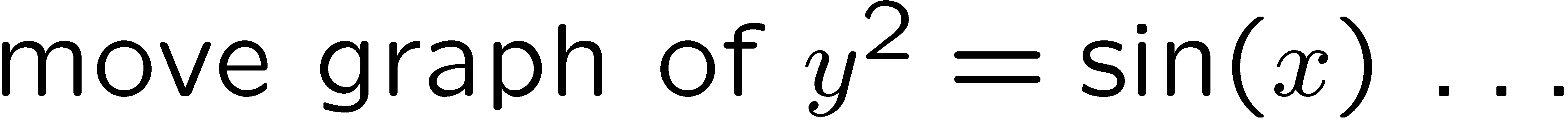 1
2
3
4
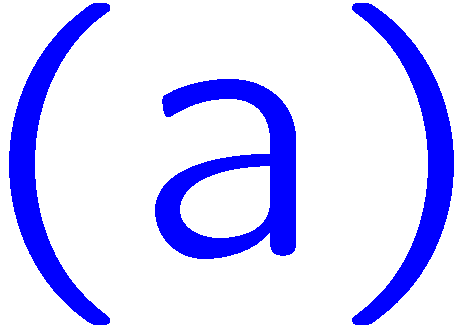 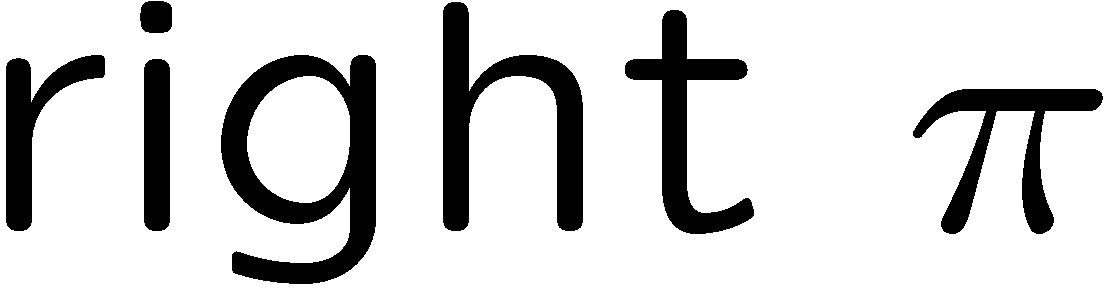 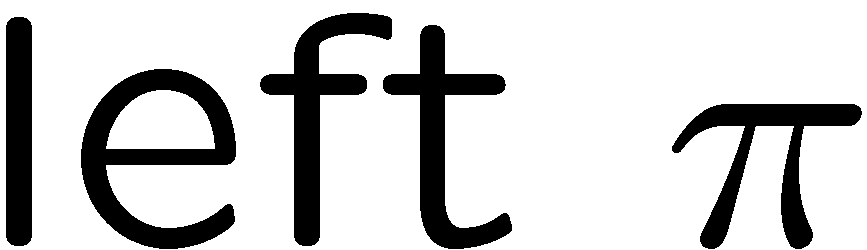 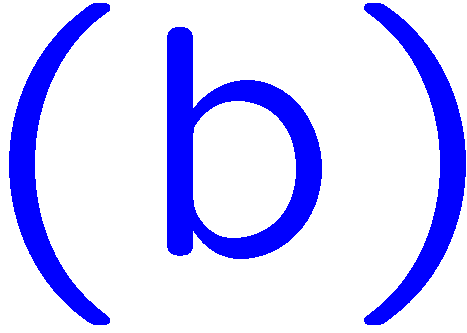 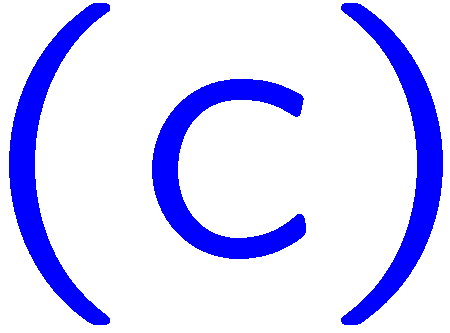 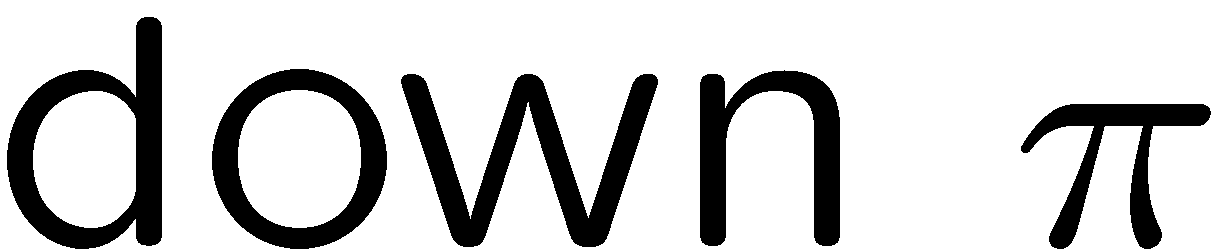 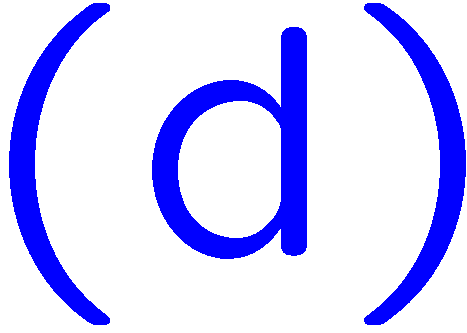 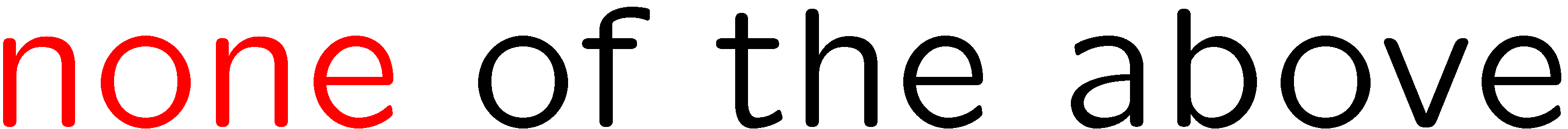 21
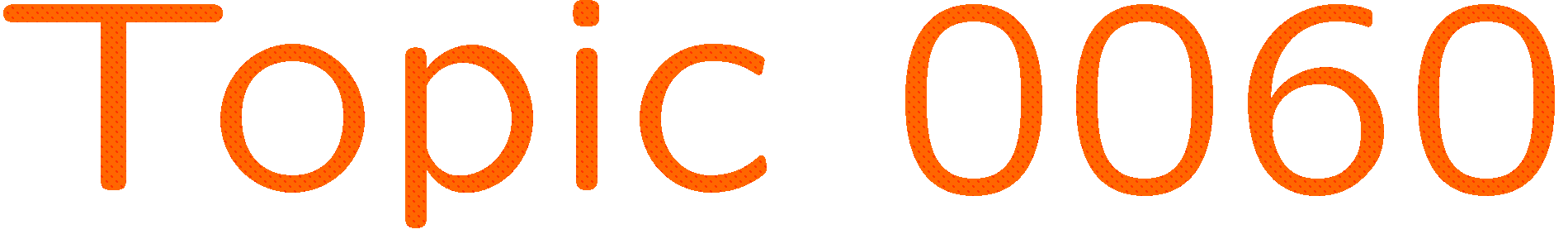 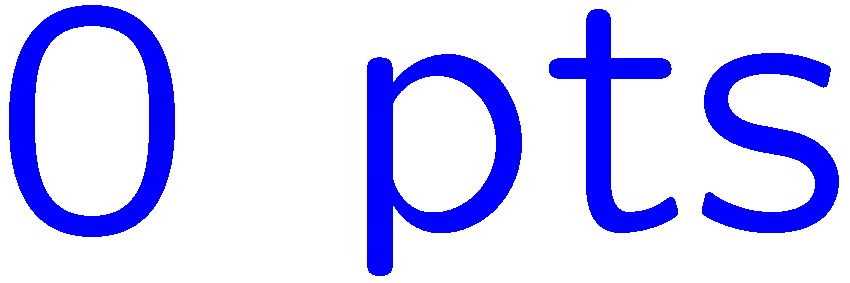 0 of 5
1+1=
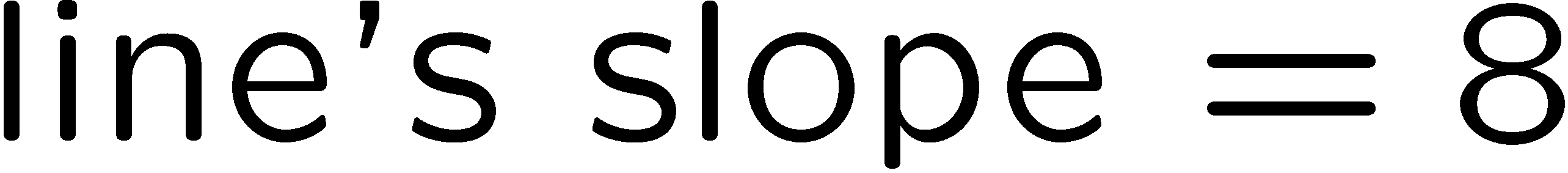 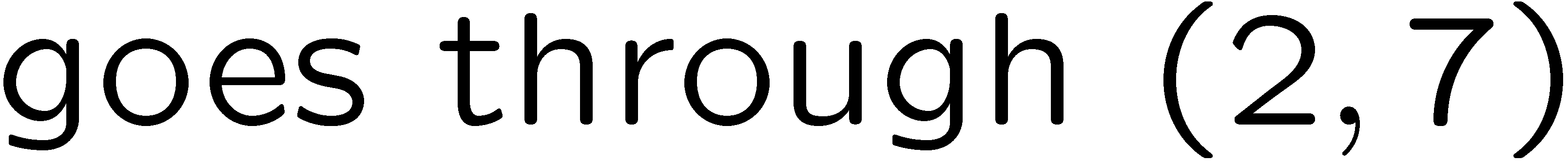 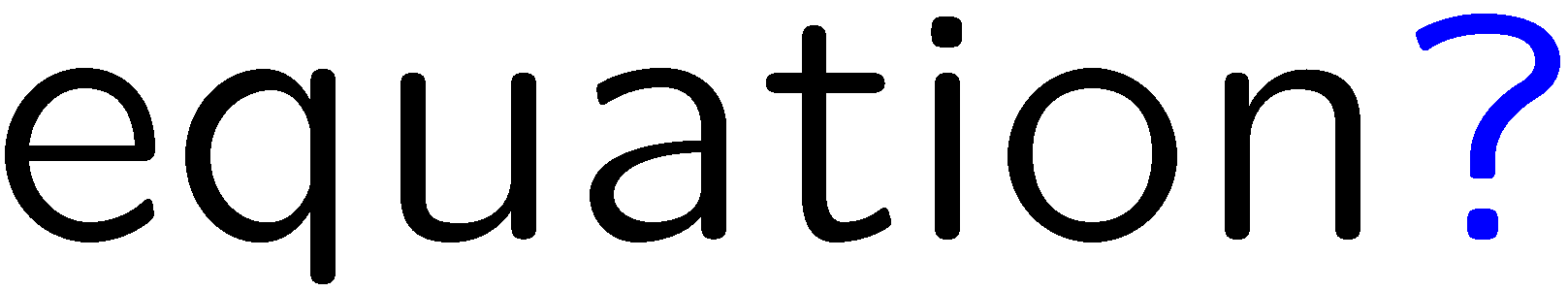 1
2
3
4
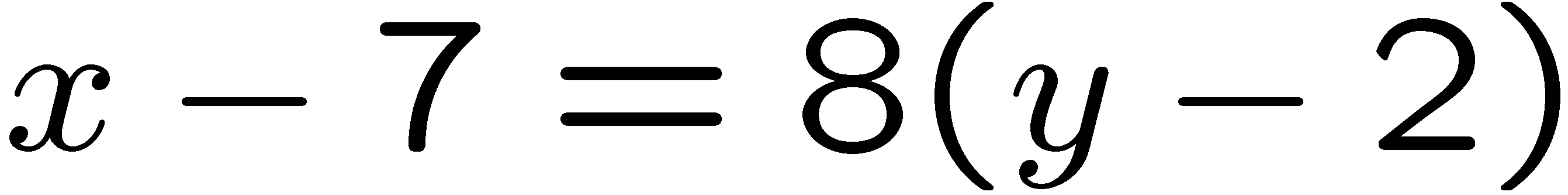 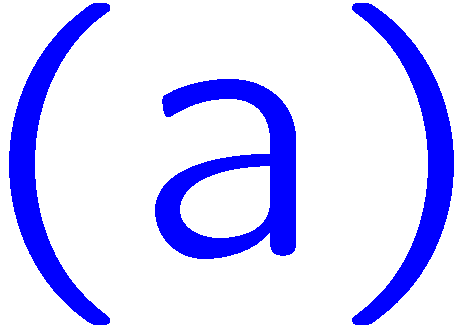 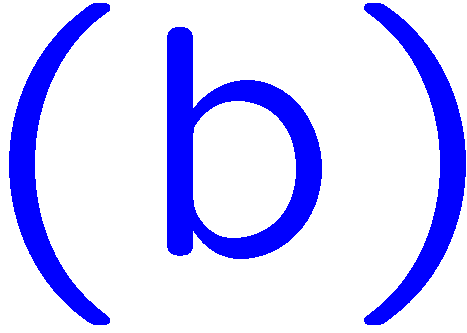 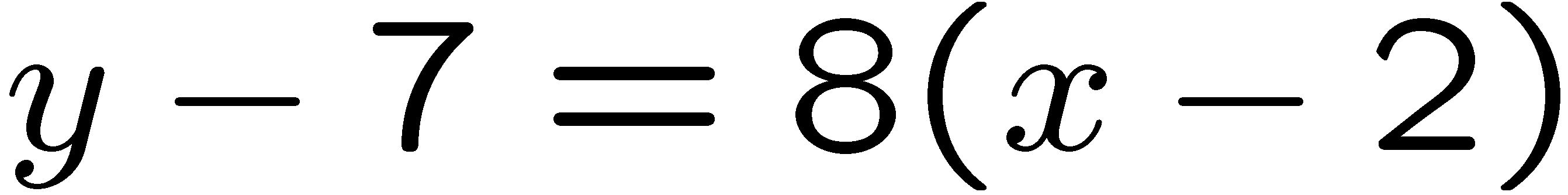 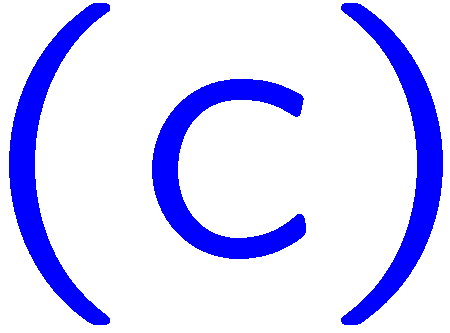 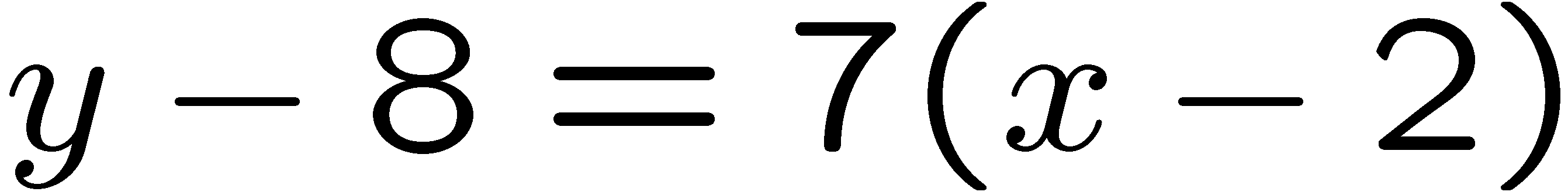 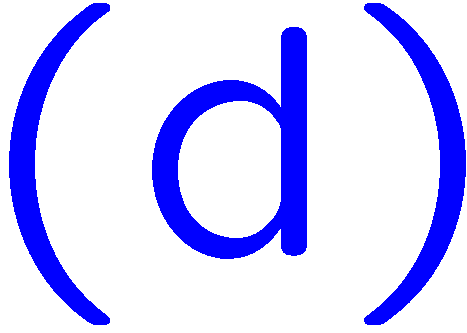 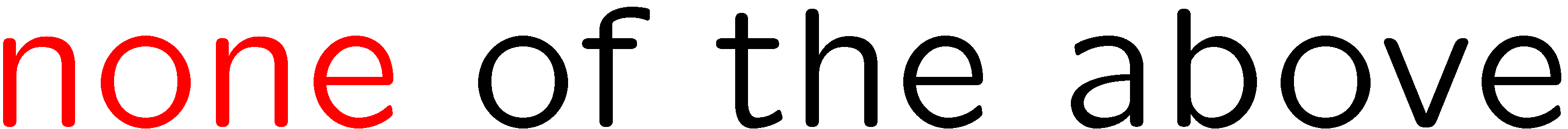 22
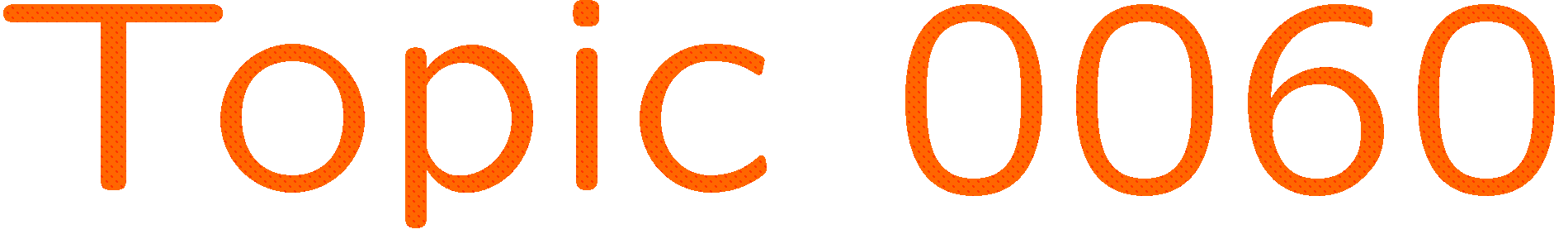 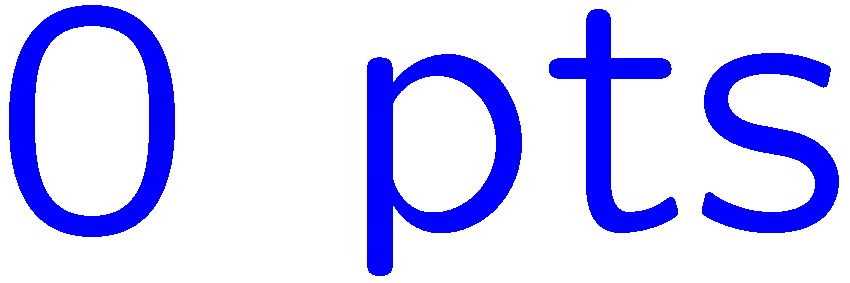 0 of 5
1+1=
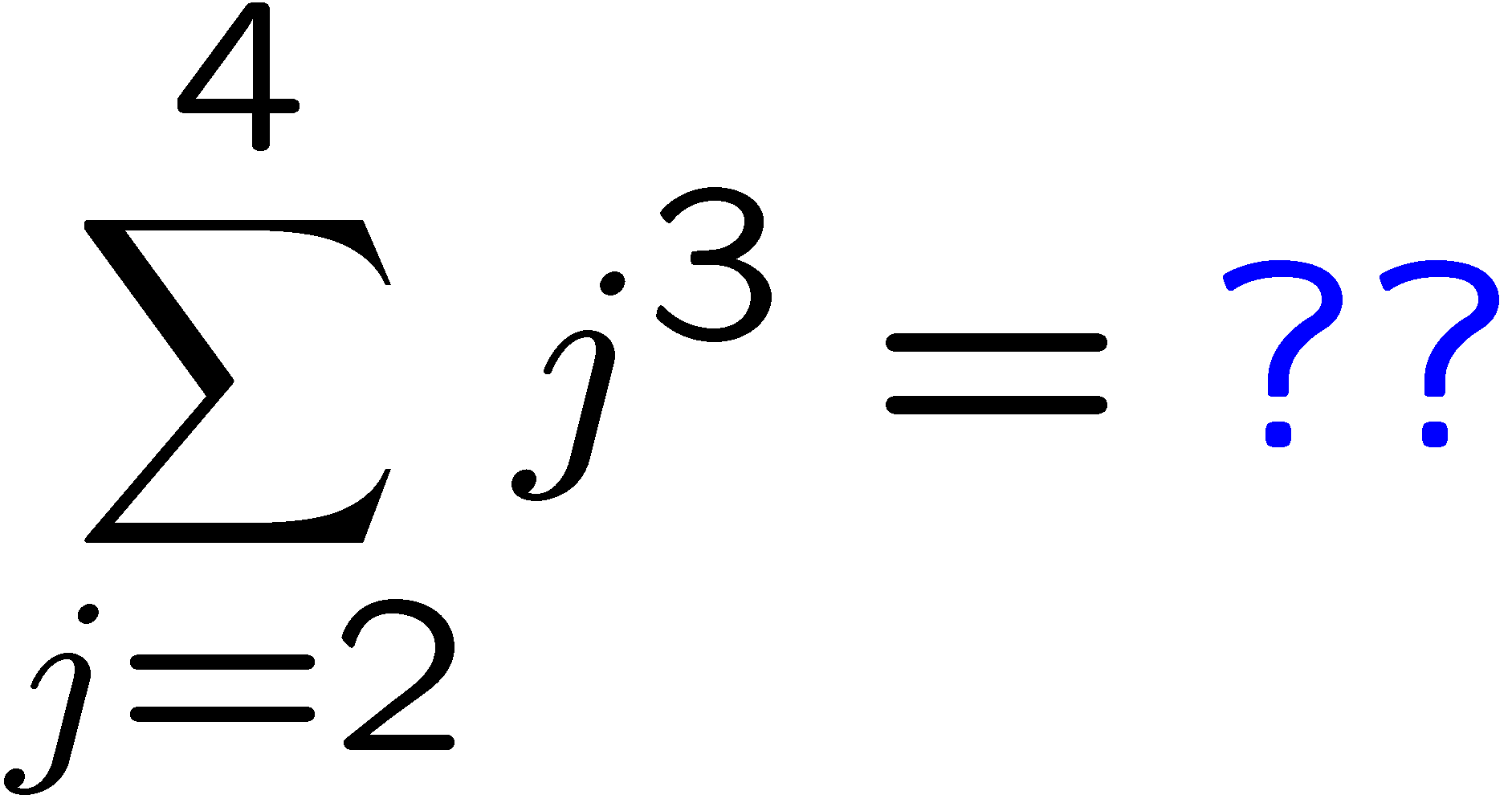 1
2
3
4
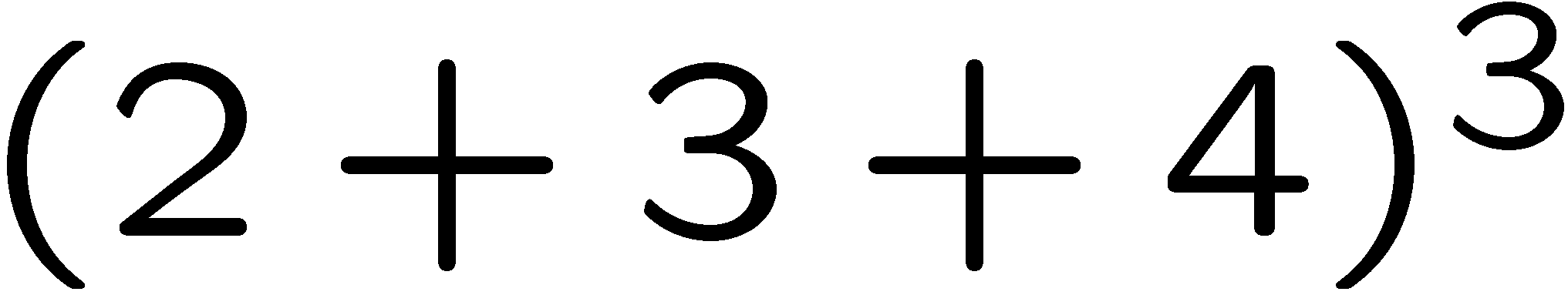 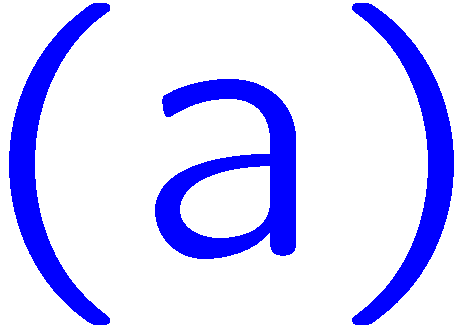 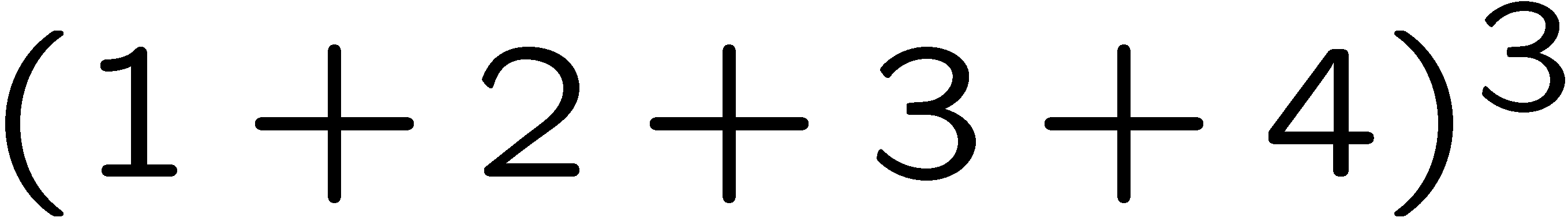 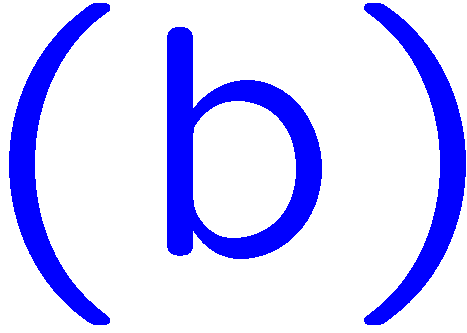 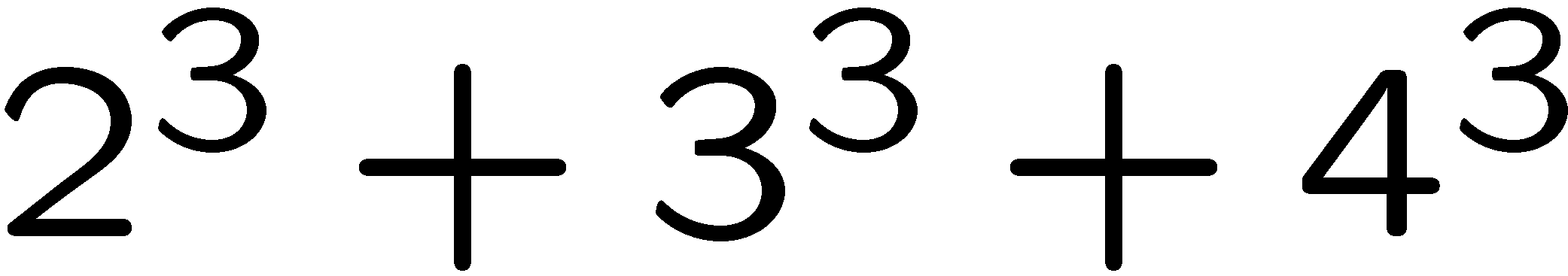 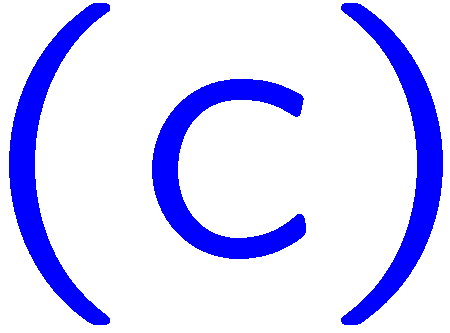 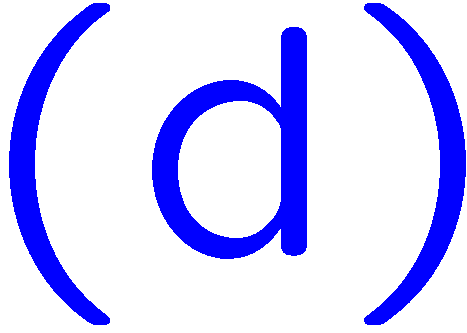 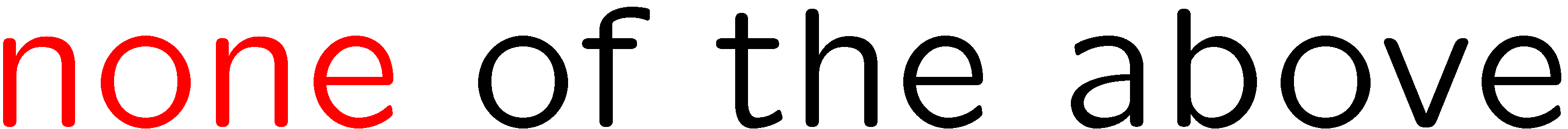 23
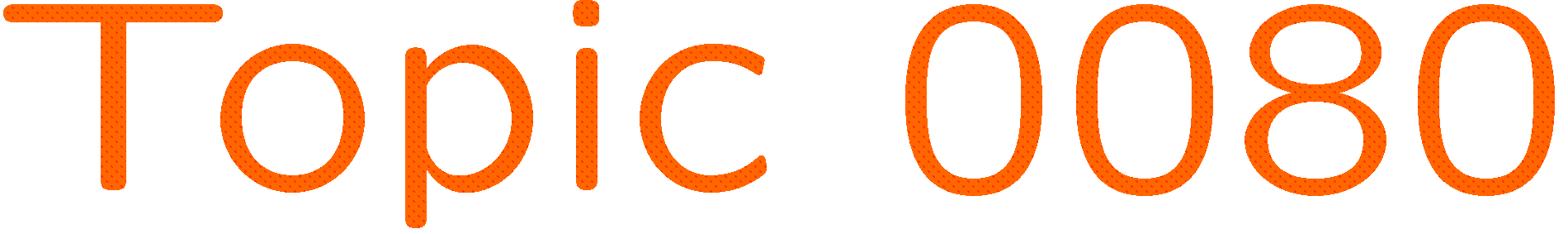 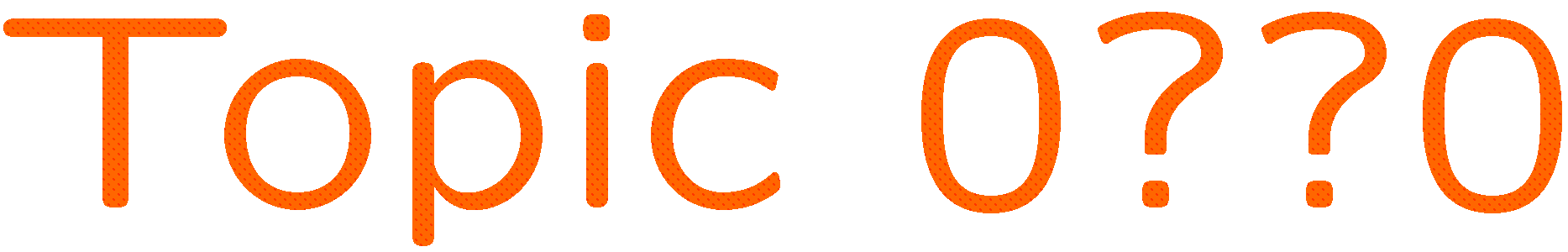 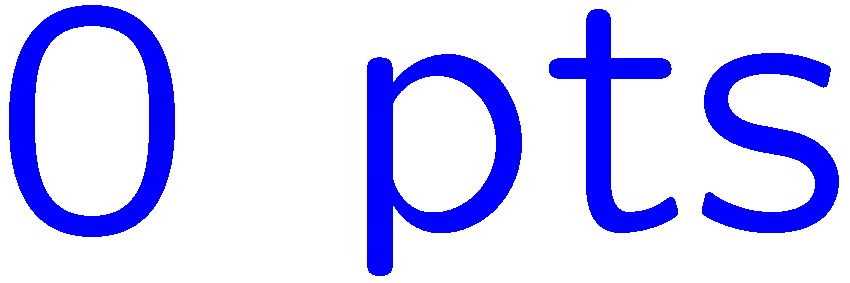 0 of 5
1+1=
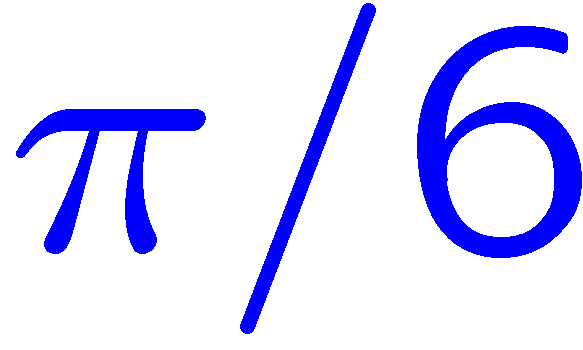 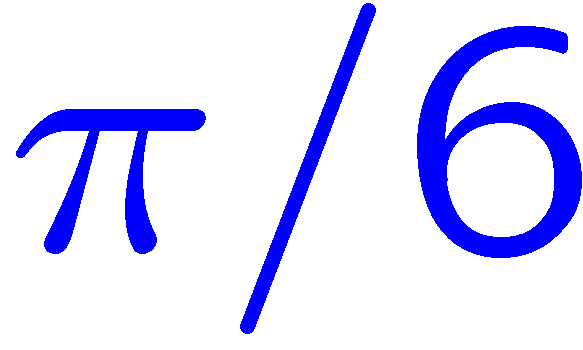 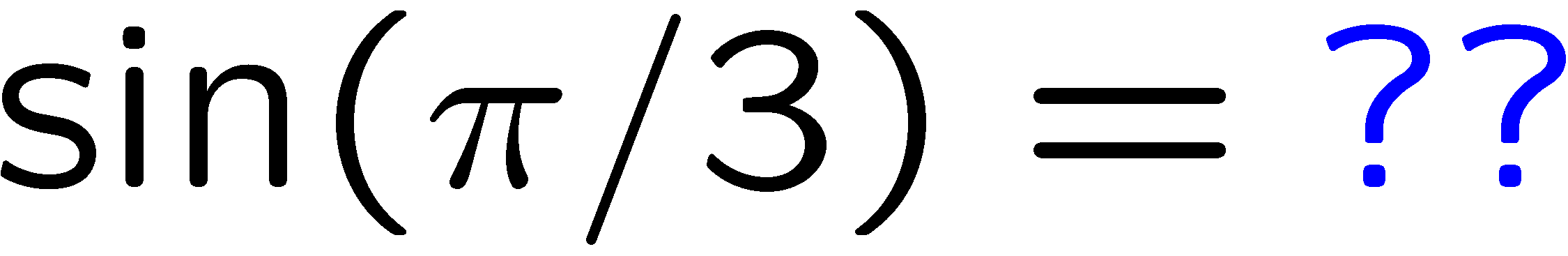 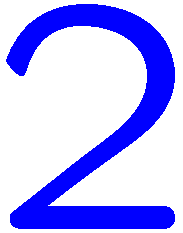 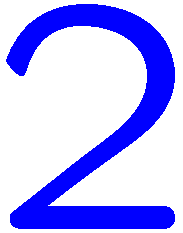 1
2
3
4
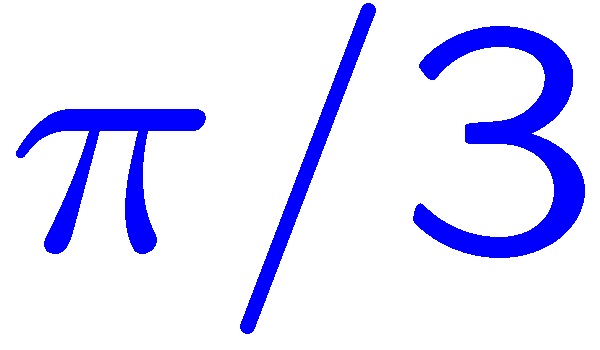 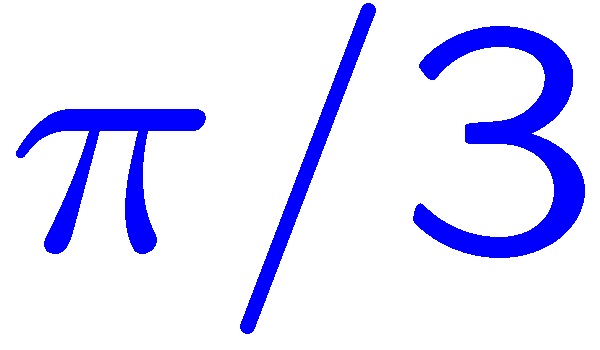 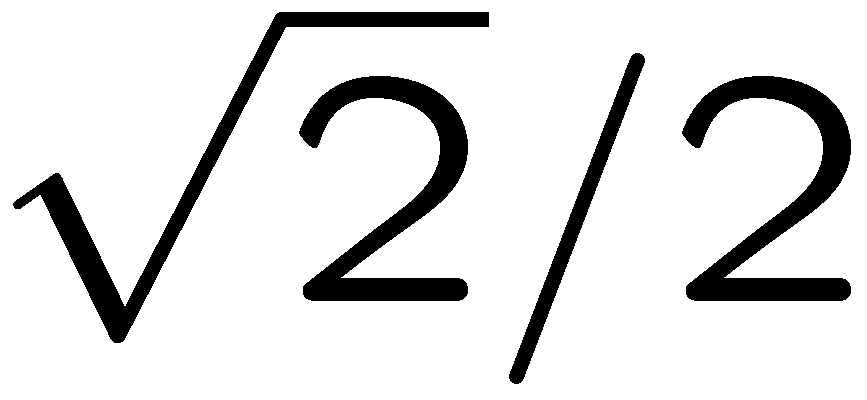 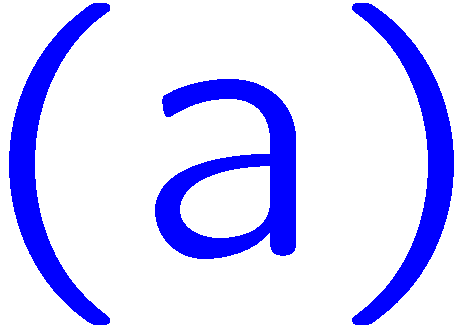 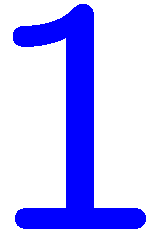 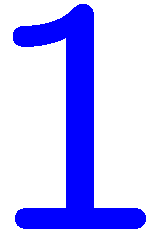 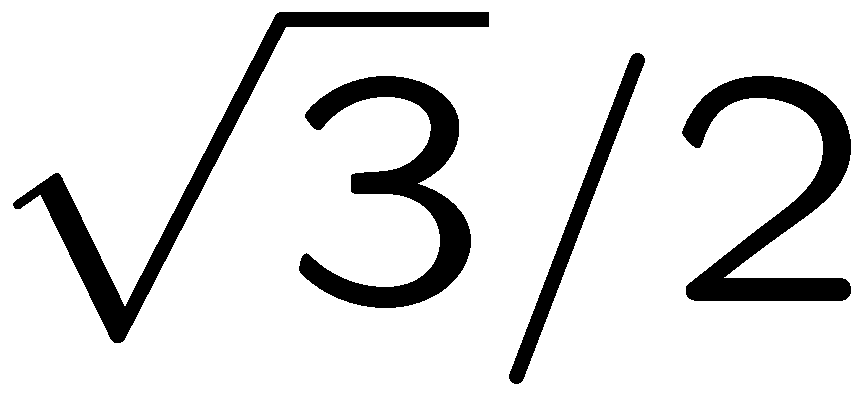 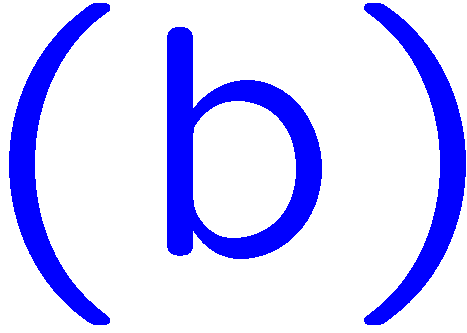 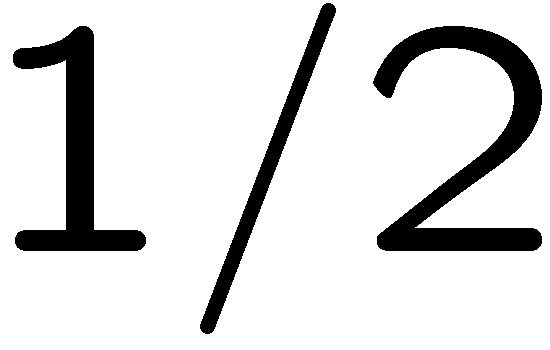 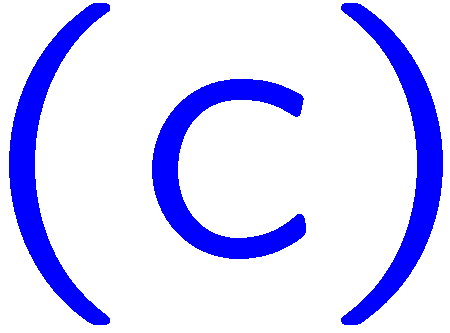 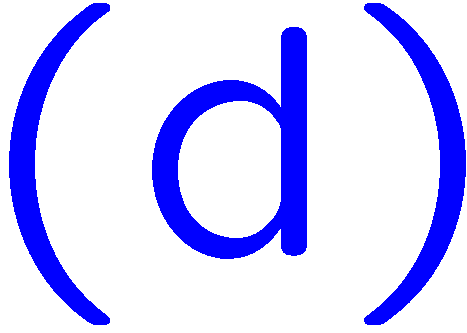 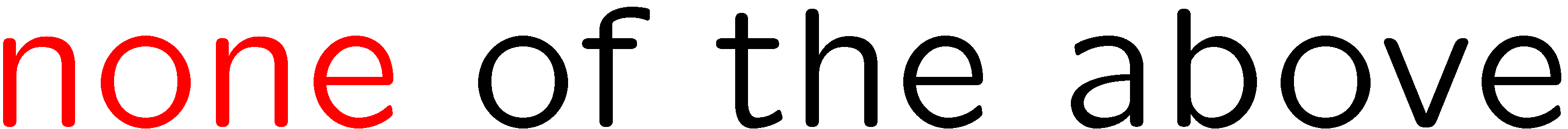 24
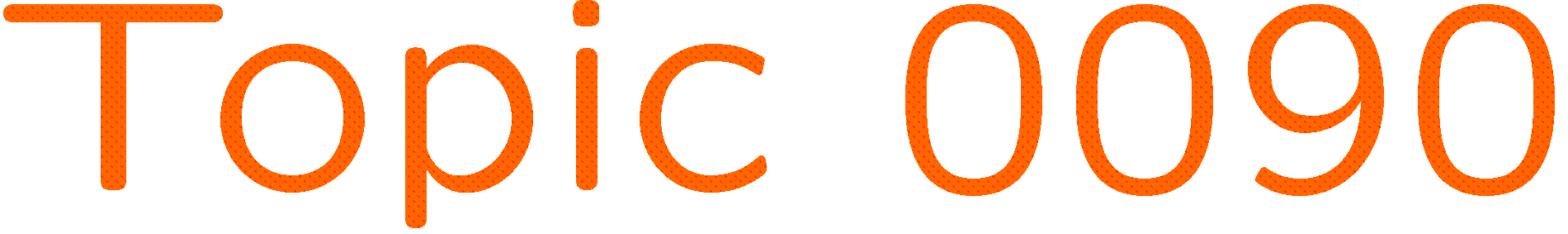 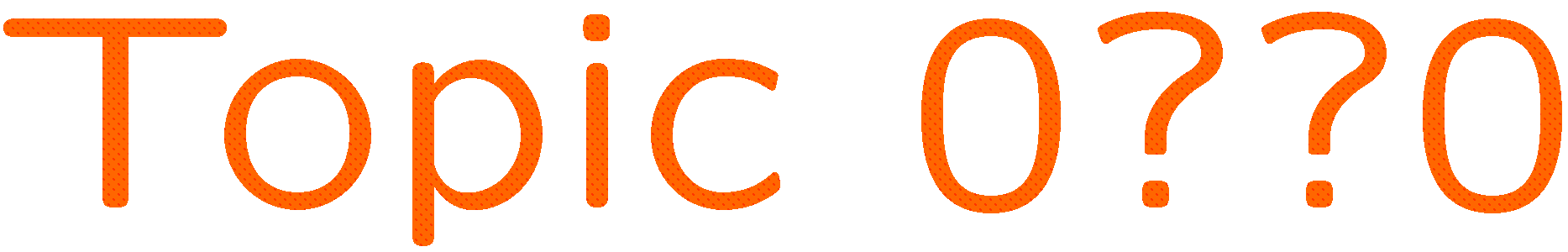 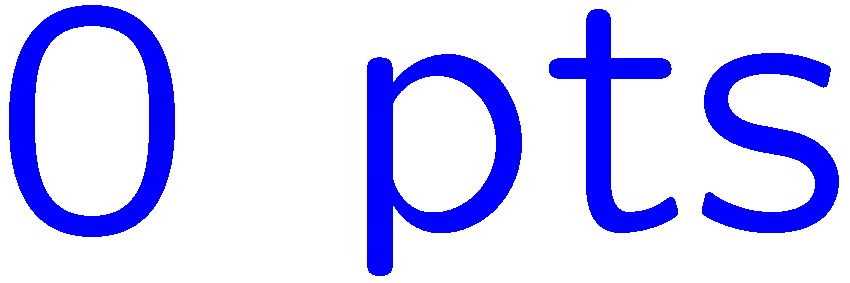 0 of 5
1+1=
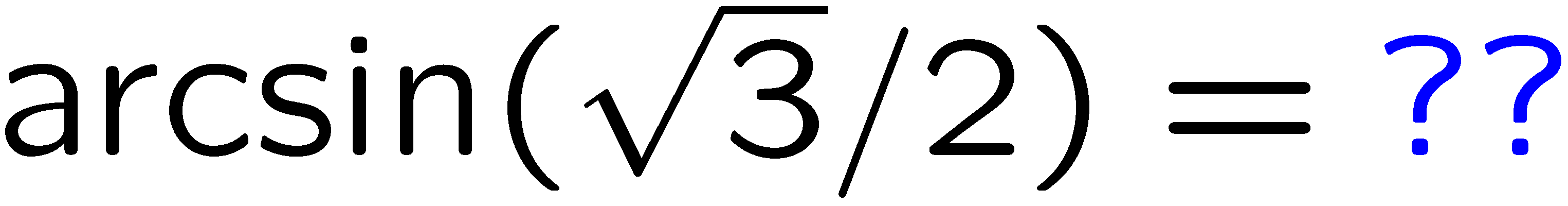 1
2
3
4
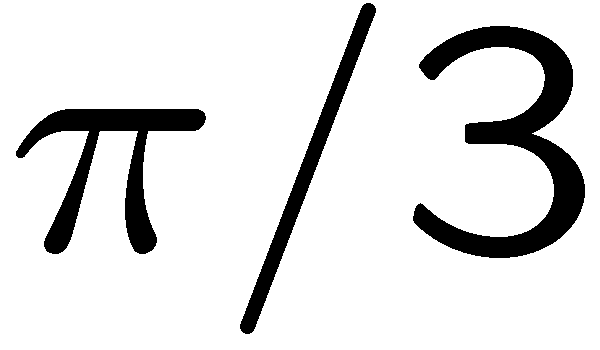 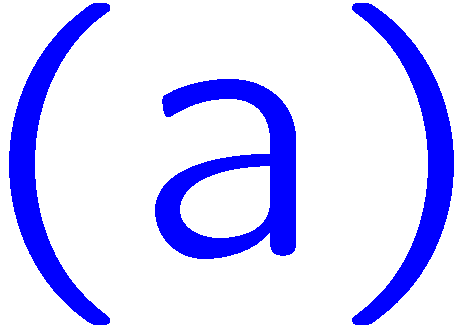 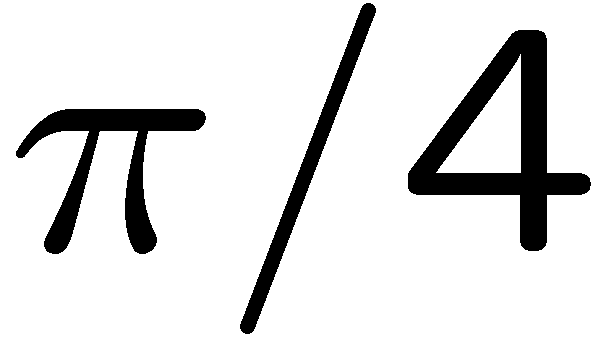 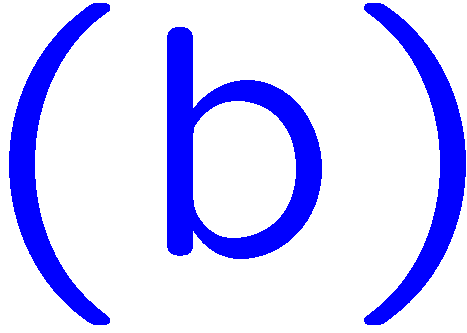 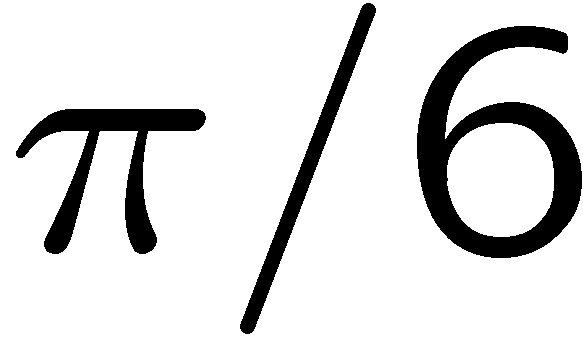 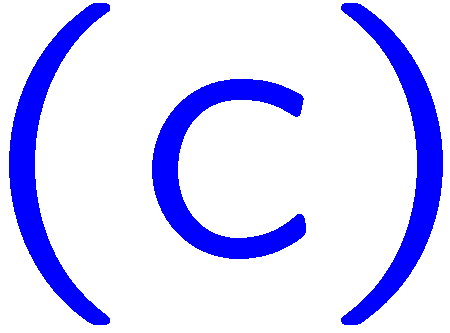 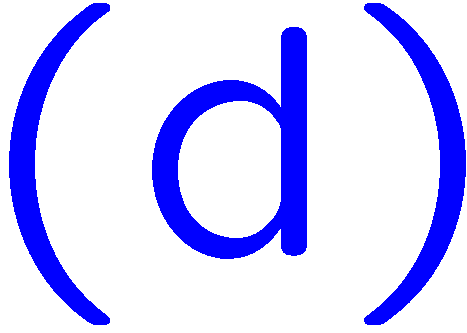 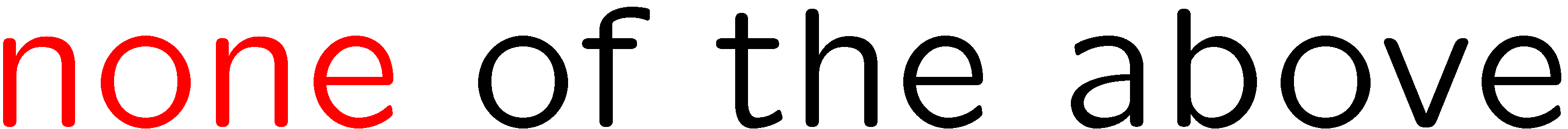 25
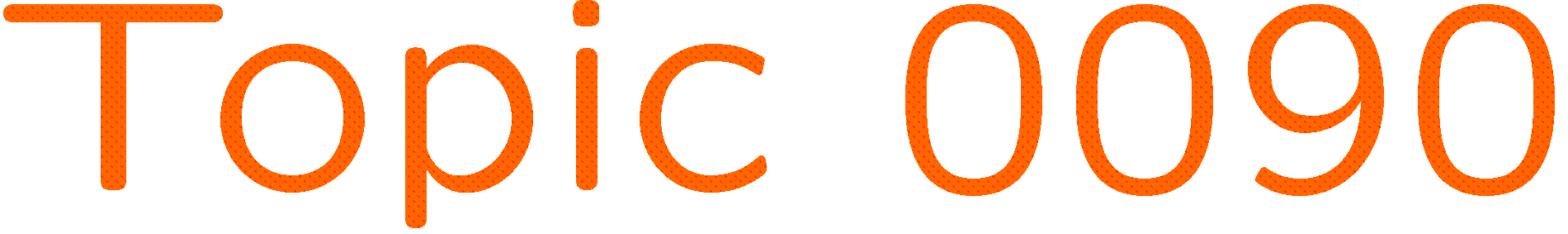 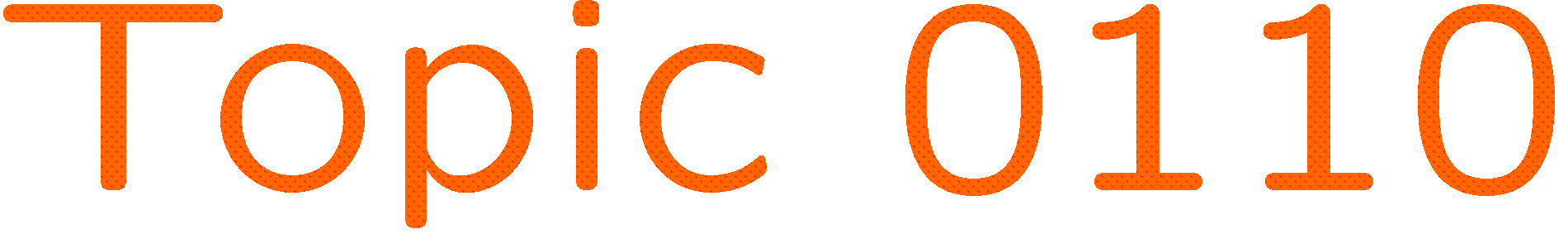 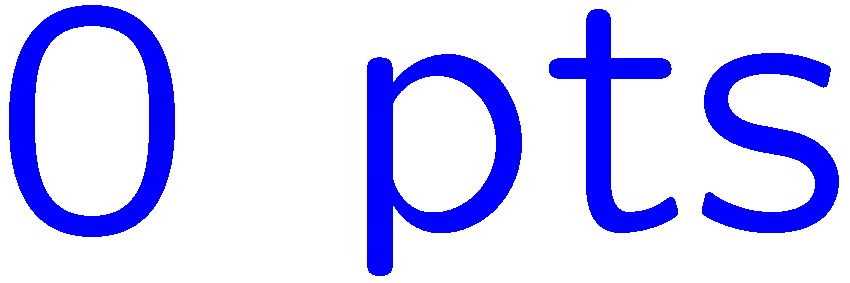 0 of 5
1+1=
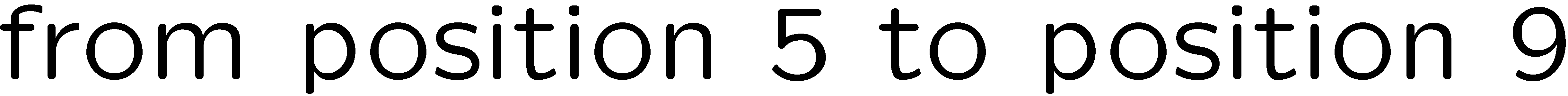 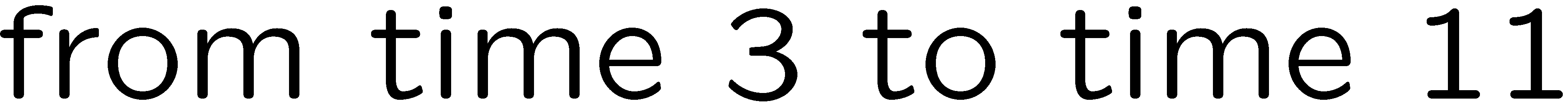 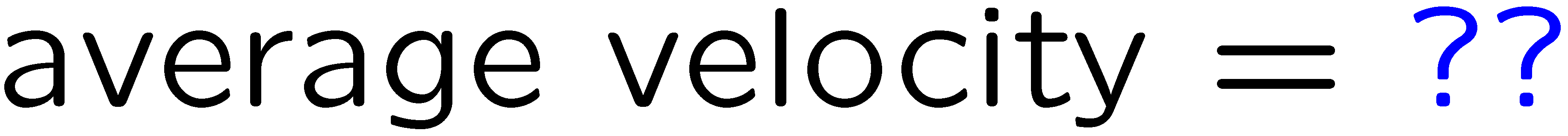 1
2
3
4
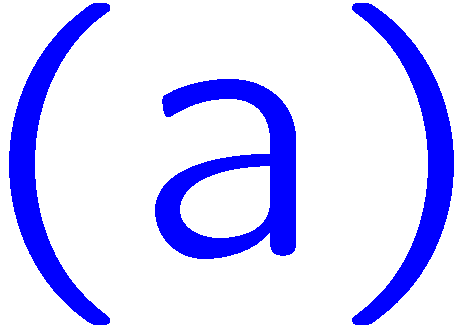 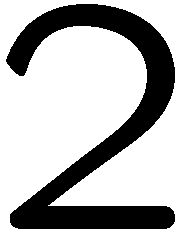 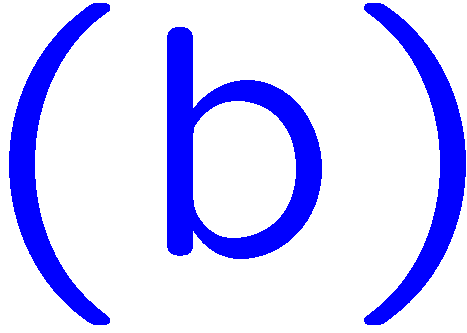 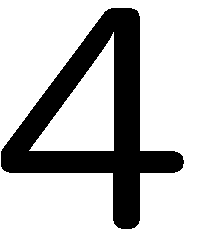 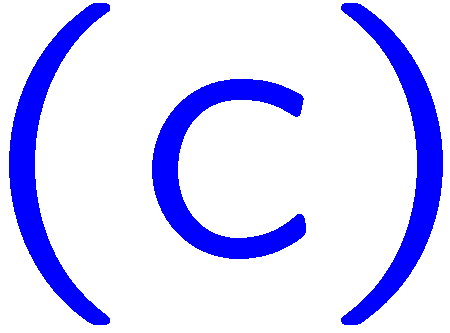 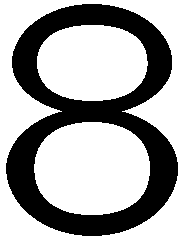 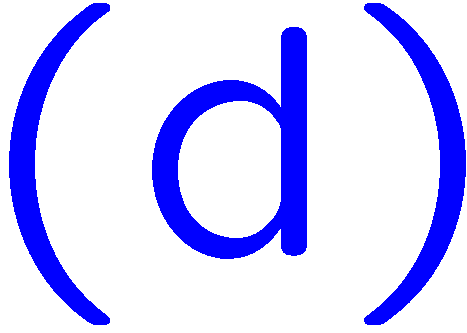 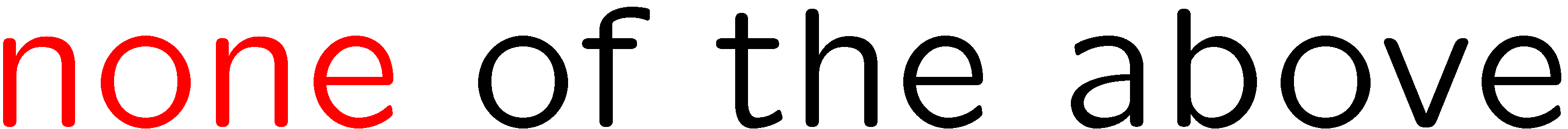 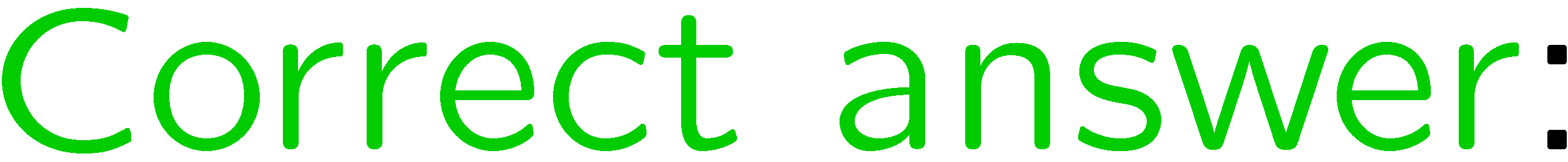 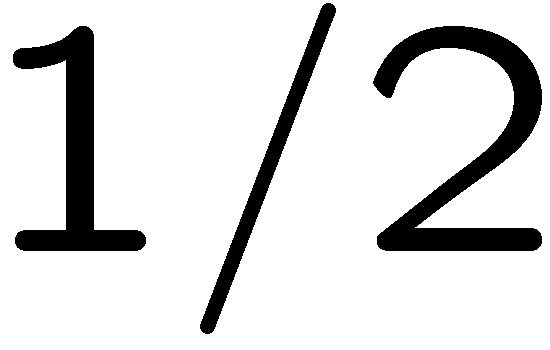 26
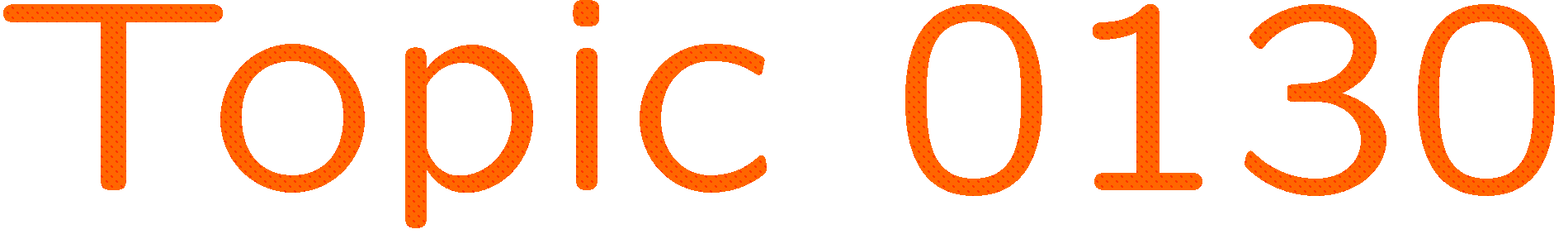 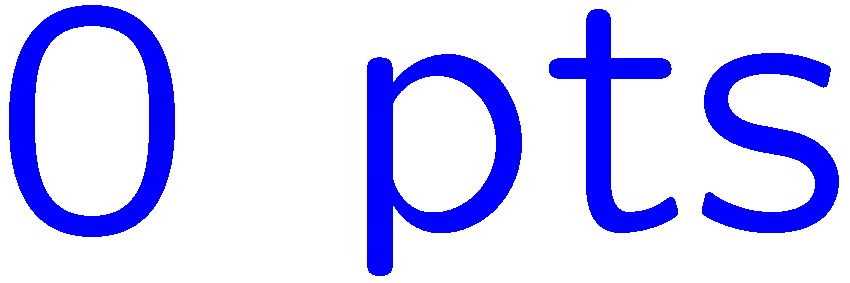 0 of 5
1+1=
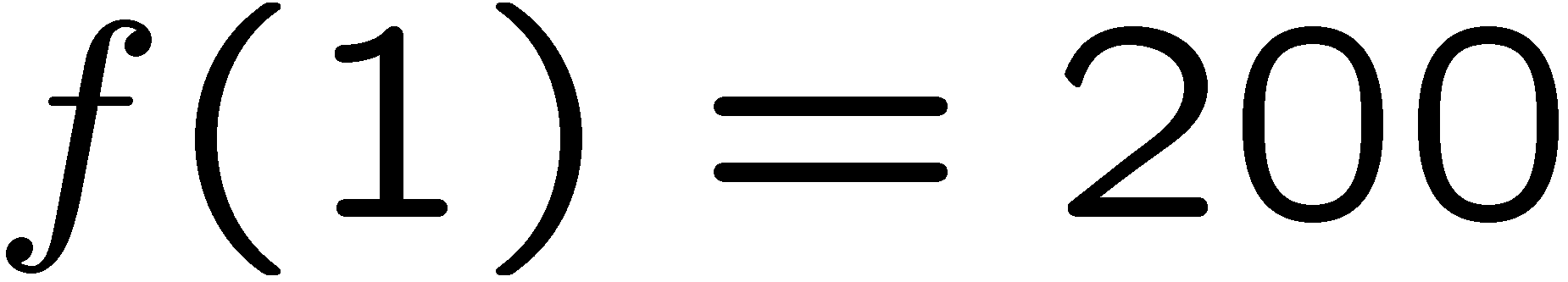 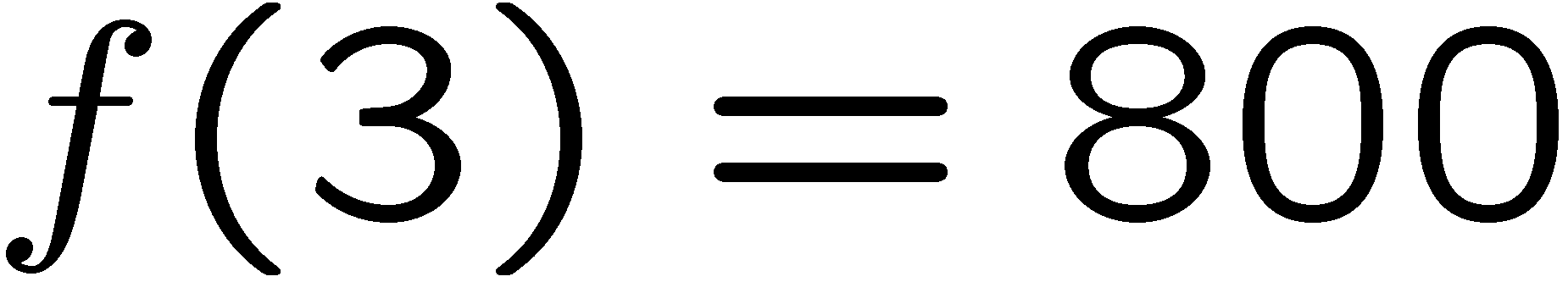 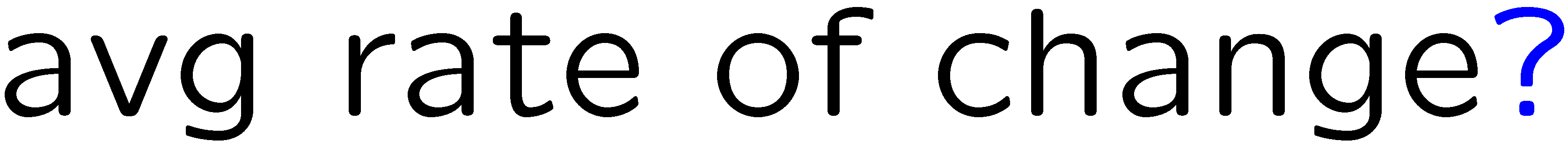 1
2
3
4
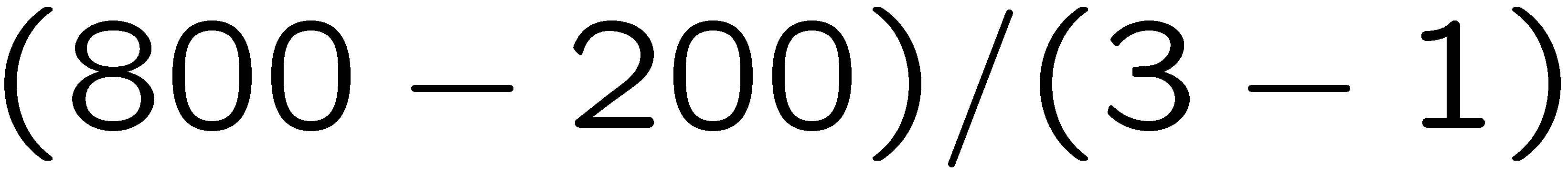 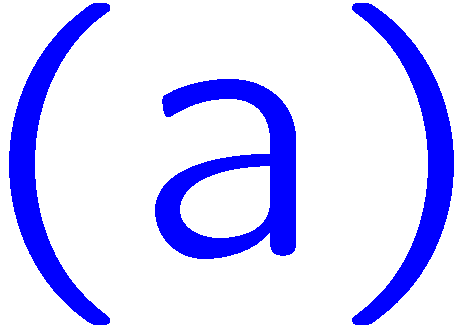 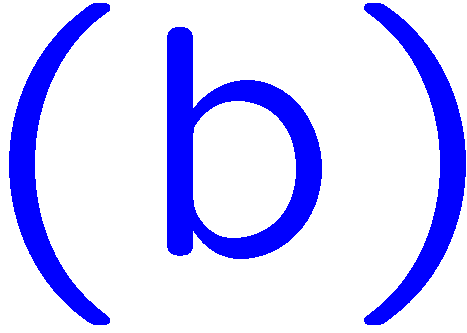 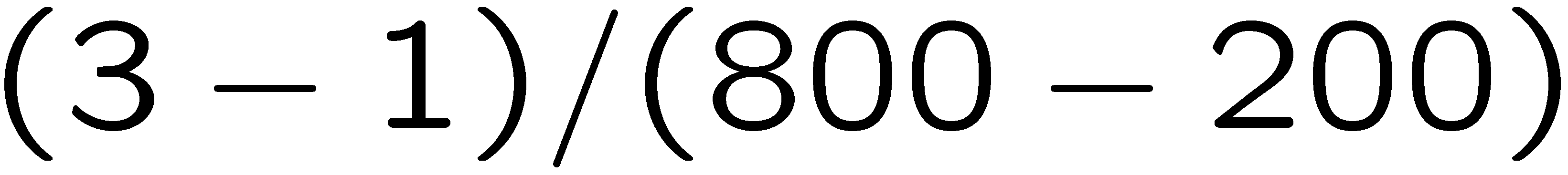 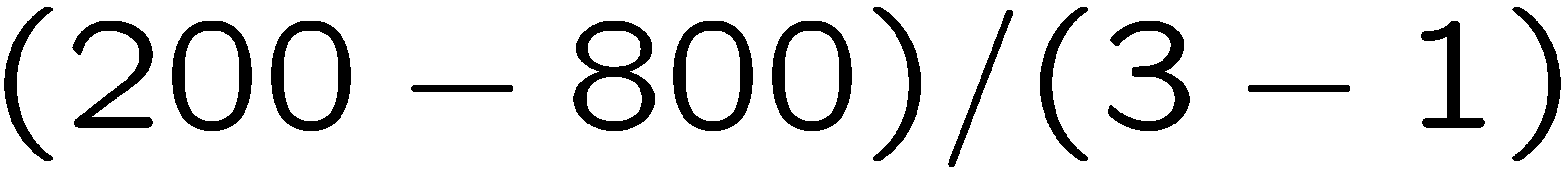 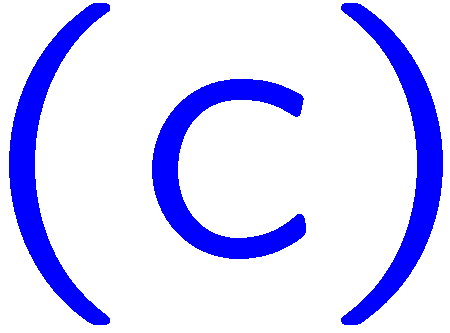 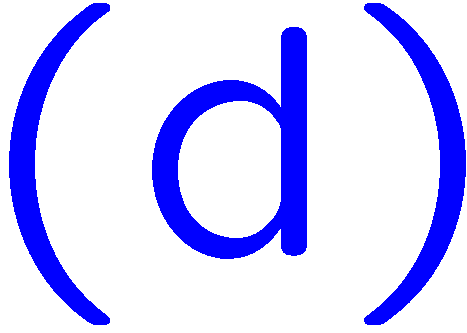 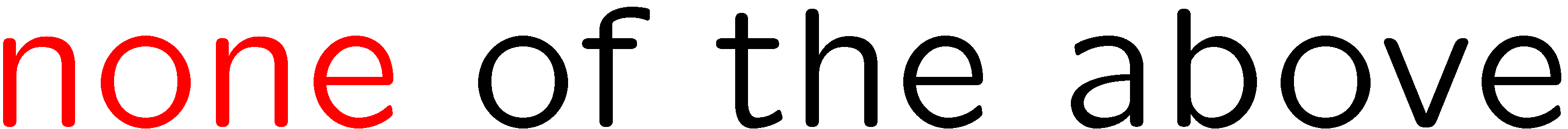 27
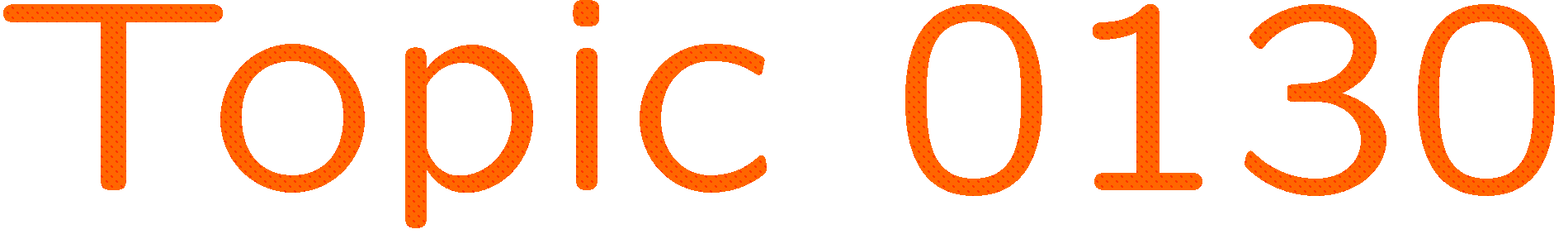 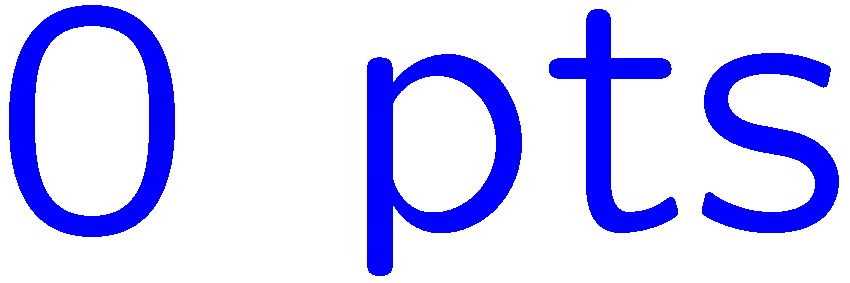 0 of 5
1+1=
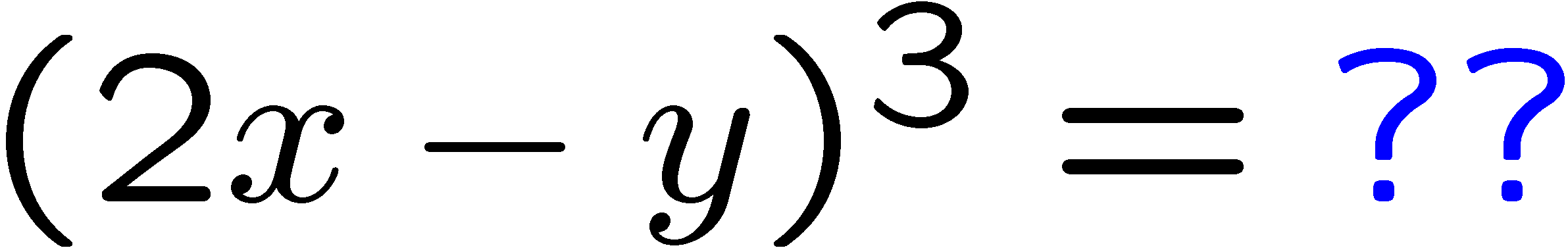 1
2
3
4
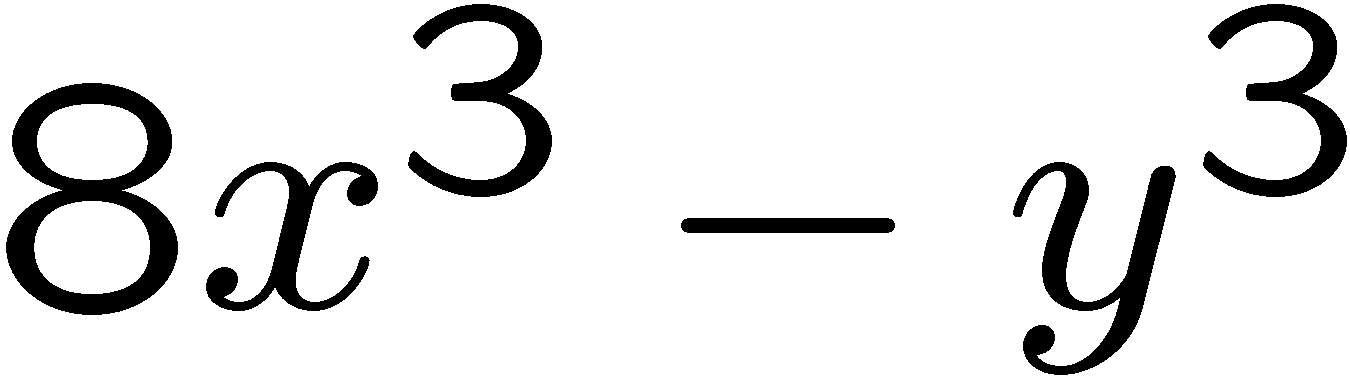 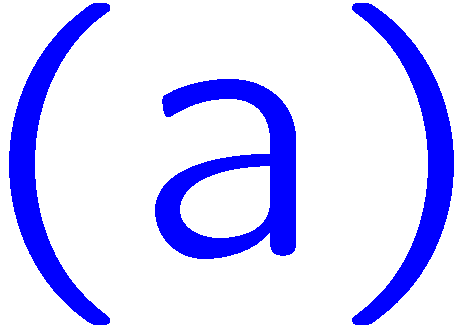 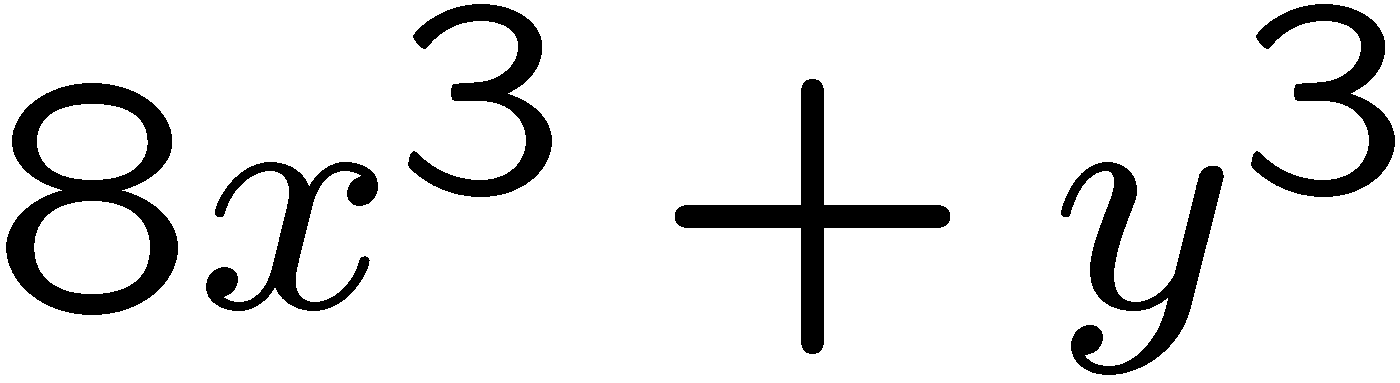 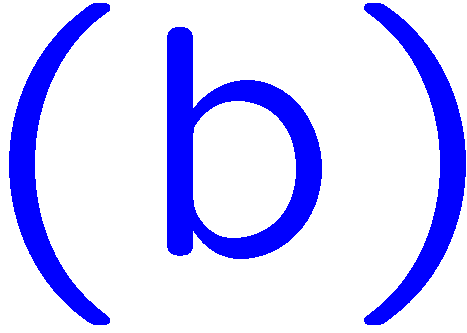 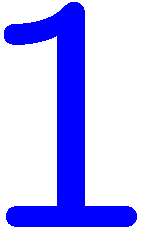 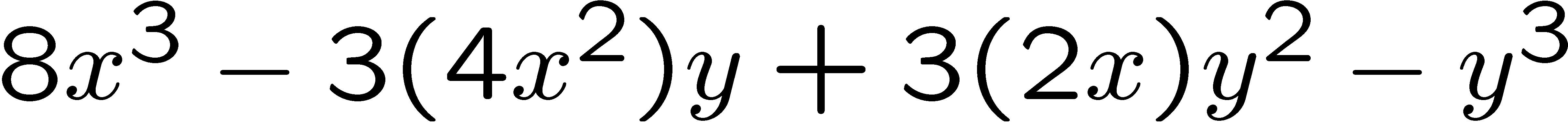 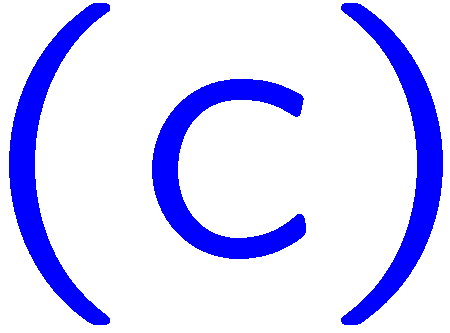 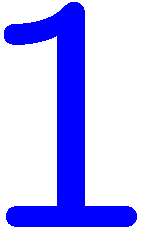 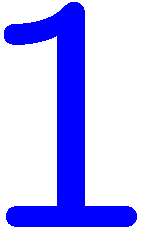 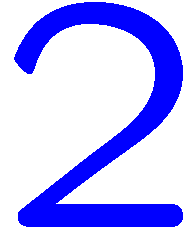 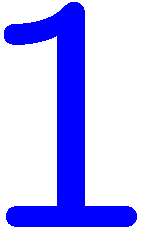 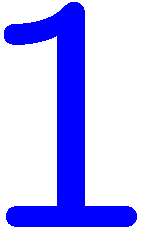 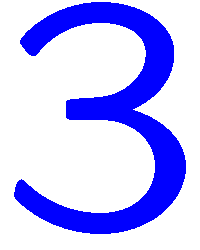 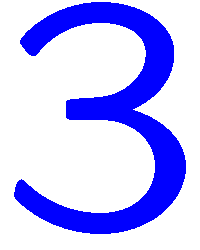 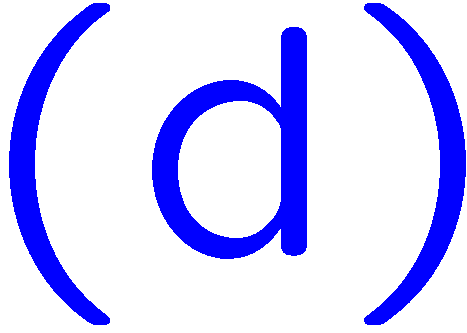 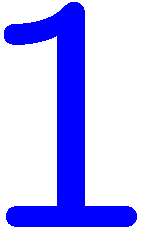 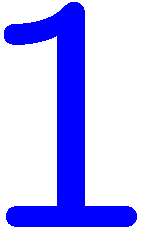 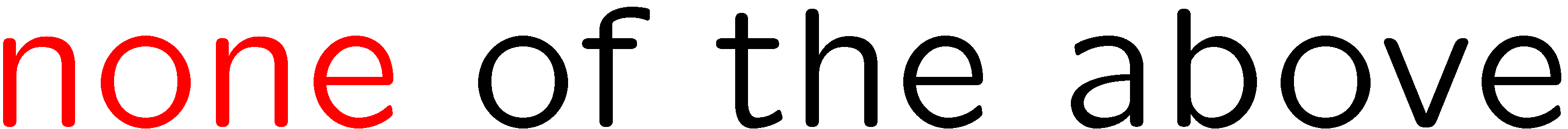 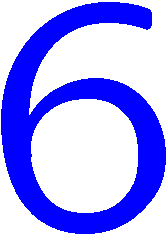 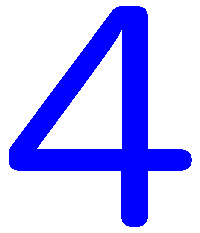 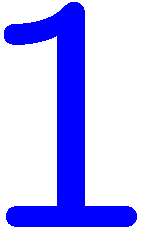 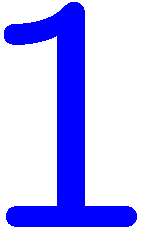 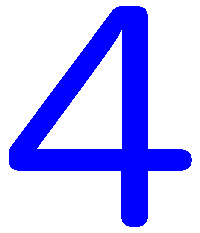 28
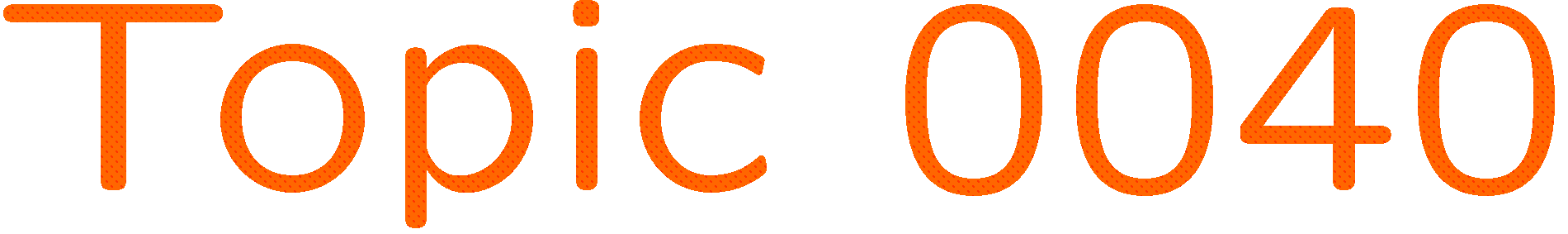 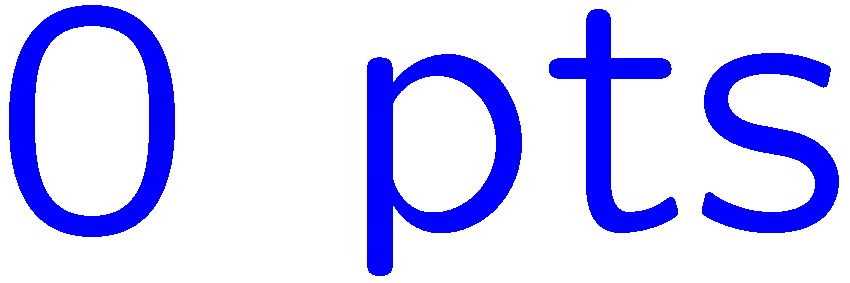 0 of 5
1+1=
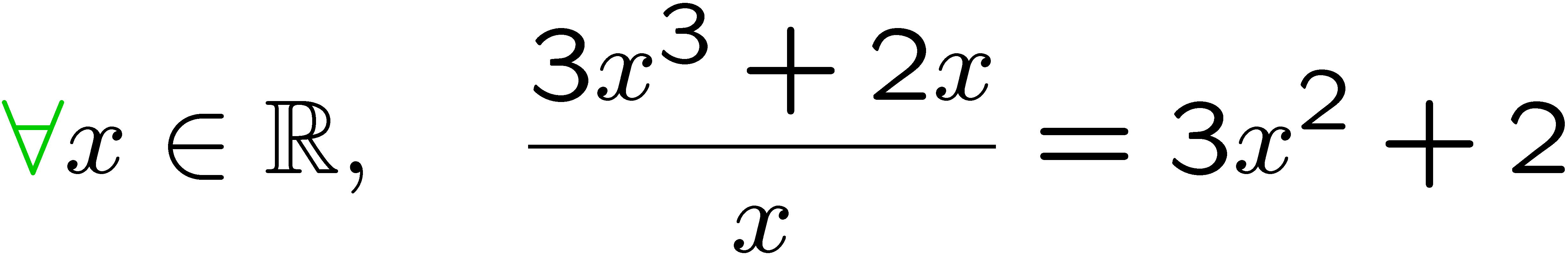 1
2
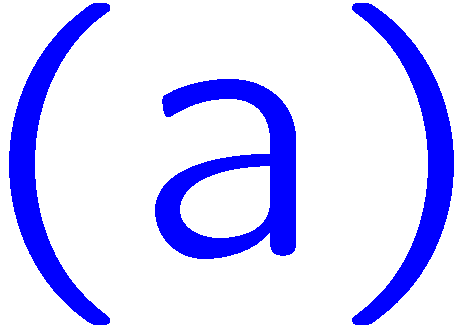 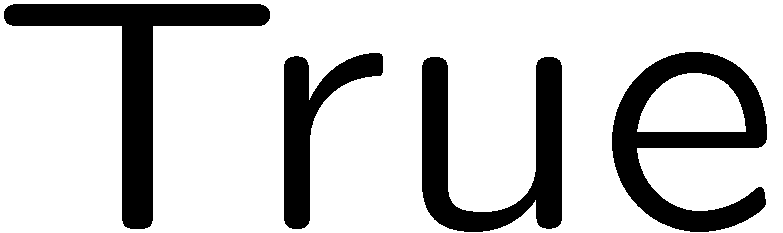 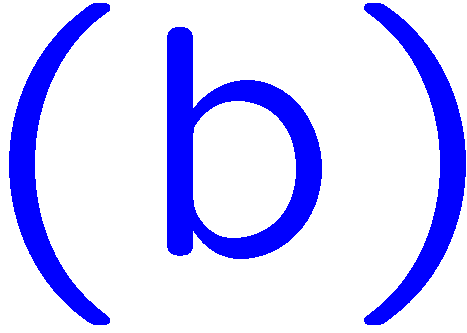 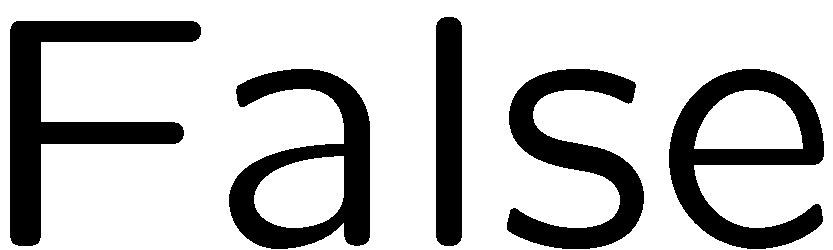 29
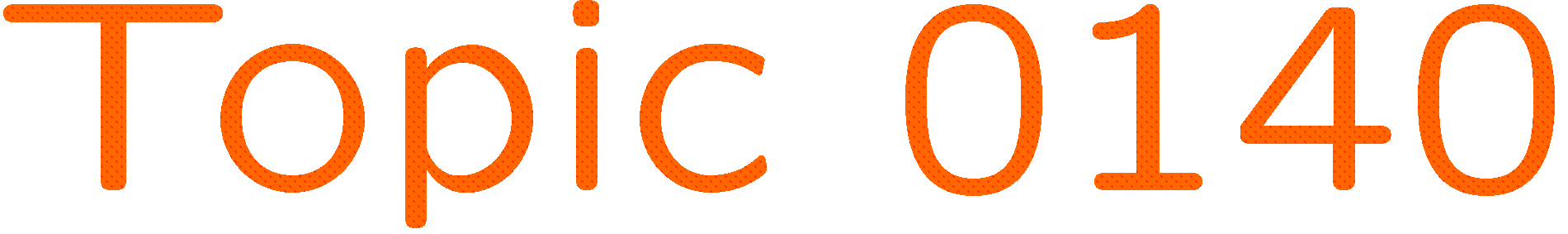 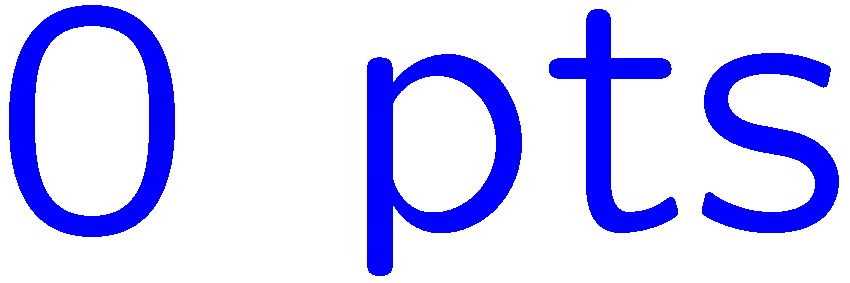 0 of 5
1+1=
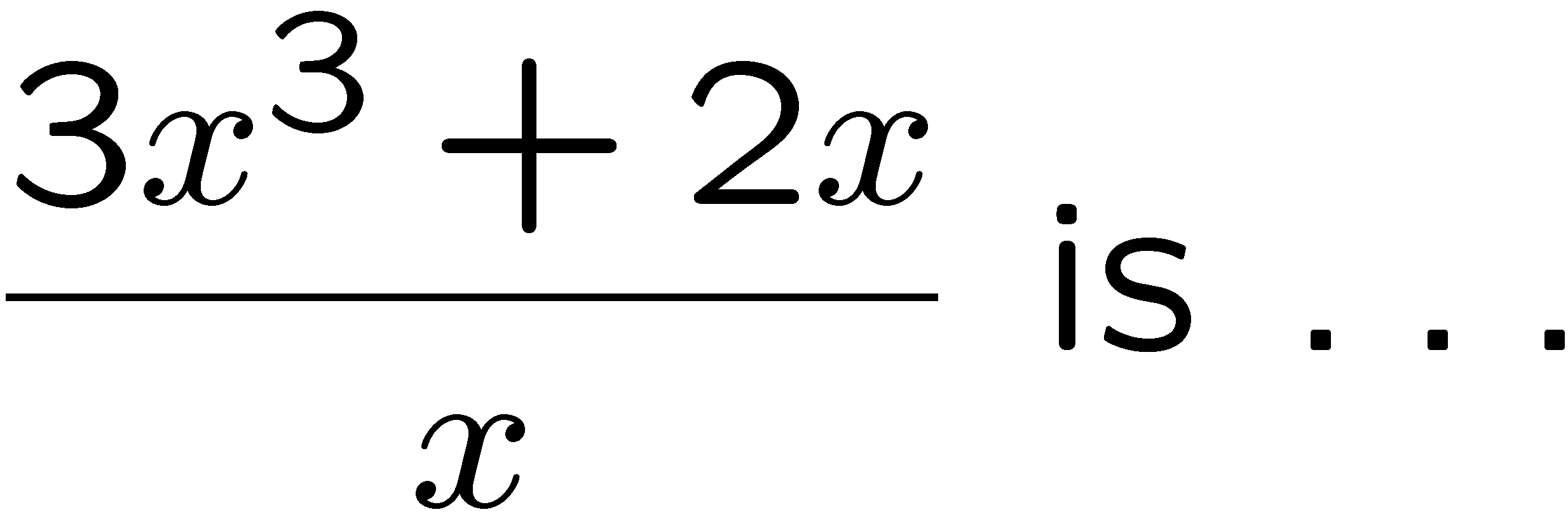 1
2
3
4
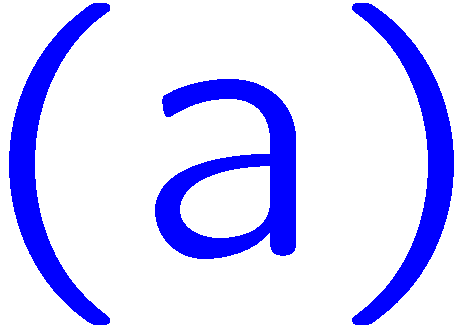 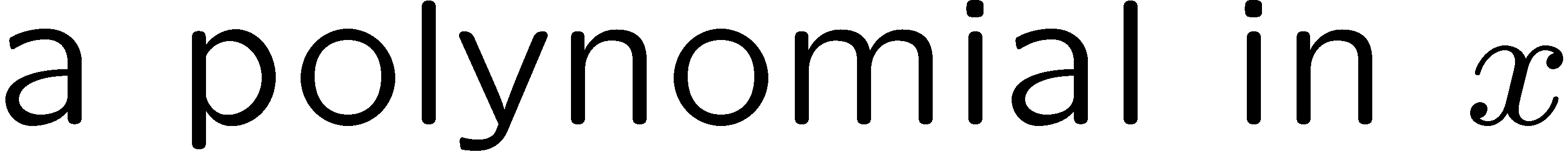 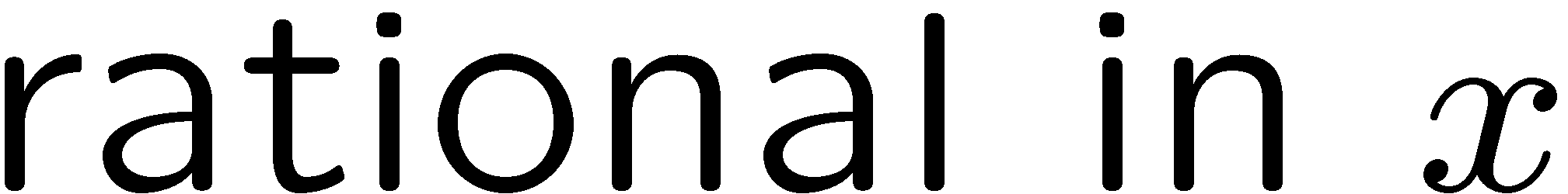 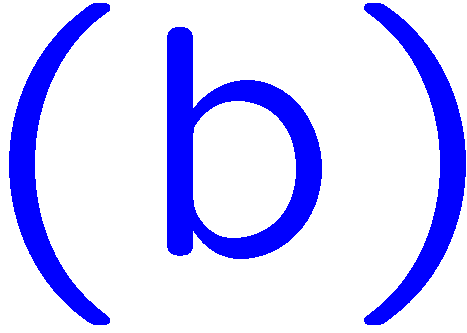 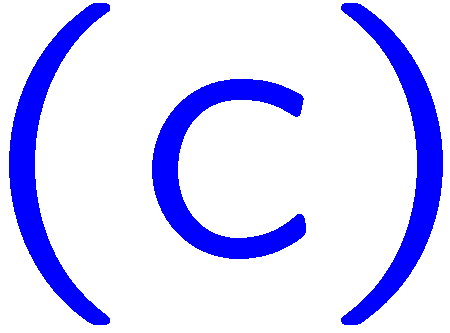 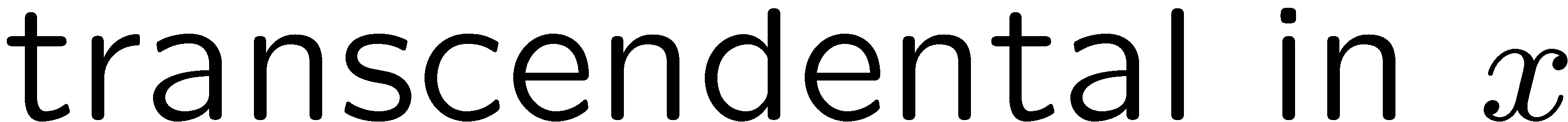 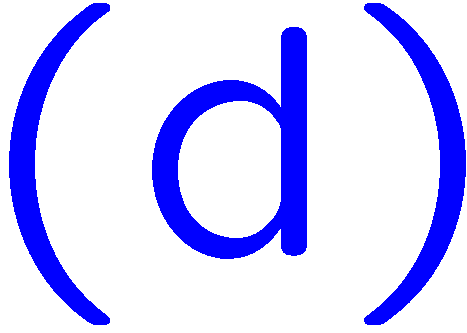 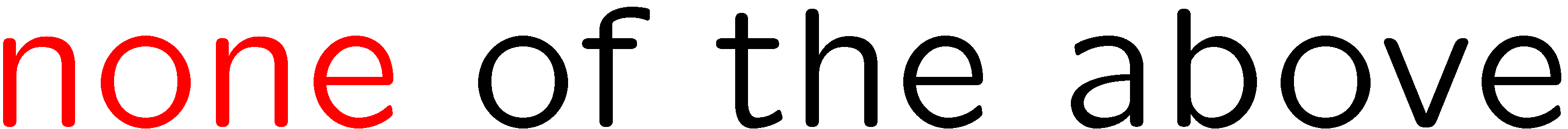 30
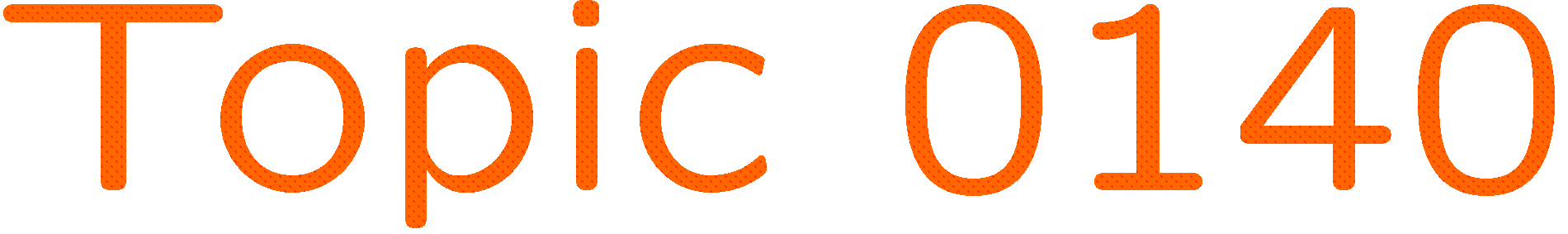 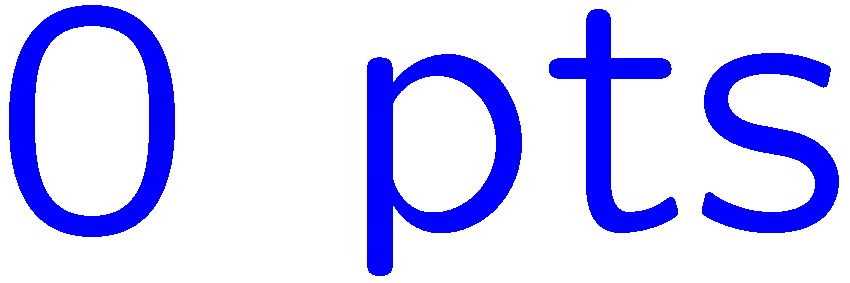 0 of 5
1+1=
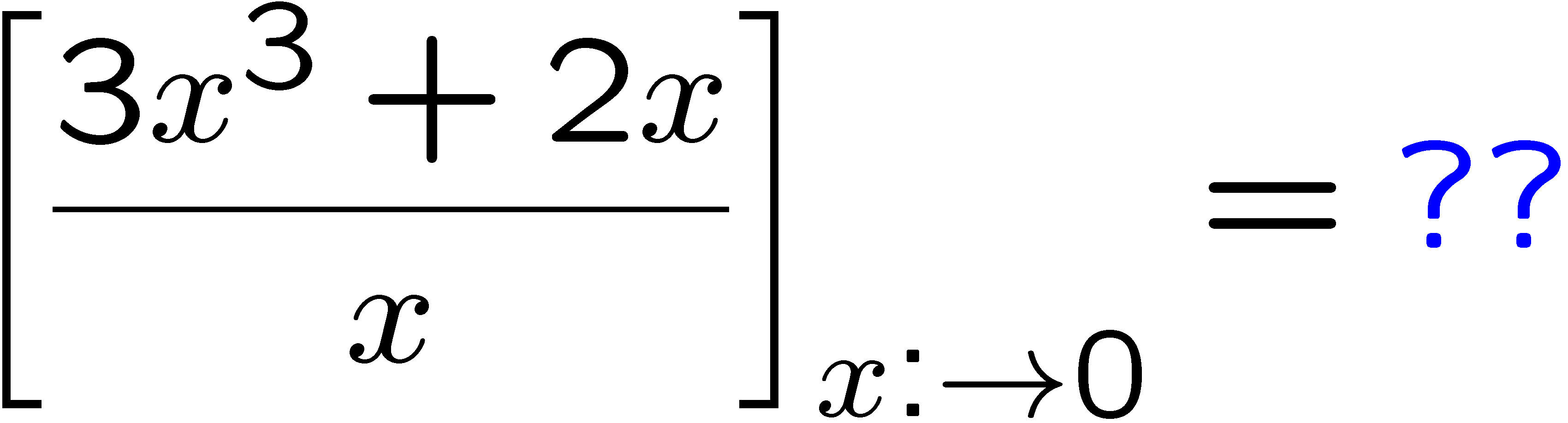 1
2
3
4
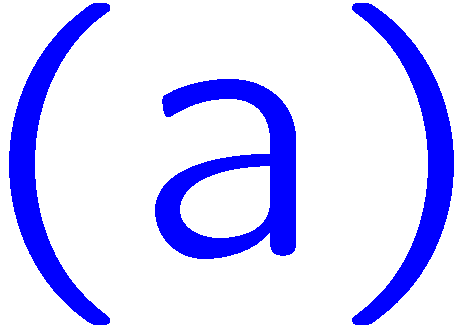 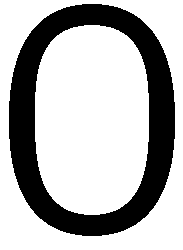 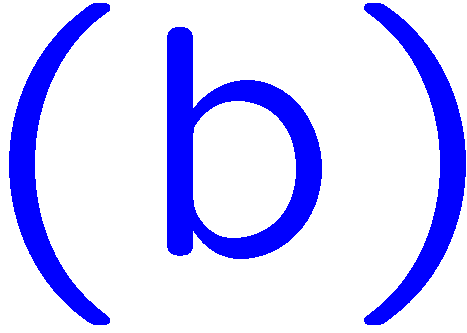 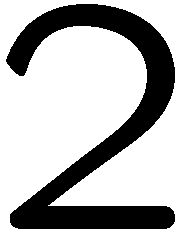 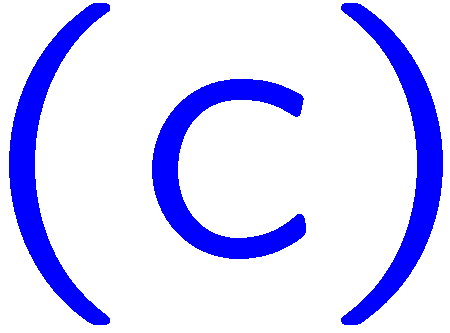 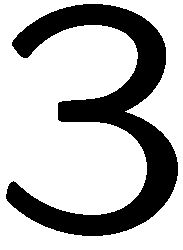 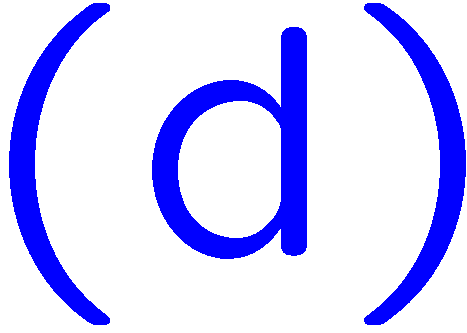 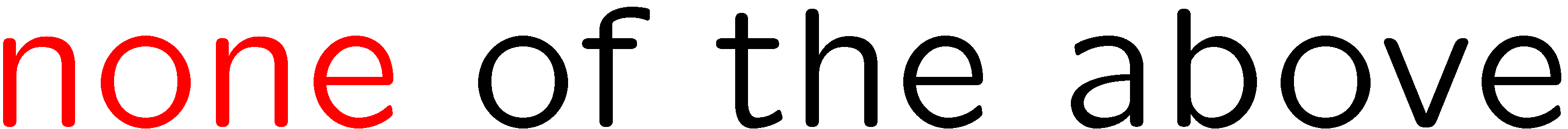 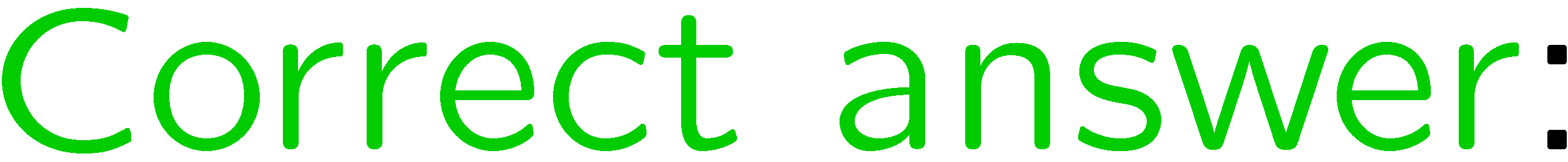 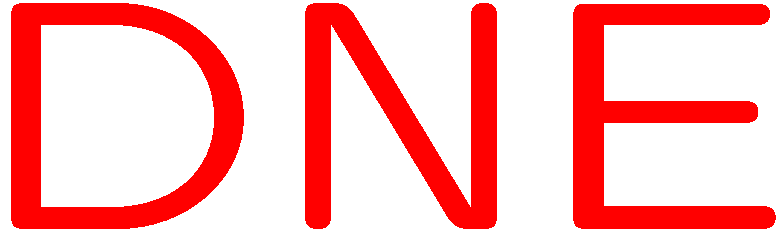 31
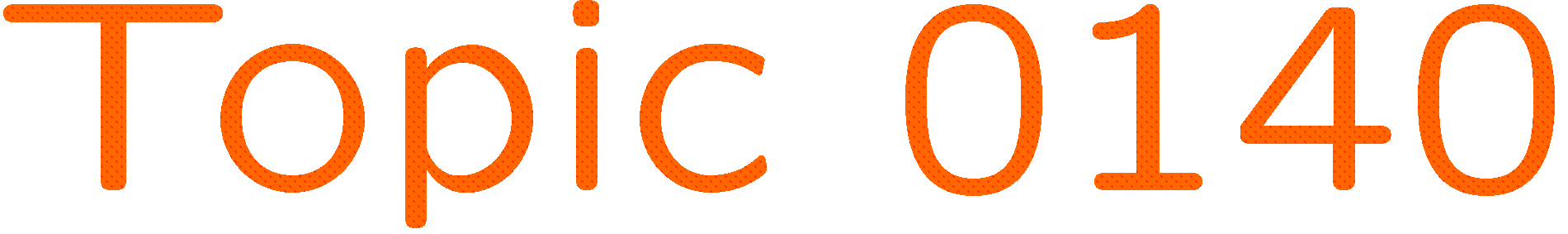 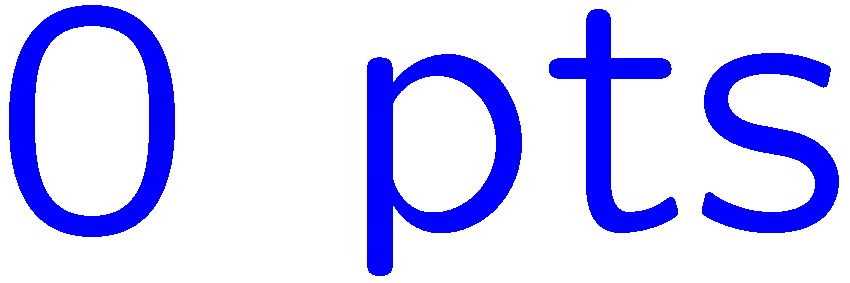 0 of 5
1+1=
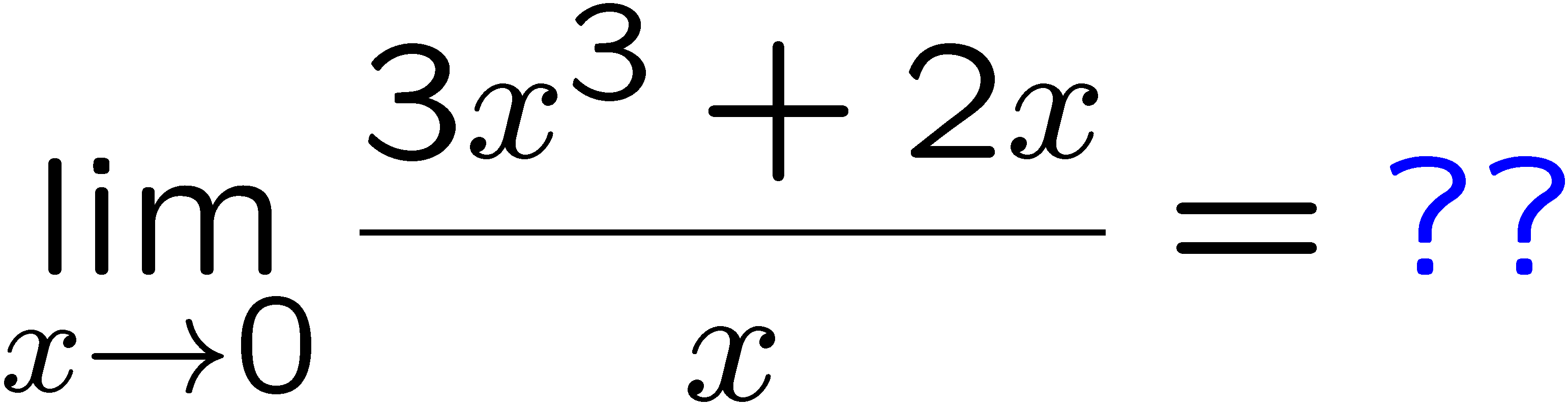 1
2
3
4
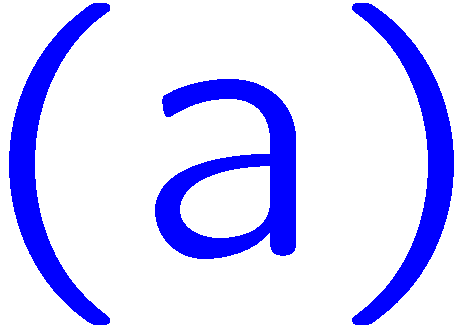 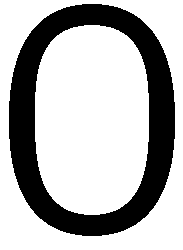 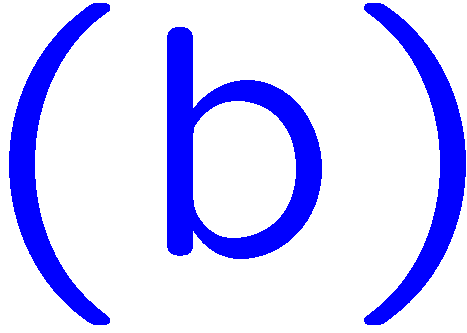 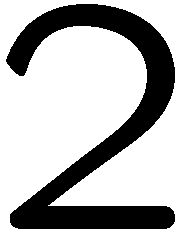 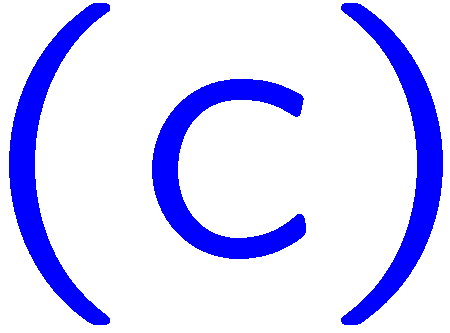 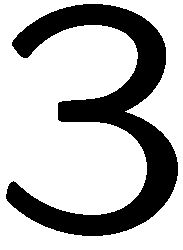 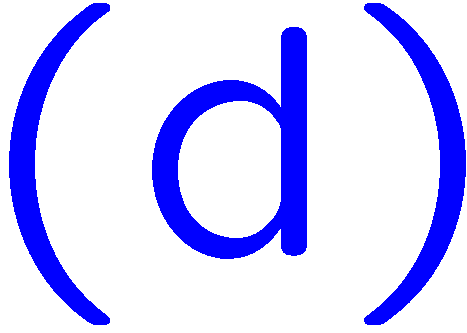 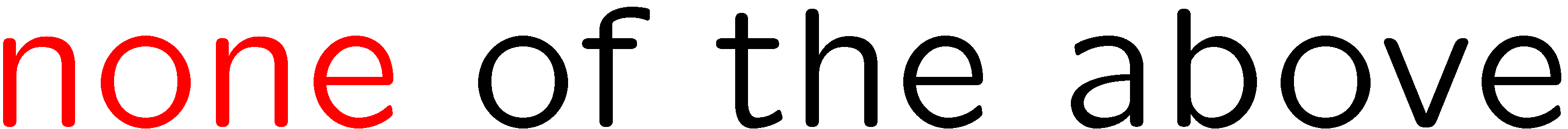 32
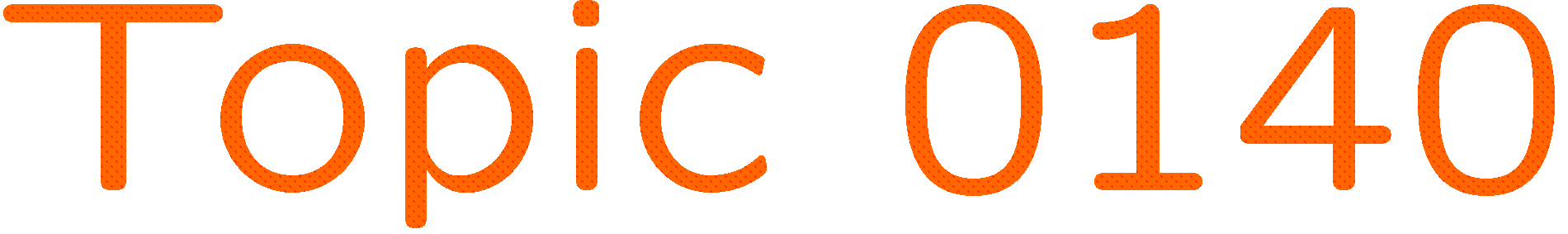 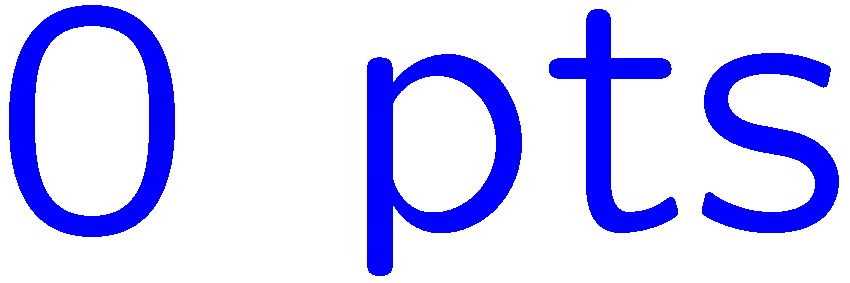 0 of 5
1+1=
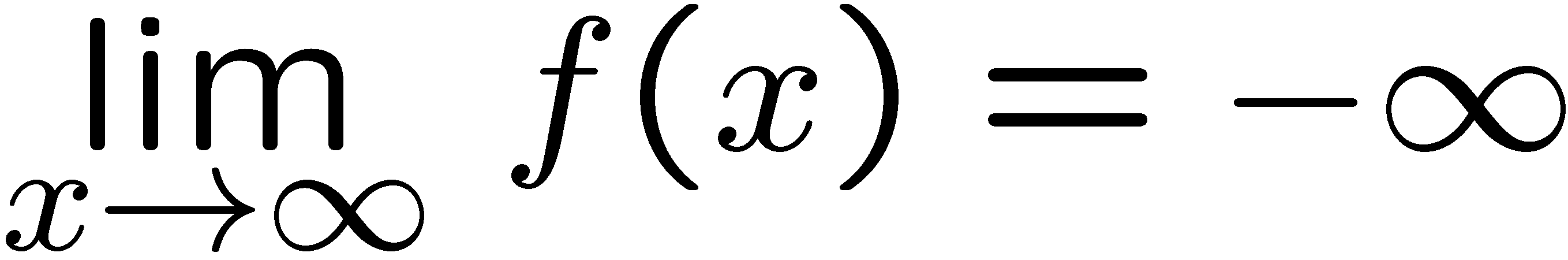 1
2
3
4
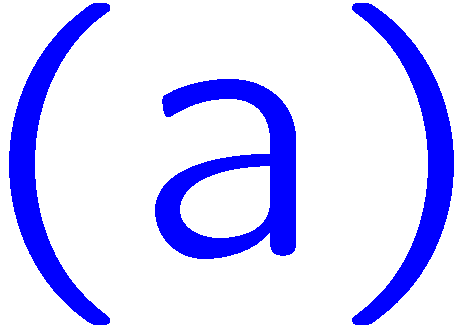 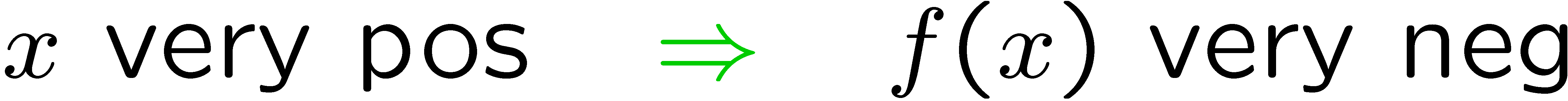 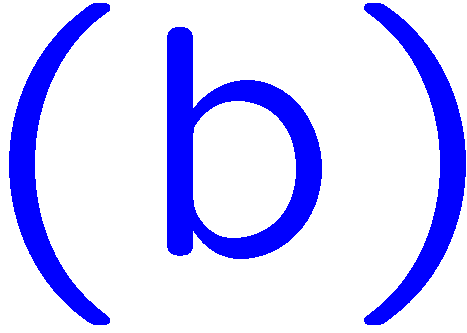 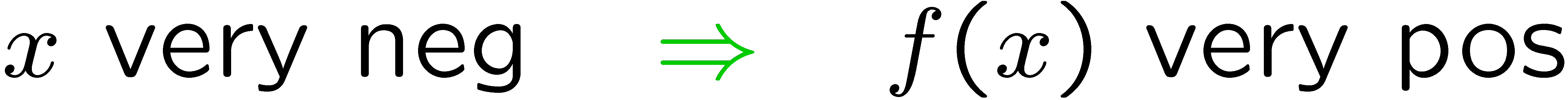 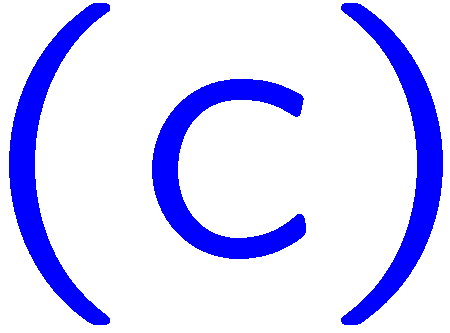 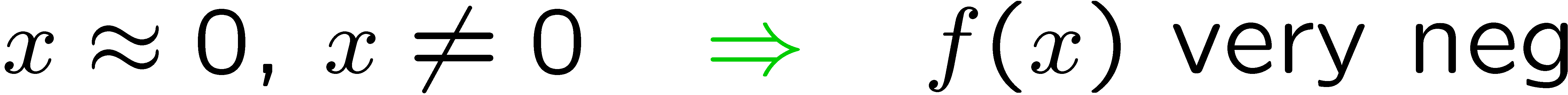 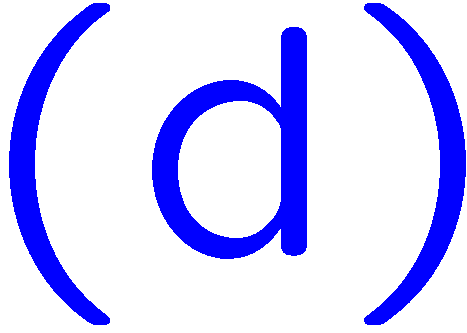 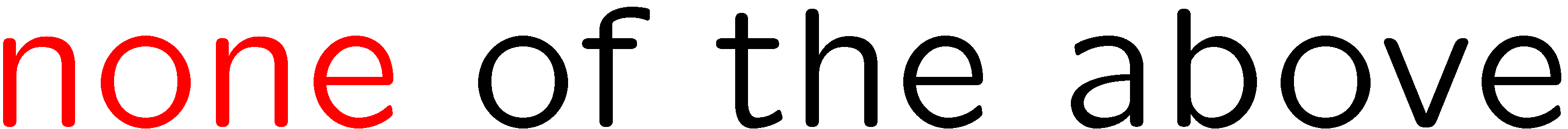 33
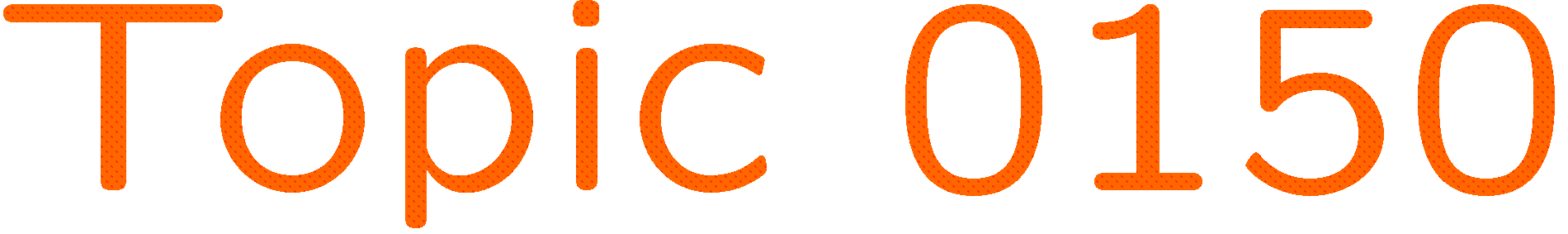 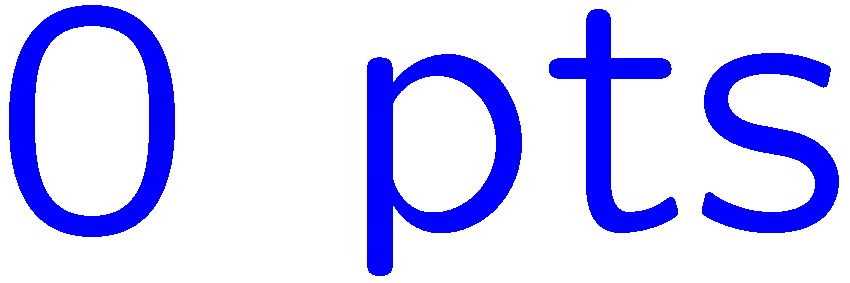 0 of 5
1+1=
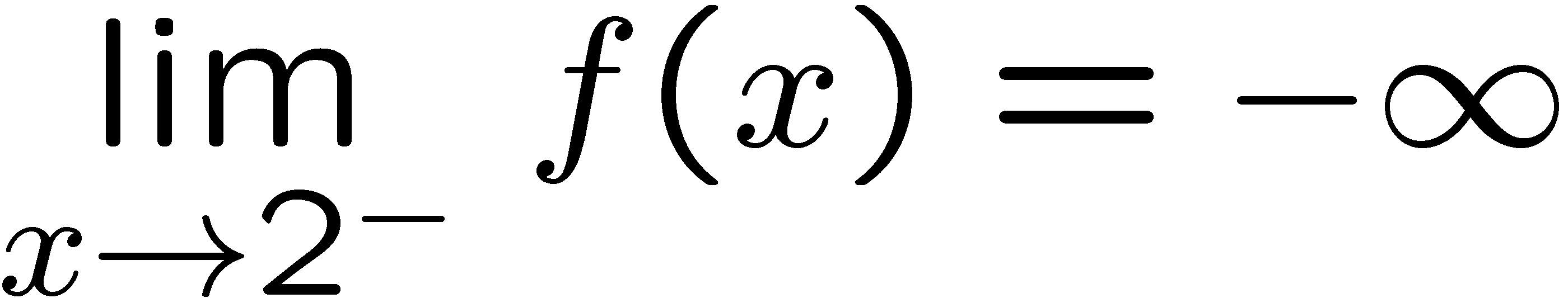 1
2
3
4
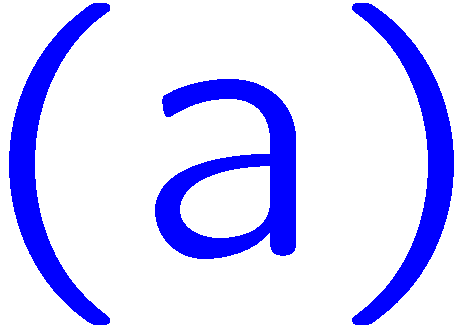 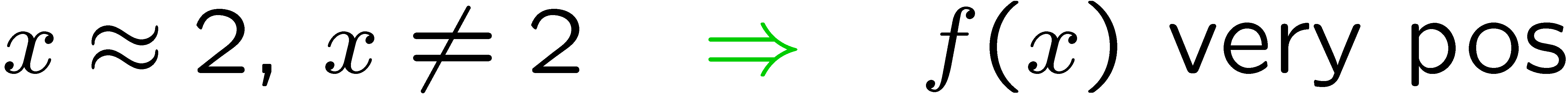 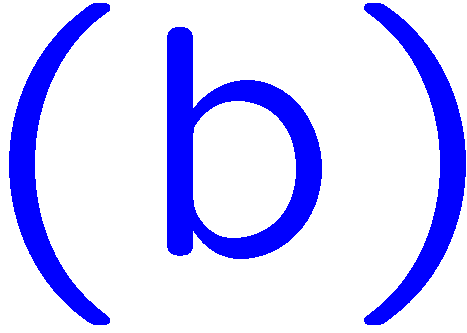 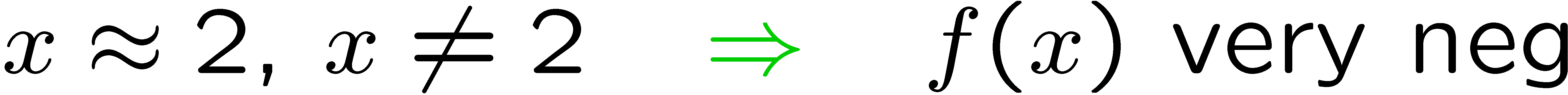 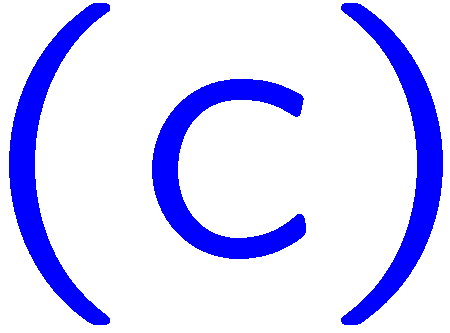 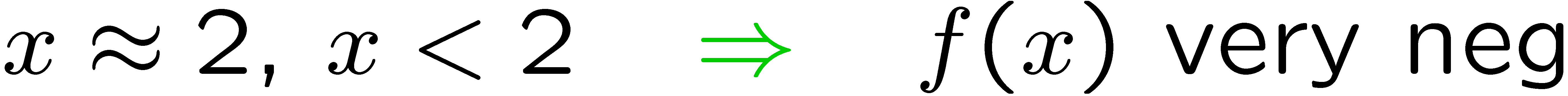 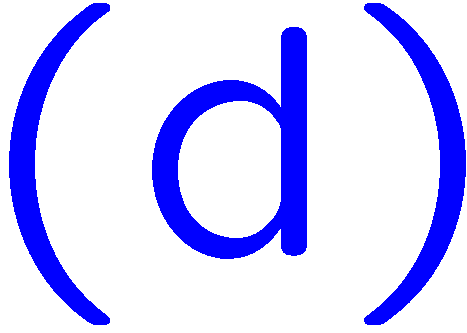 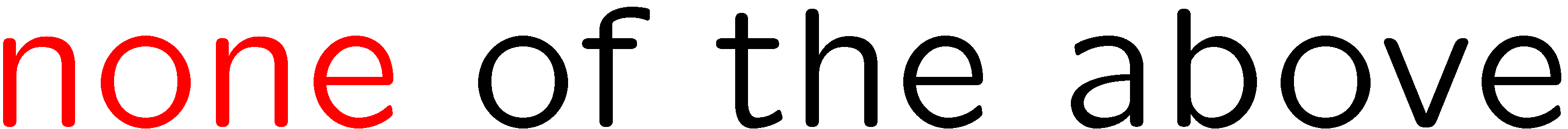 34
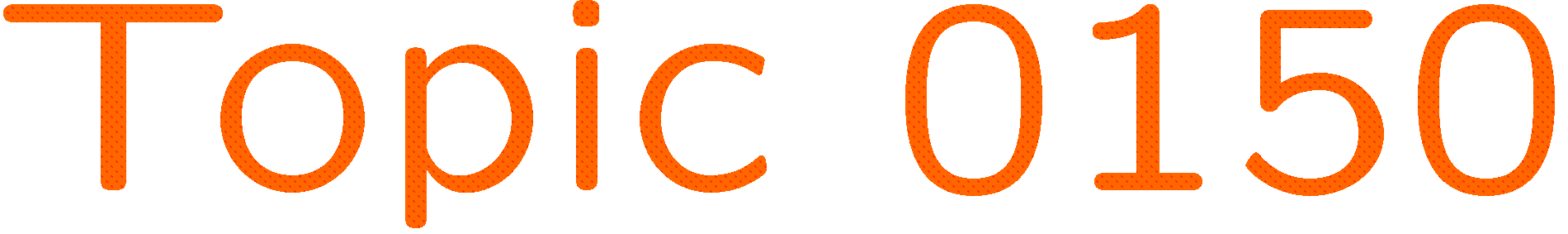 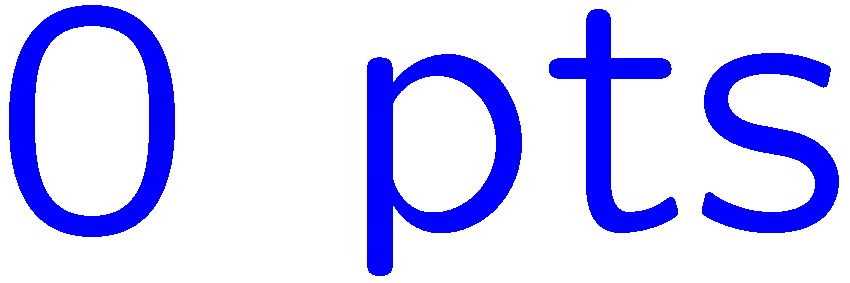 0 of 5
1+1=
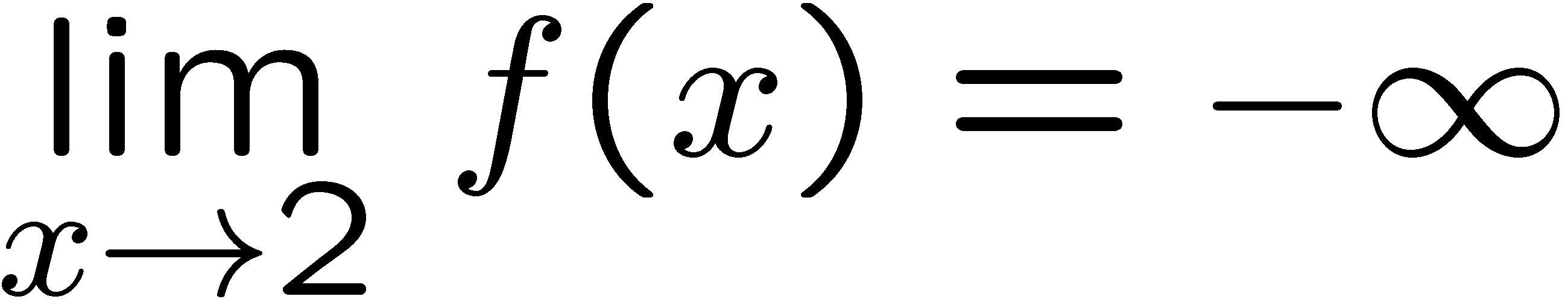 1
2
3
4
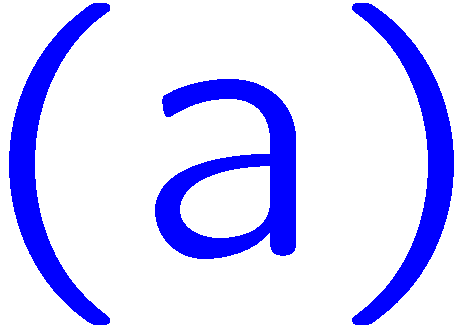 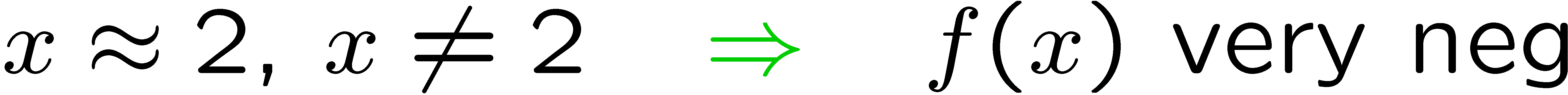 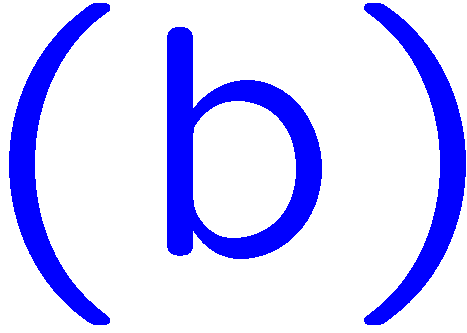 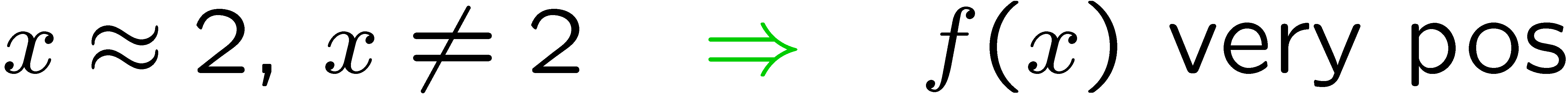 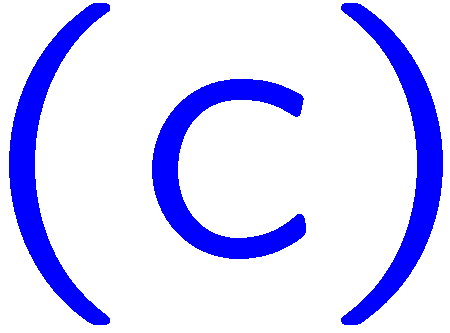 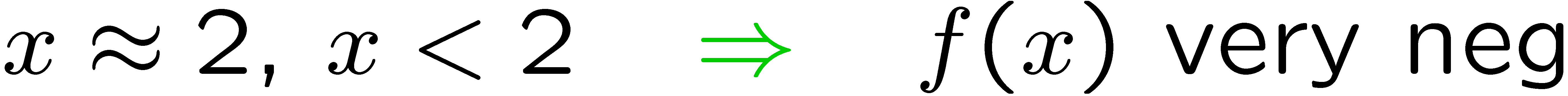 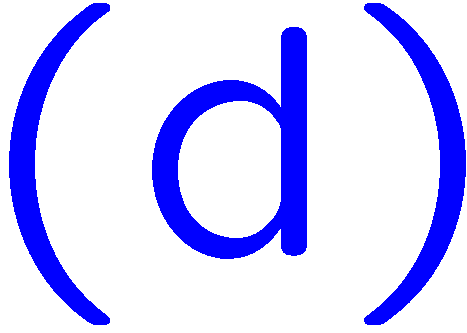 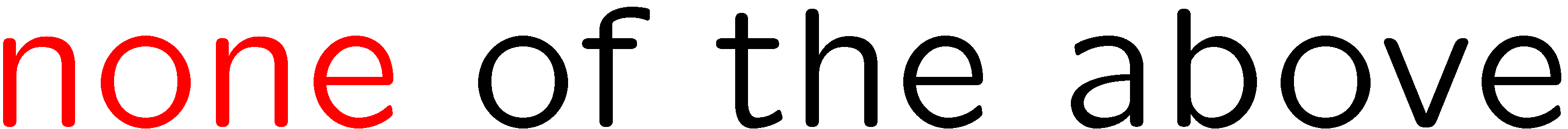 35
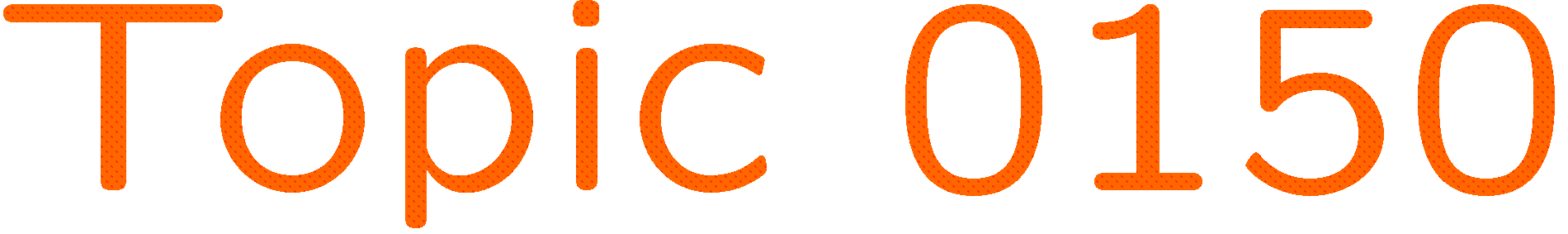 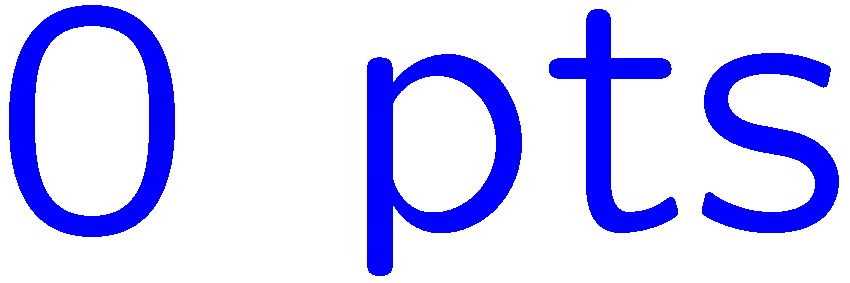 0 of 5
1+1=
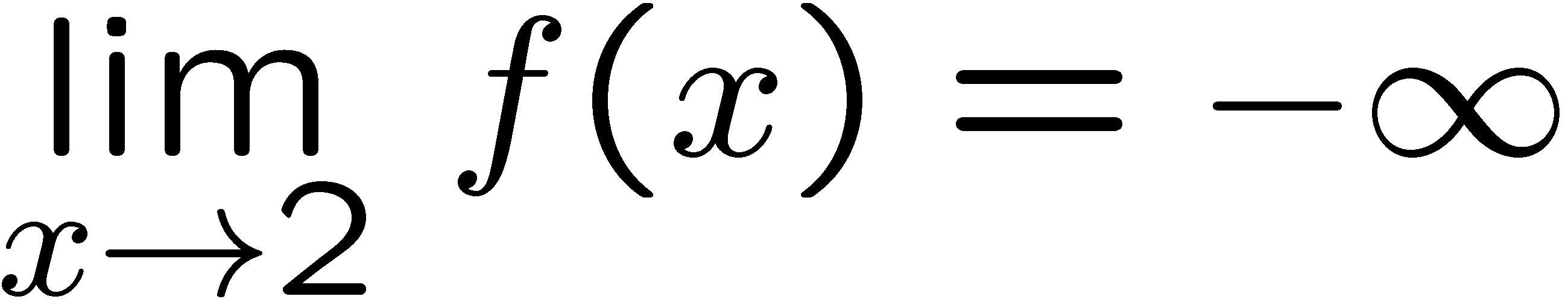 1
2
3
4
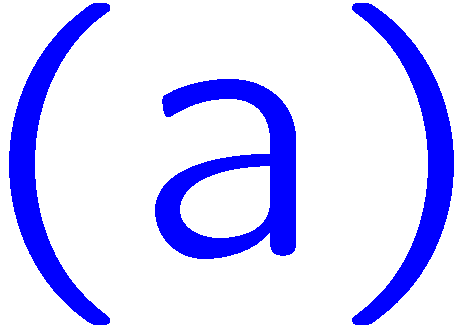 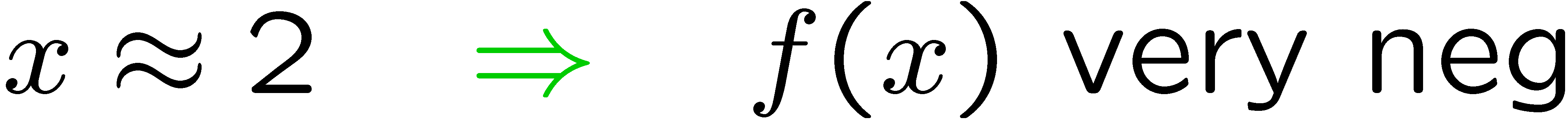 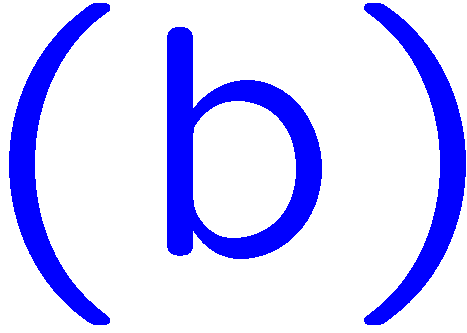 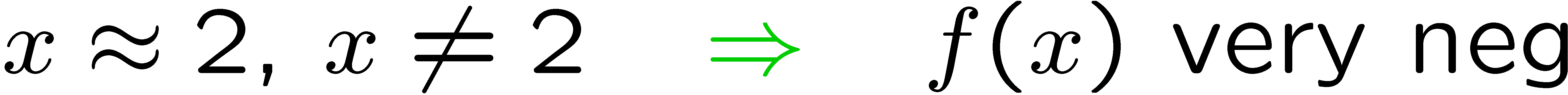 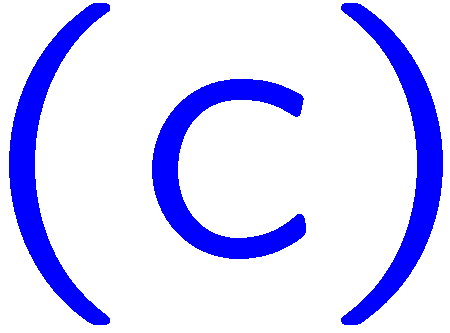 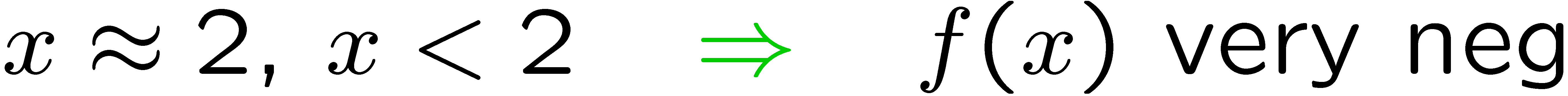 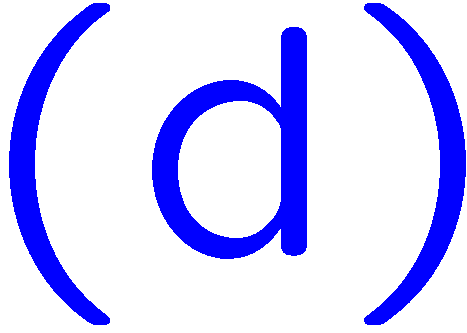 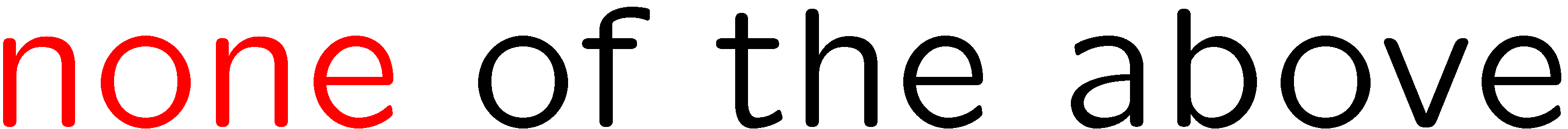 36
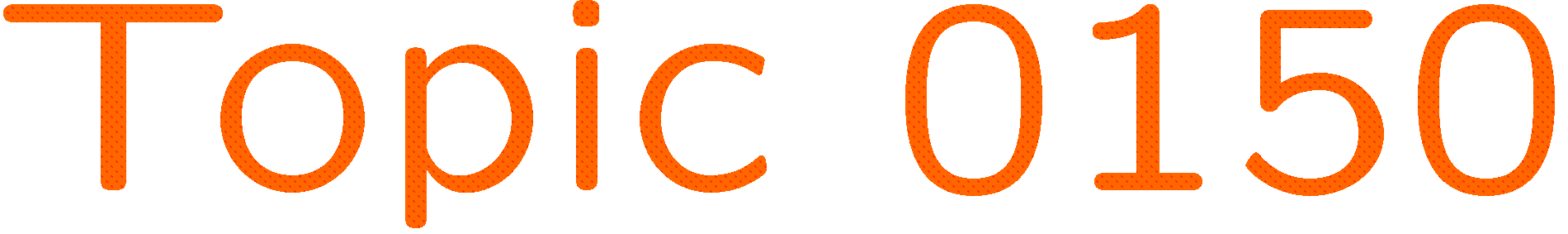 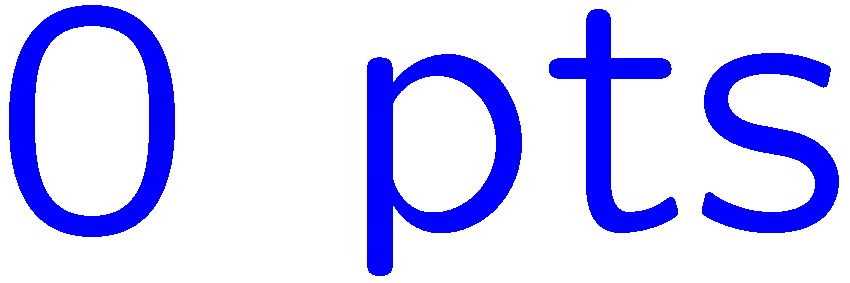 0 of 5
1+1=
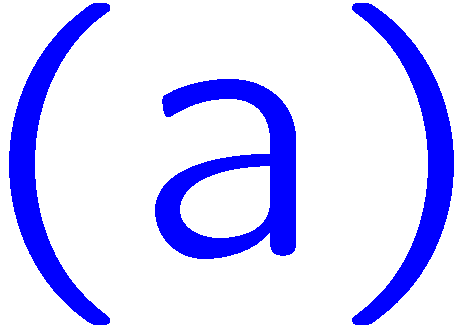 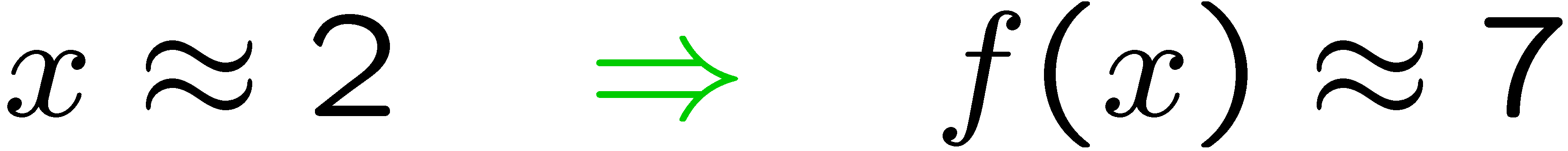 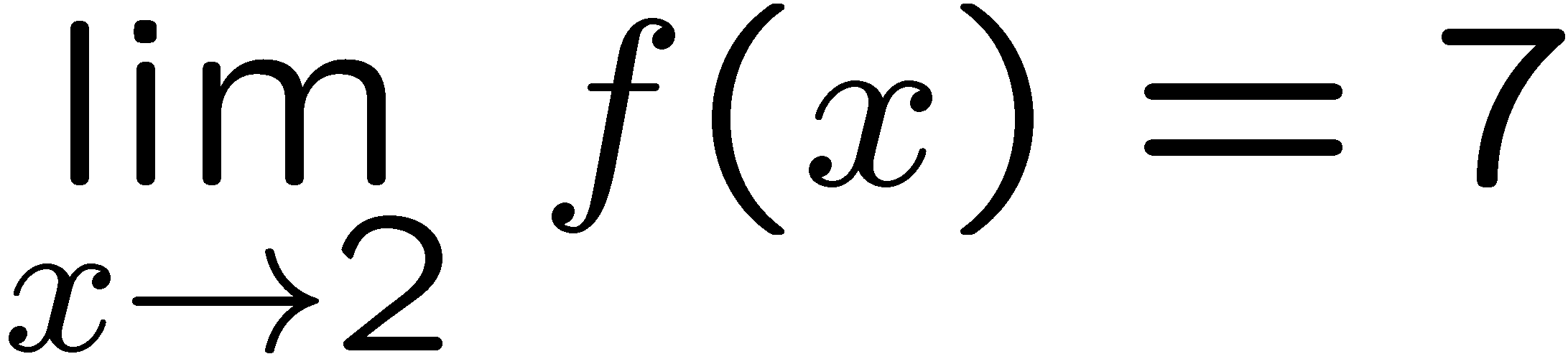 1
2
3
4
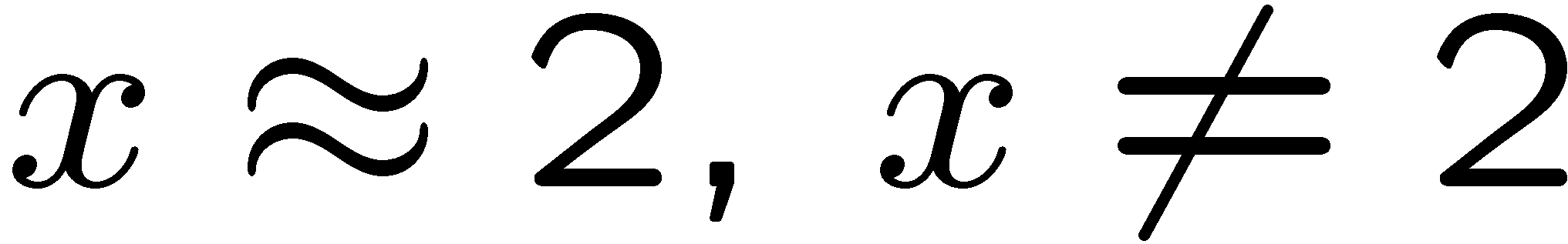 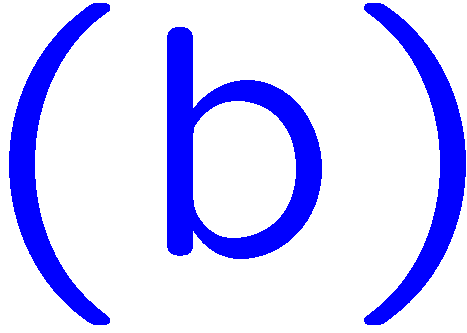 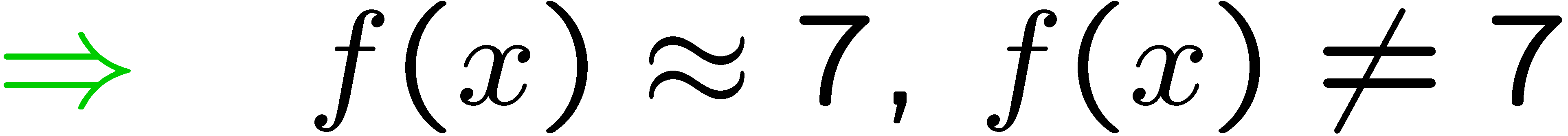 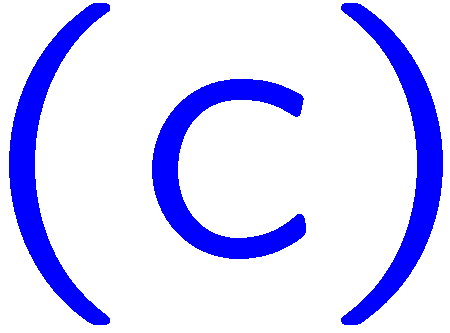 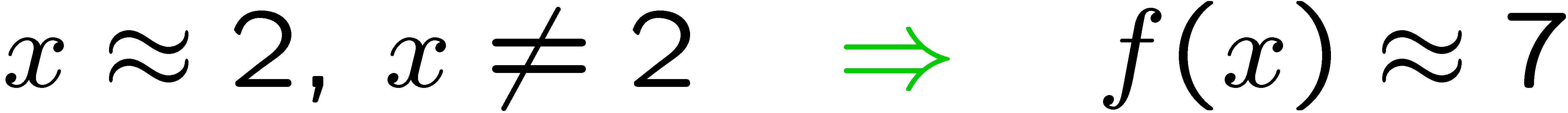 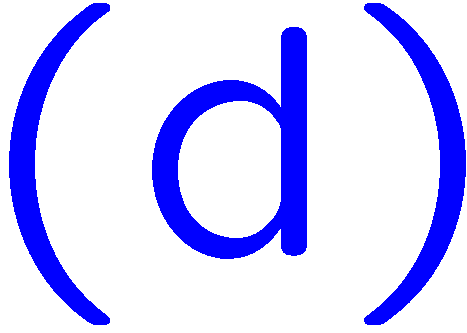 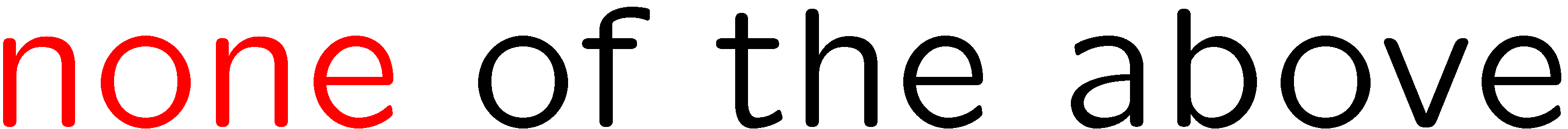 37
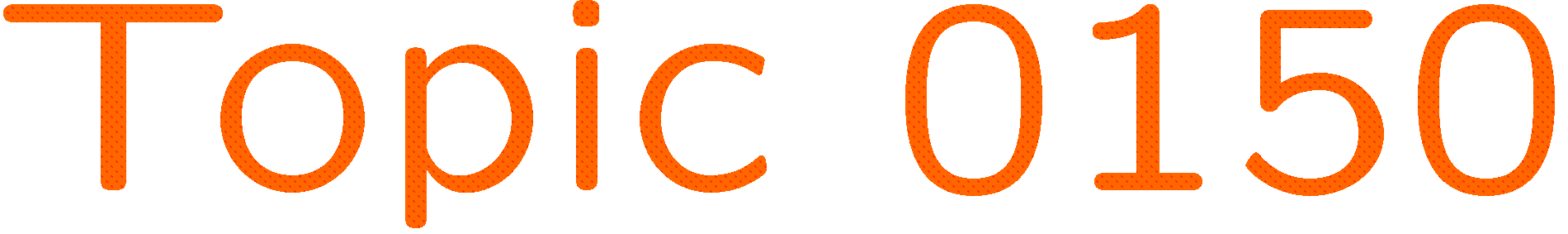 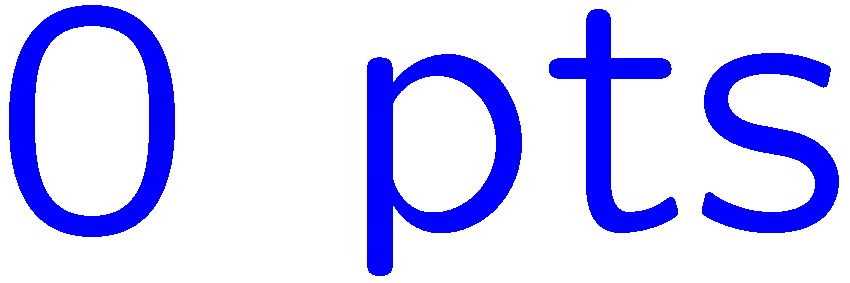 0 of 5
1+1=
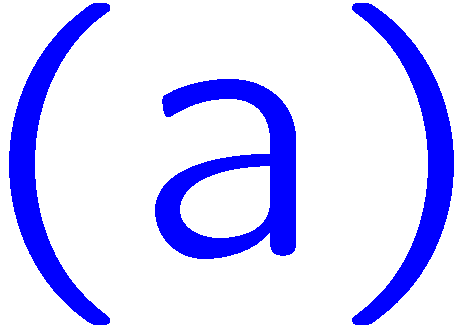 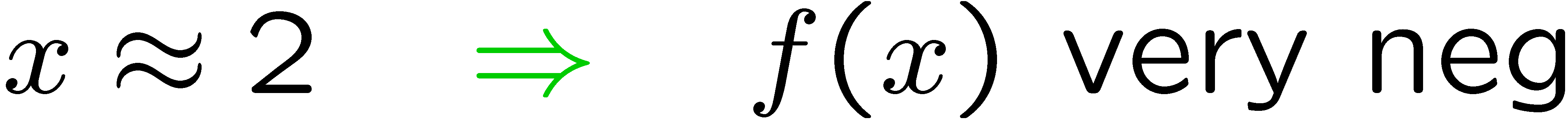 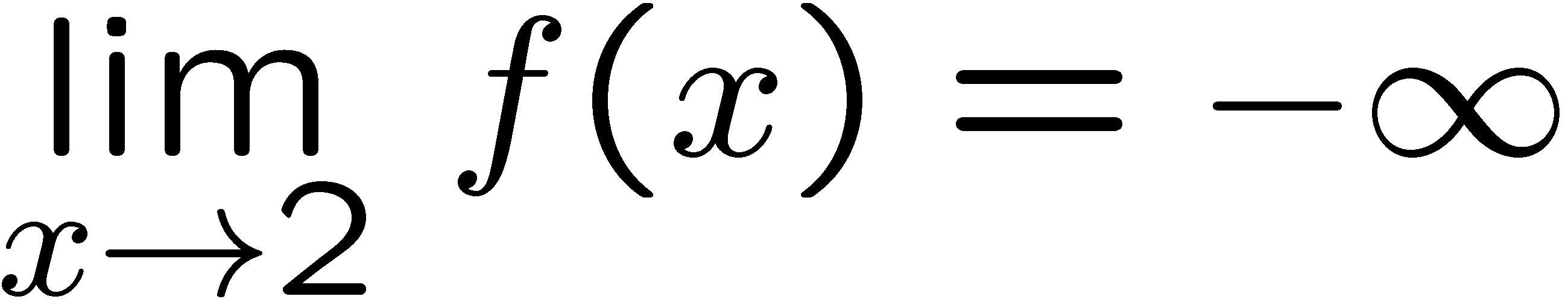 1
2
3
4
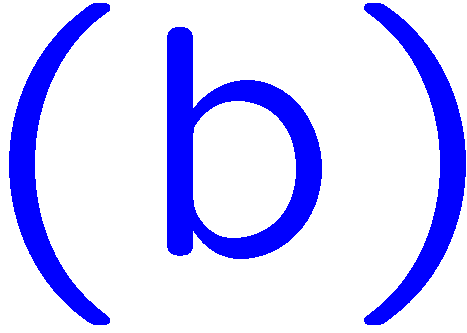 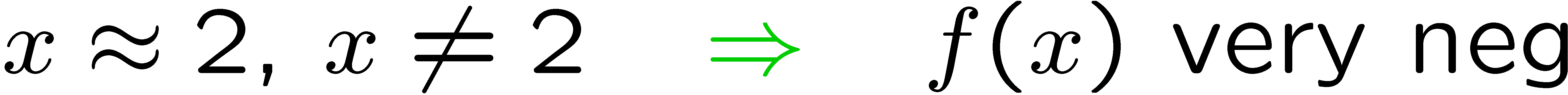 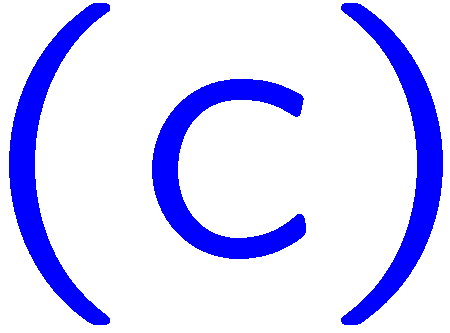 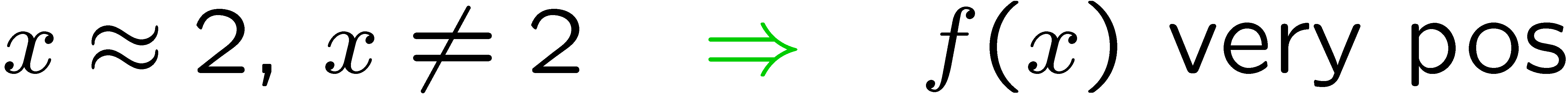 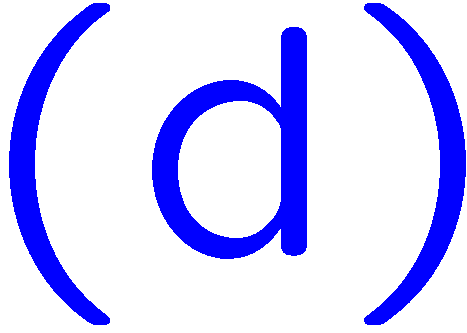 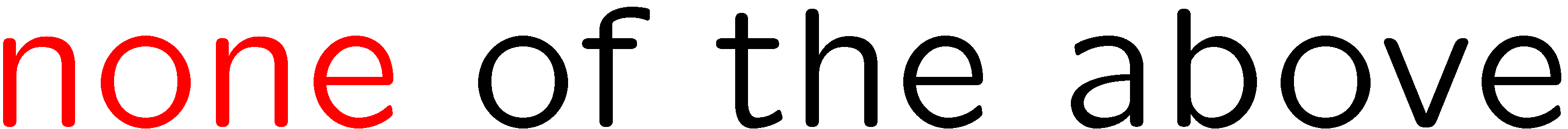 38
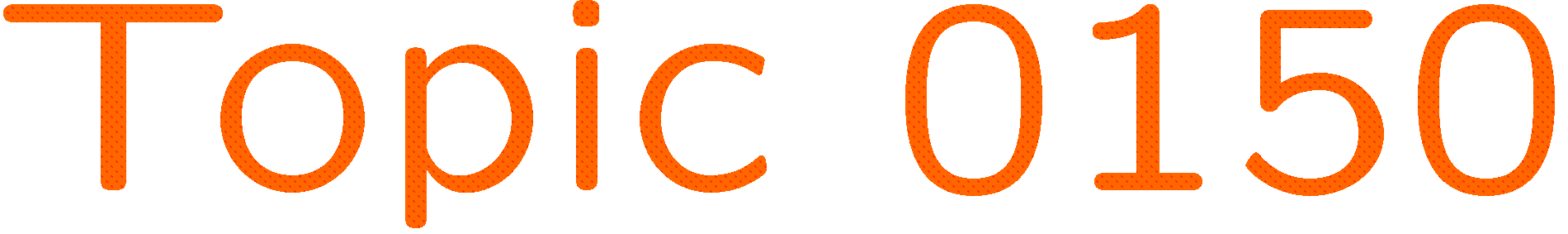 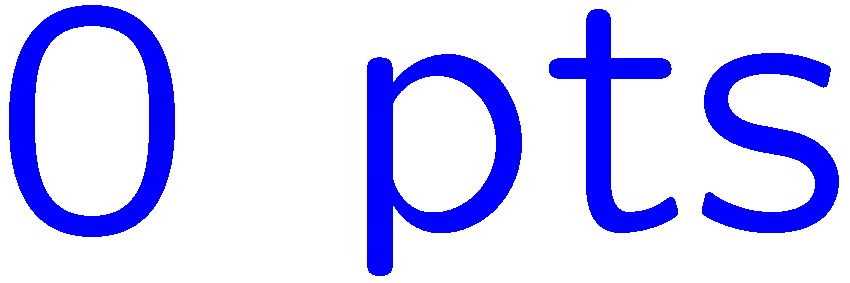 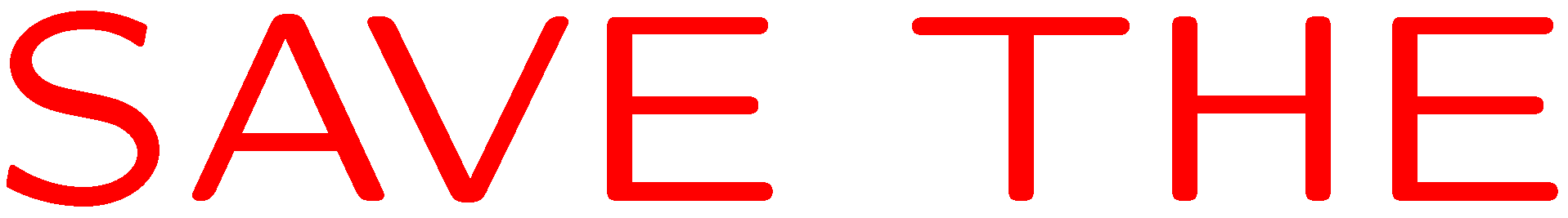 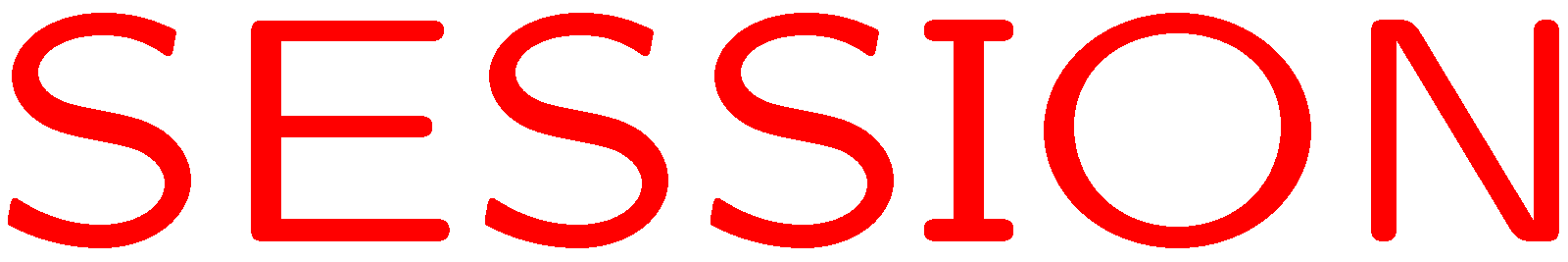 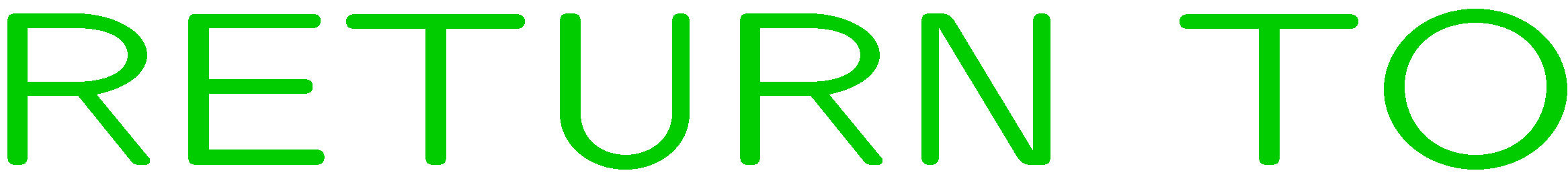 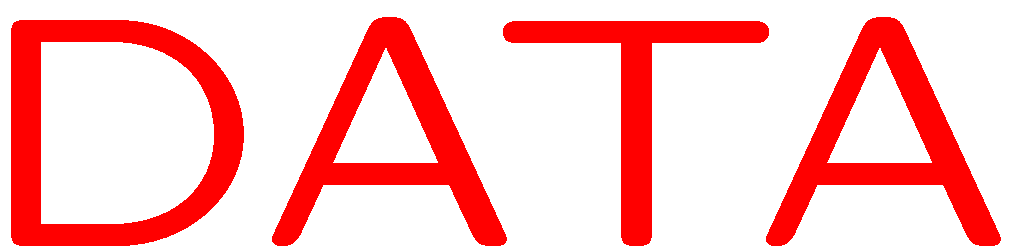 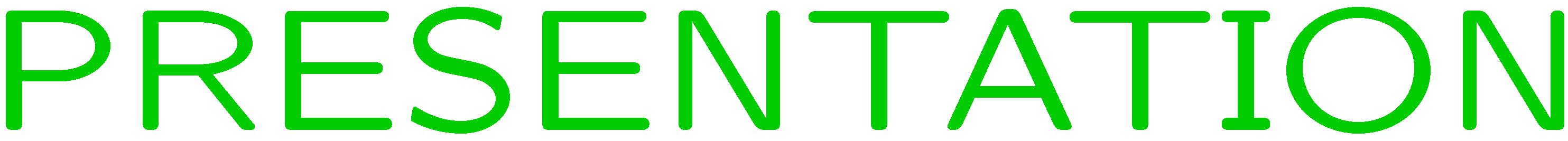 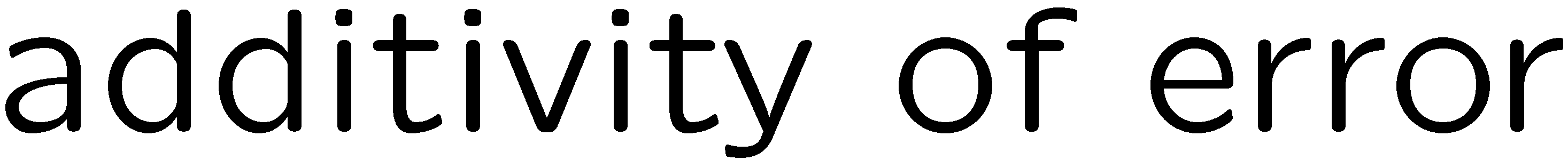 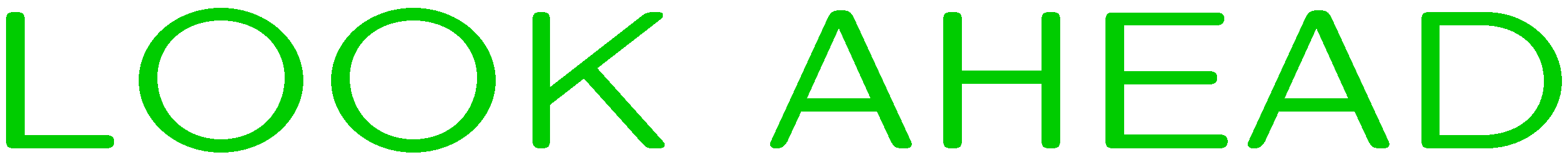 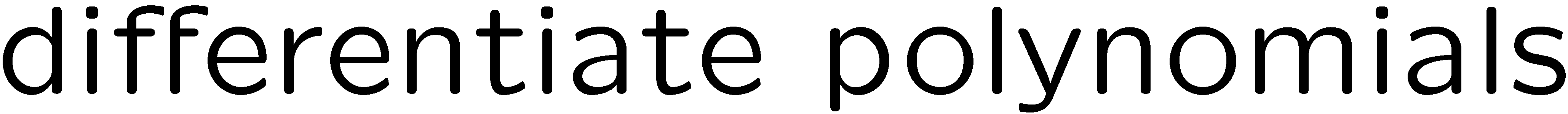 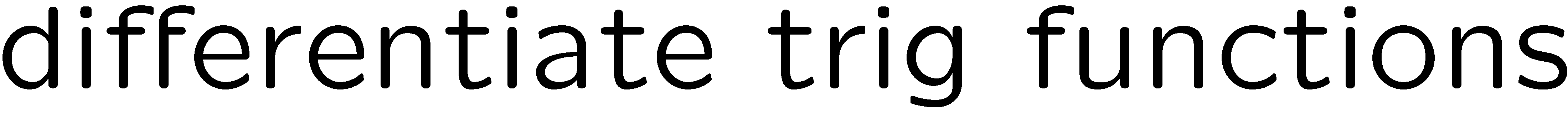 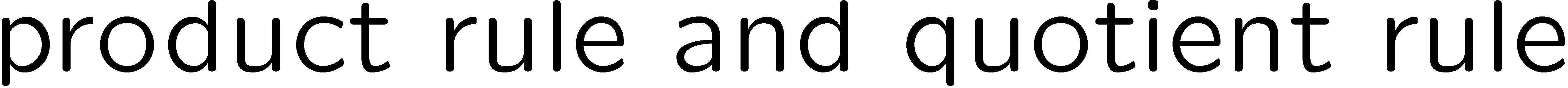